Español 1A

TODO SOBRE MÍ
-Señora Fleming
 via
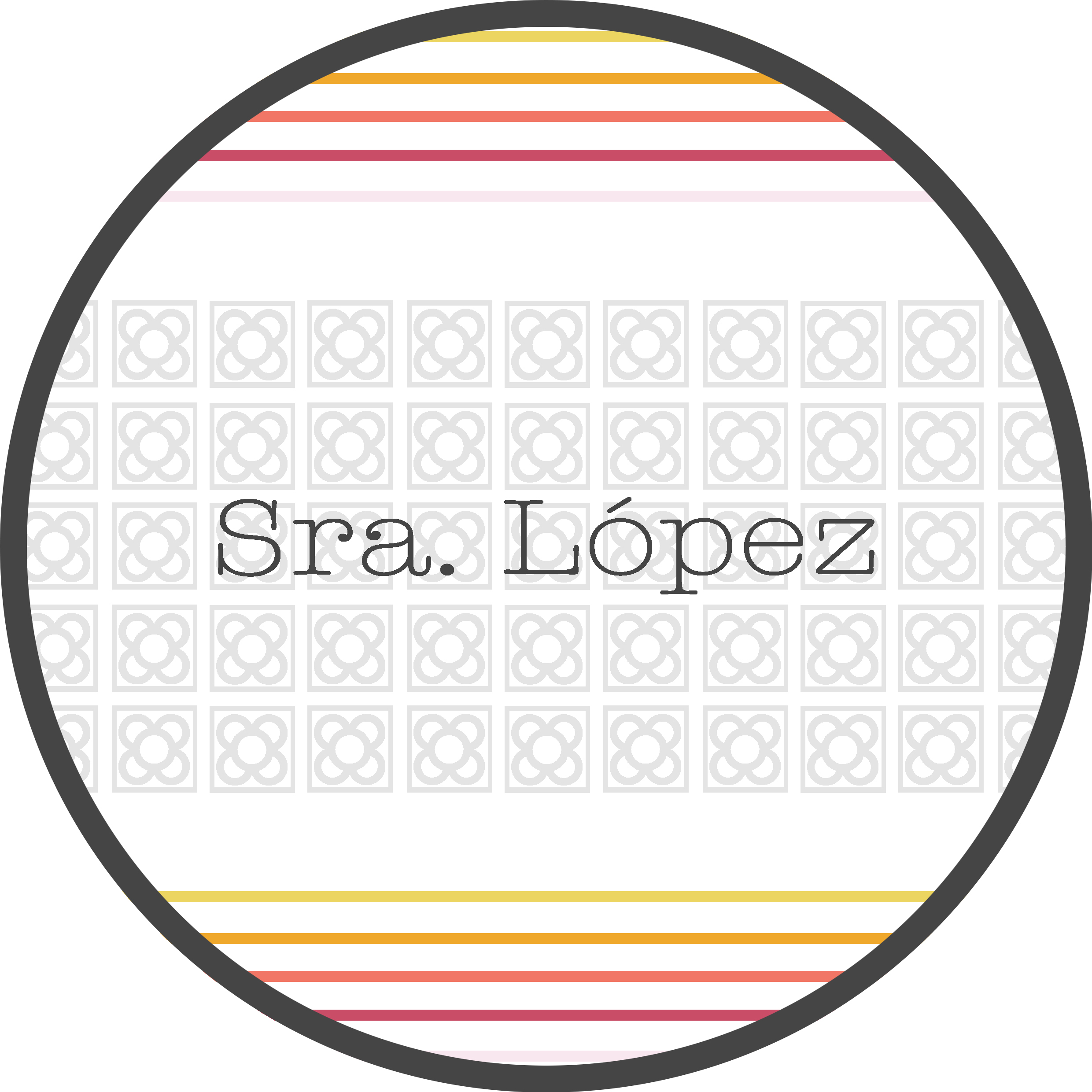 TODO SOBRE MÍ
Español 1A
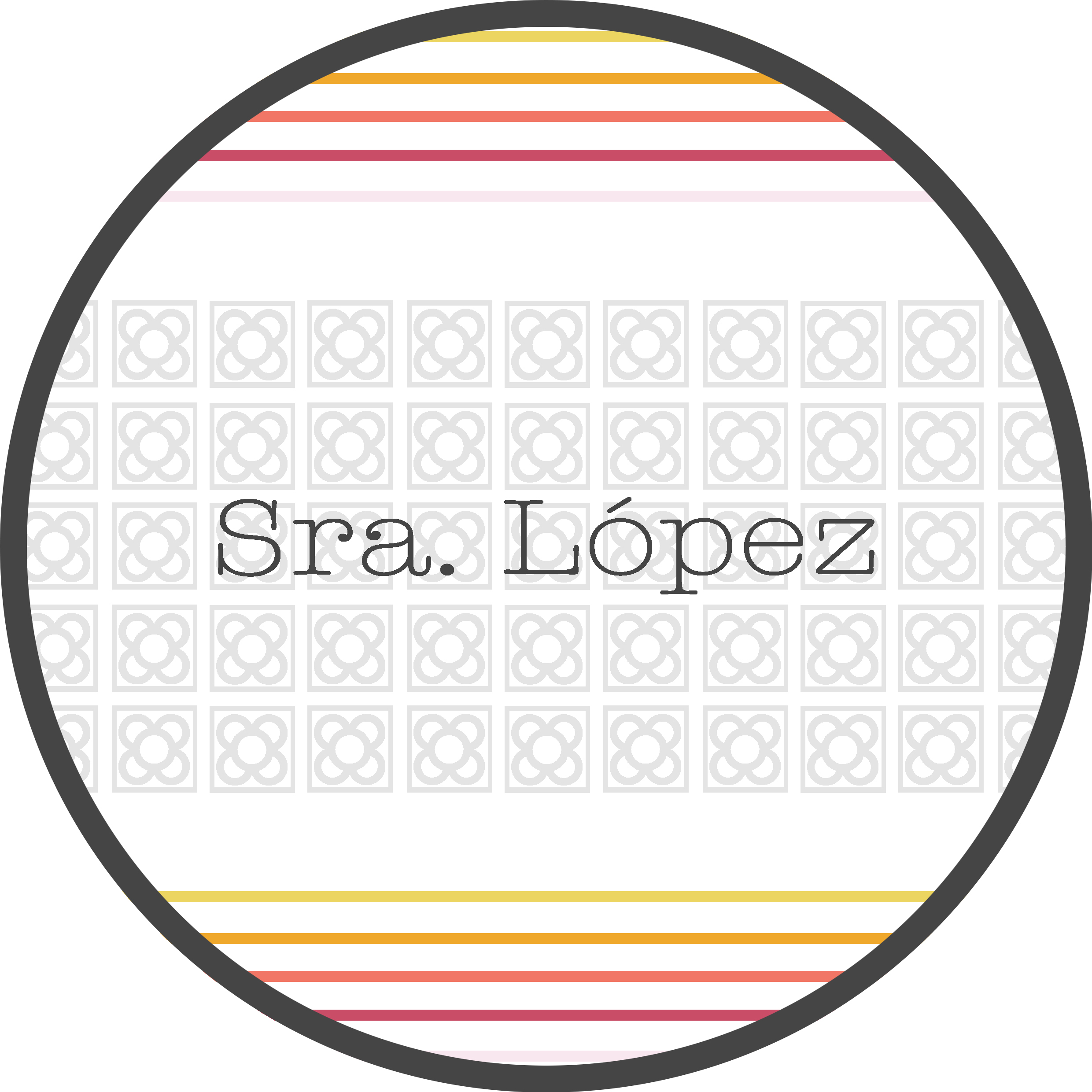 Toma nota
¿Cómo te llamas? 		(What is your name?)
Me llamo…  	(My name is…)
¿Cómo se llama? 		(What is his/her name?)
Él / Ella se llama…		(His/Her name is…)
Objetivo: I can communicate information about myself.
[Speaker Notes: Distribute copies of the handout.]
TODO SOBRE MÍ
Español 1A
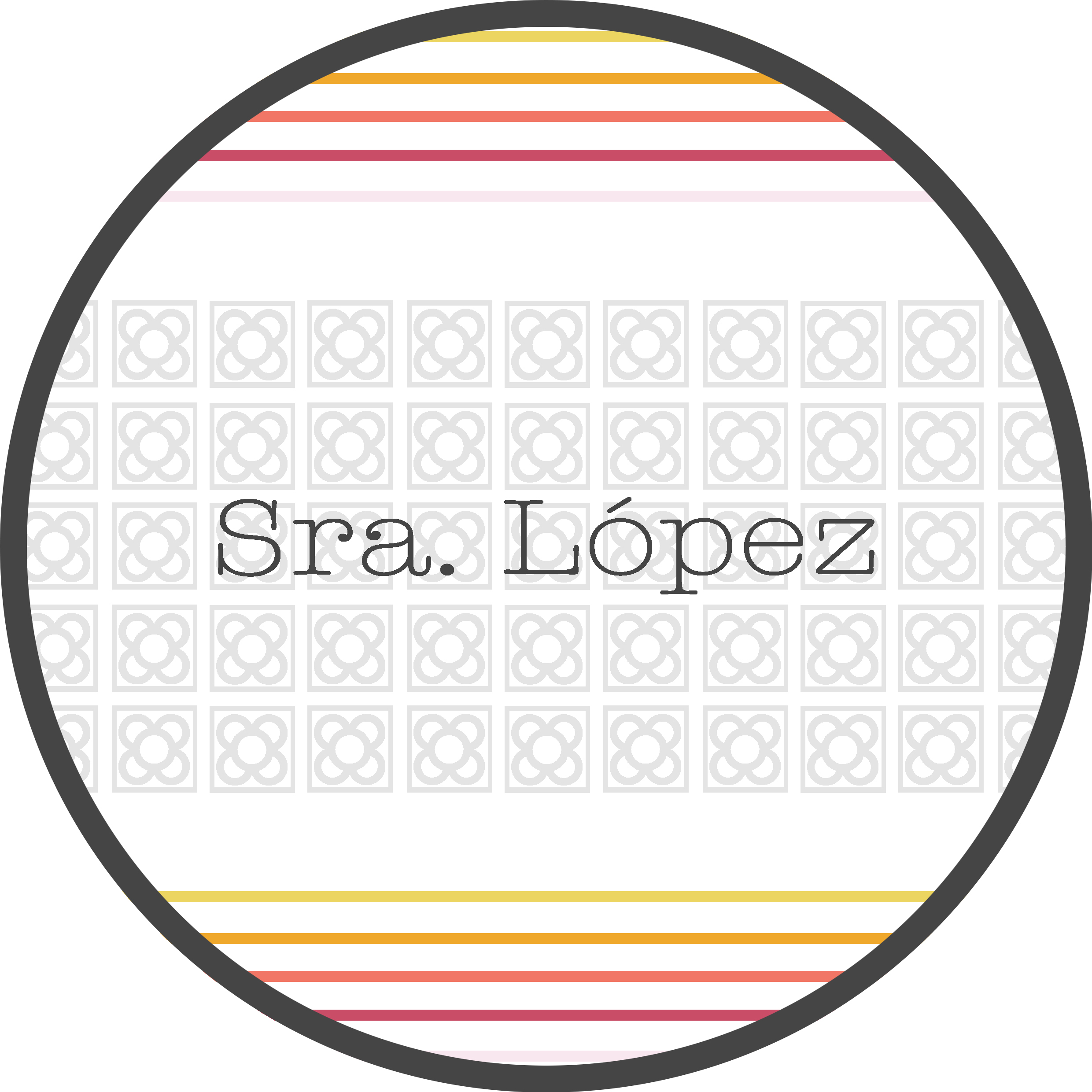 ¿Cómo se llama?
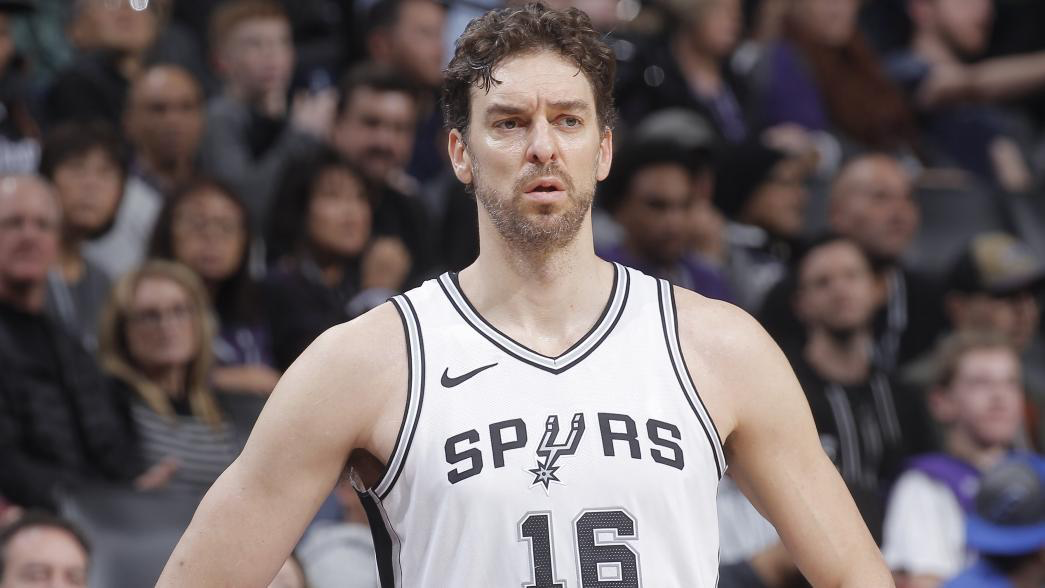 Él se llama Pau Gasol Sáez.

Nombre: 
Apellidos:
Objetivo: I can communicate information about myself.
[Speaker Notes: Distribute copies of the handout.]
TODO SOBRE MÍ
Español 1A
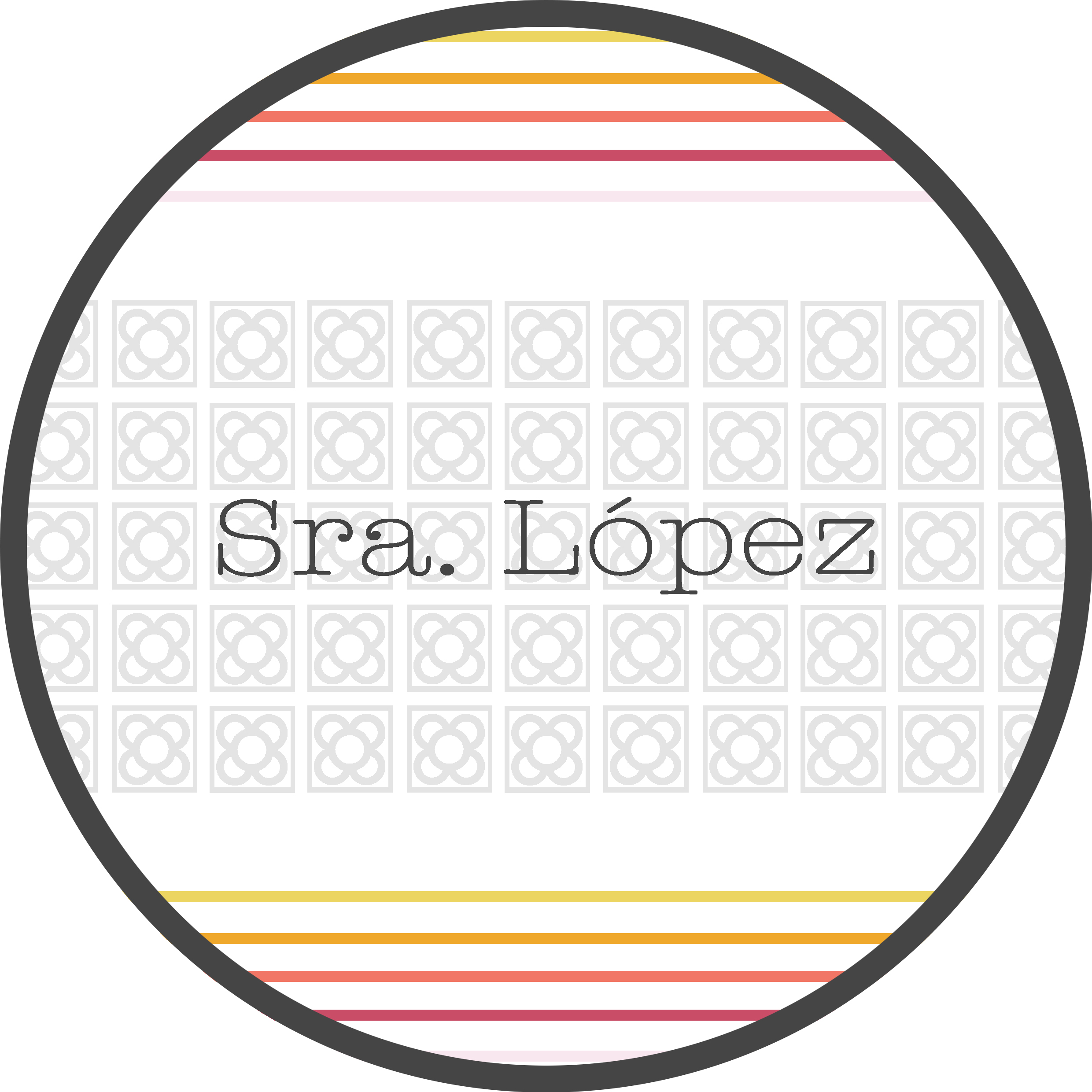 ¿Quién es él?
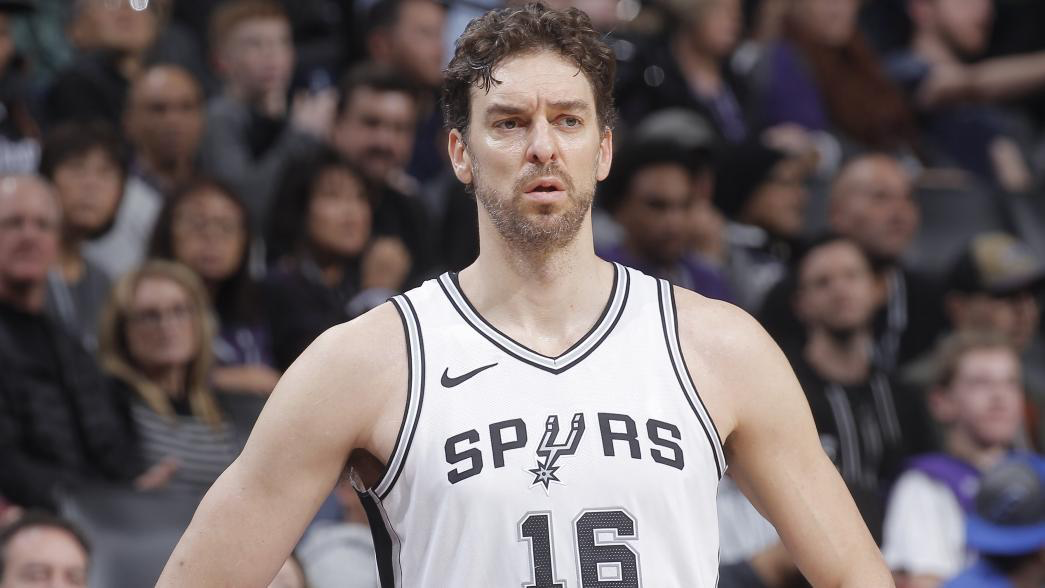 Él se llama Pau Gasol Sáez.

Nombre: Pau  
Apellidos:
El numero: dies y seis
Objetivo: I can communicate information about myself.
[Speaker Notes: Distribute copies of the handout.]
TODO SOBRE MÍ
Español 1A
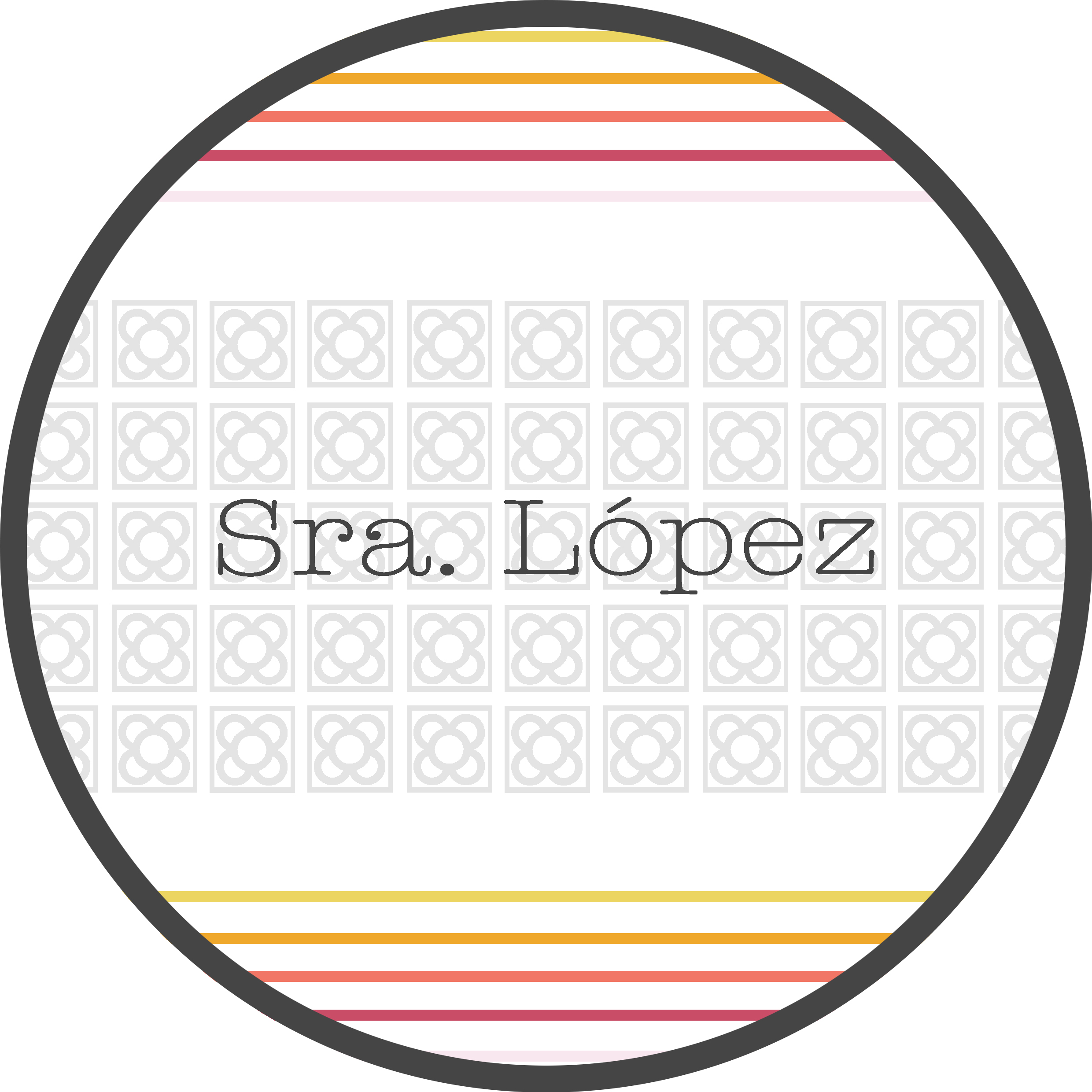 ¿Quién es él?
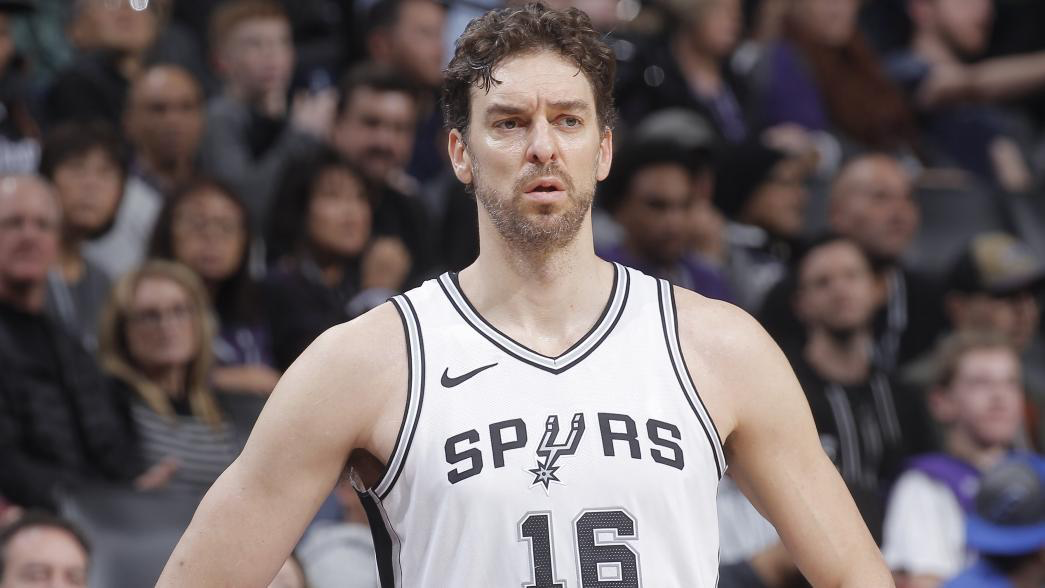 Él se llama Pau Gasol Sáez.

Nombre: Pau	
Apellidos: Gasol Sáez
Objetivo: I can communicate information about myself.
[Speaker Notes: Explain cultural part of having two last names.]
TODO SOBRE MÍ
Español 1A
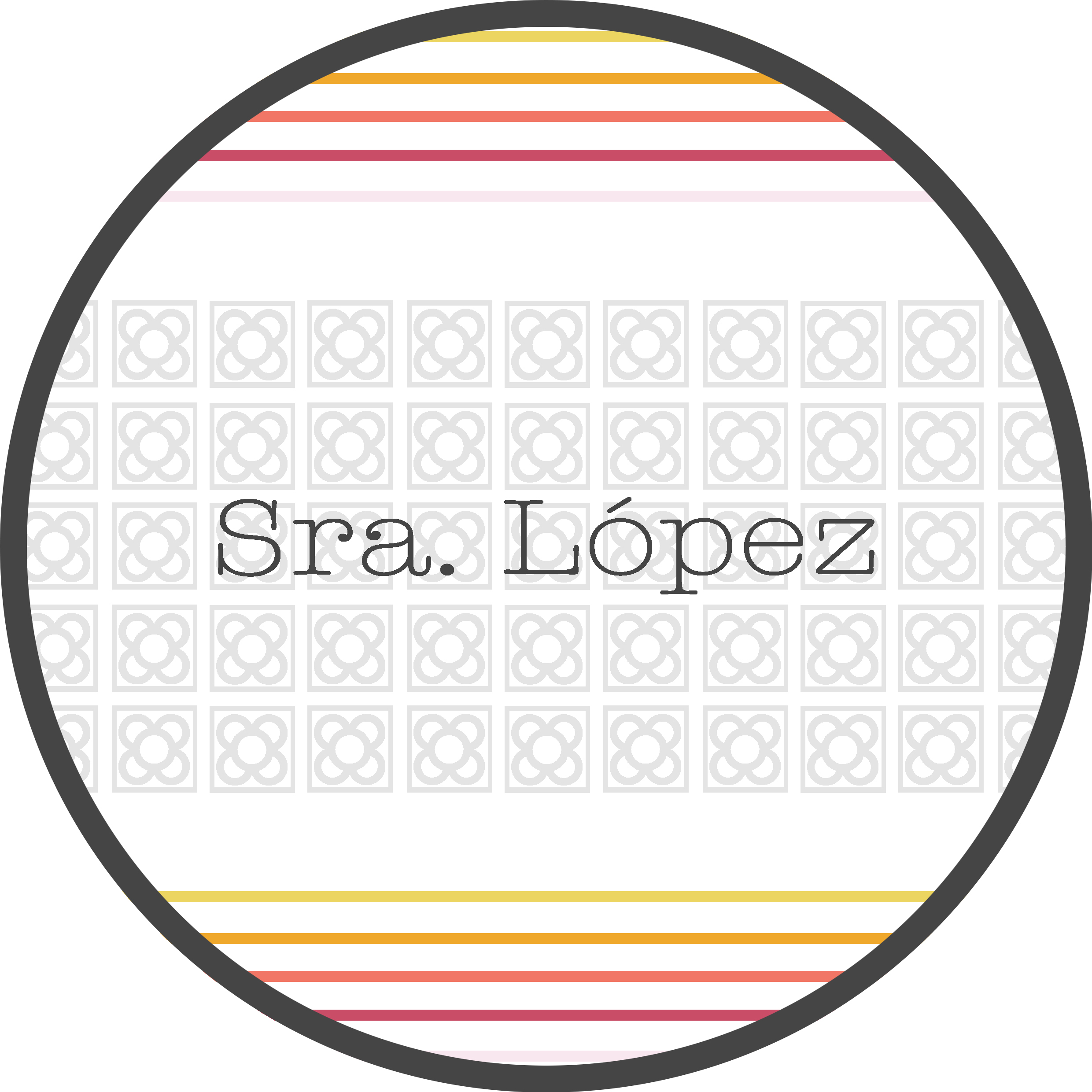 ¿Quién es él?
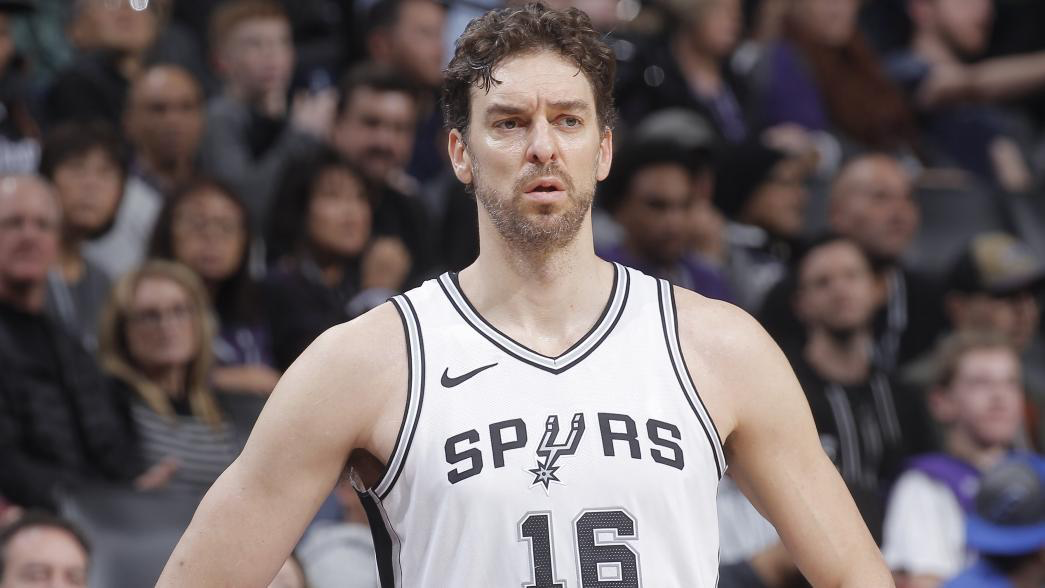 Él se llama Pau Gasol Sáez.

Nombre: Pau	(Name)
Apellidos: Gasol Sáez	(Lastname)
Objetivo: I can communicate information about myself.
[Speaker Notes: Explain cultural part of having two last names.]
Español 1A

TODO SOBRE MÍ
-Señora López-
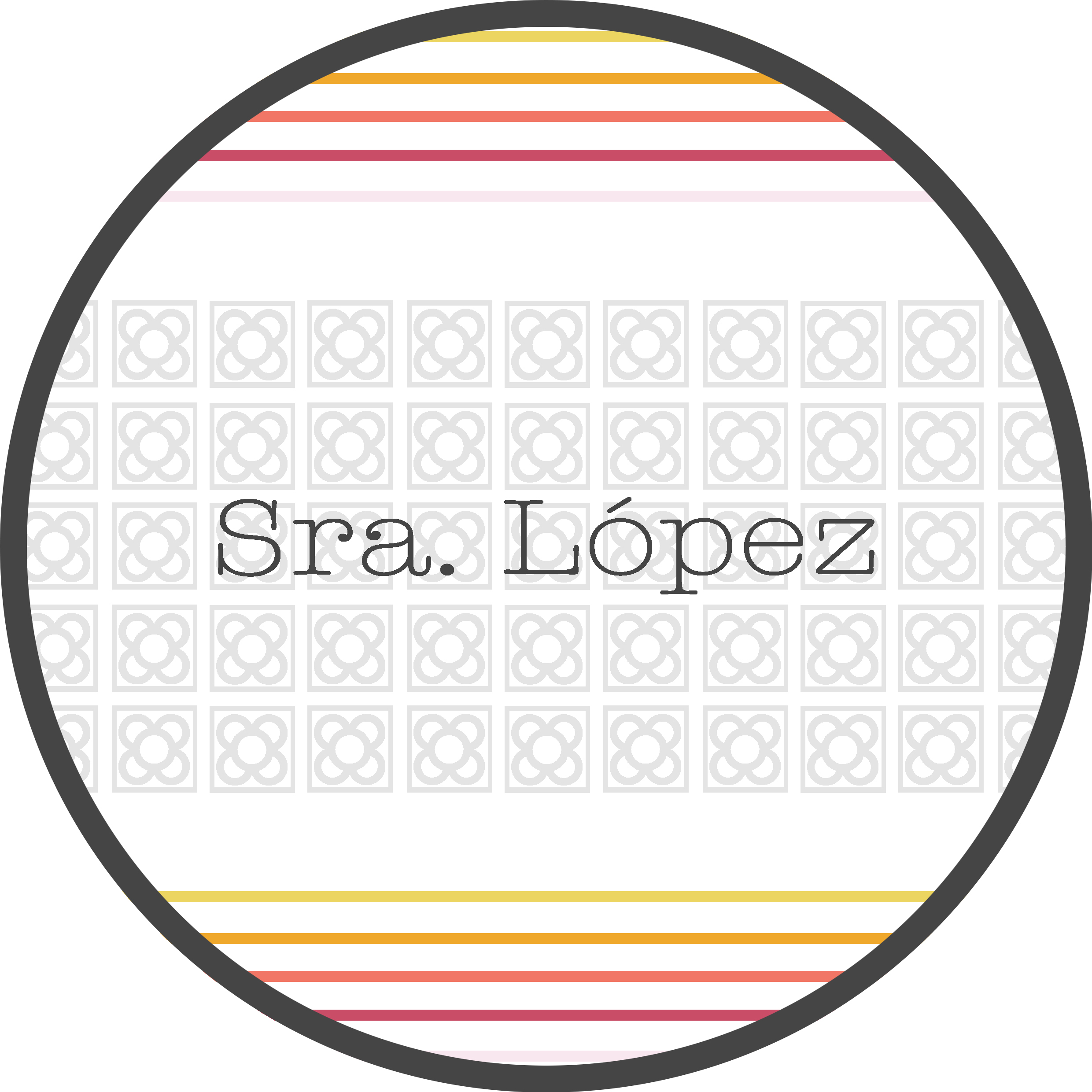 TODO SOBRE MÍ (Sra. Lopez)
Español 1A
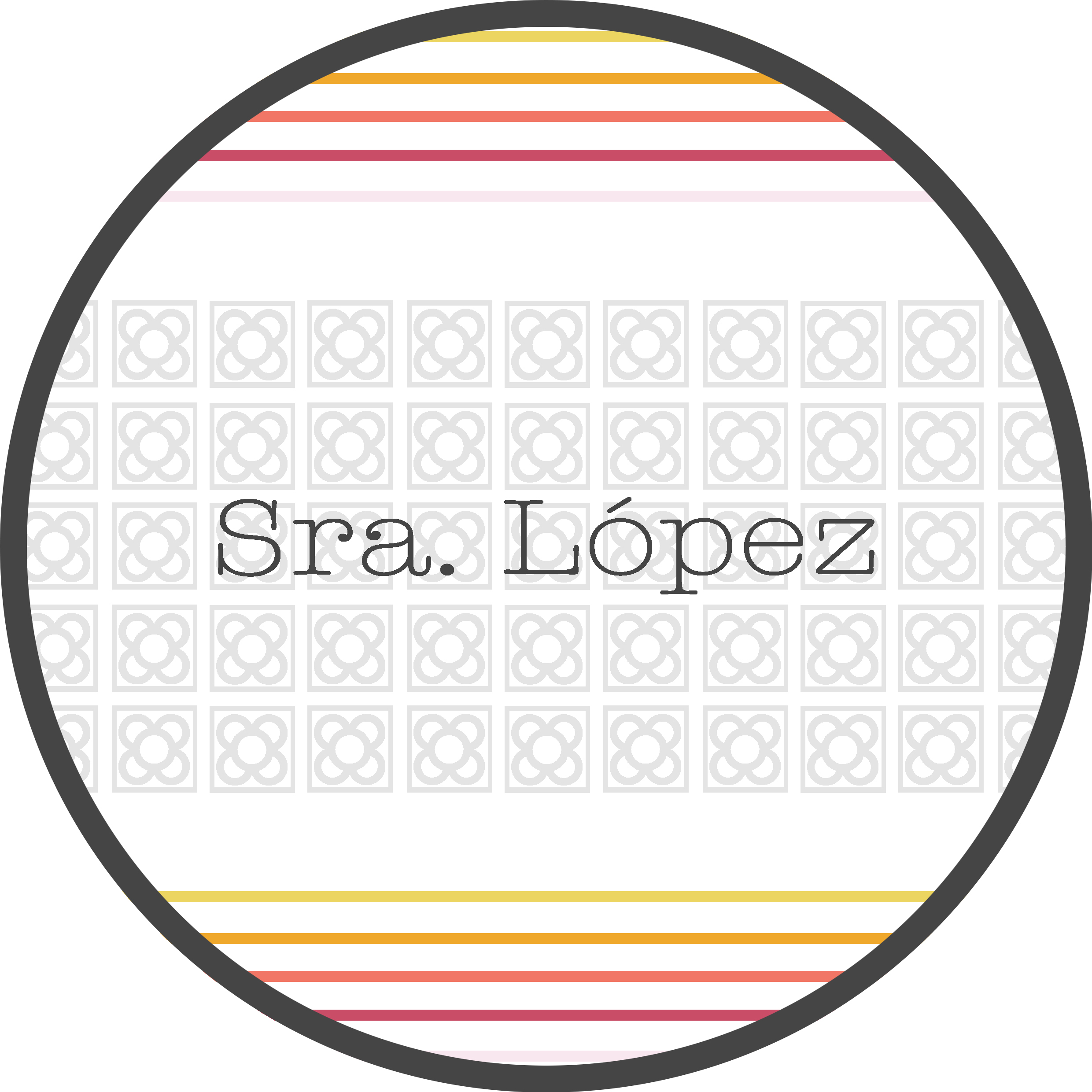 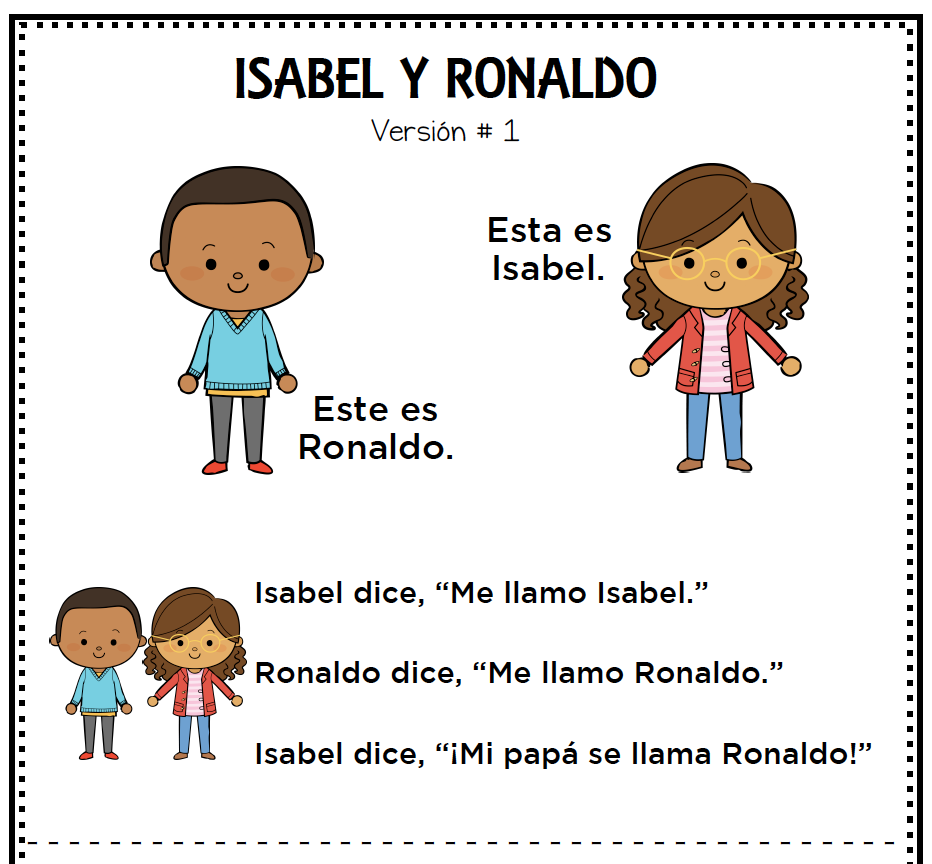 ¡Vamos a leer!
Objetivo: I can communicate information about myself.
TODO SOBRE MÍ
Español 1A
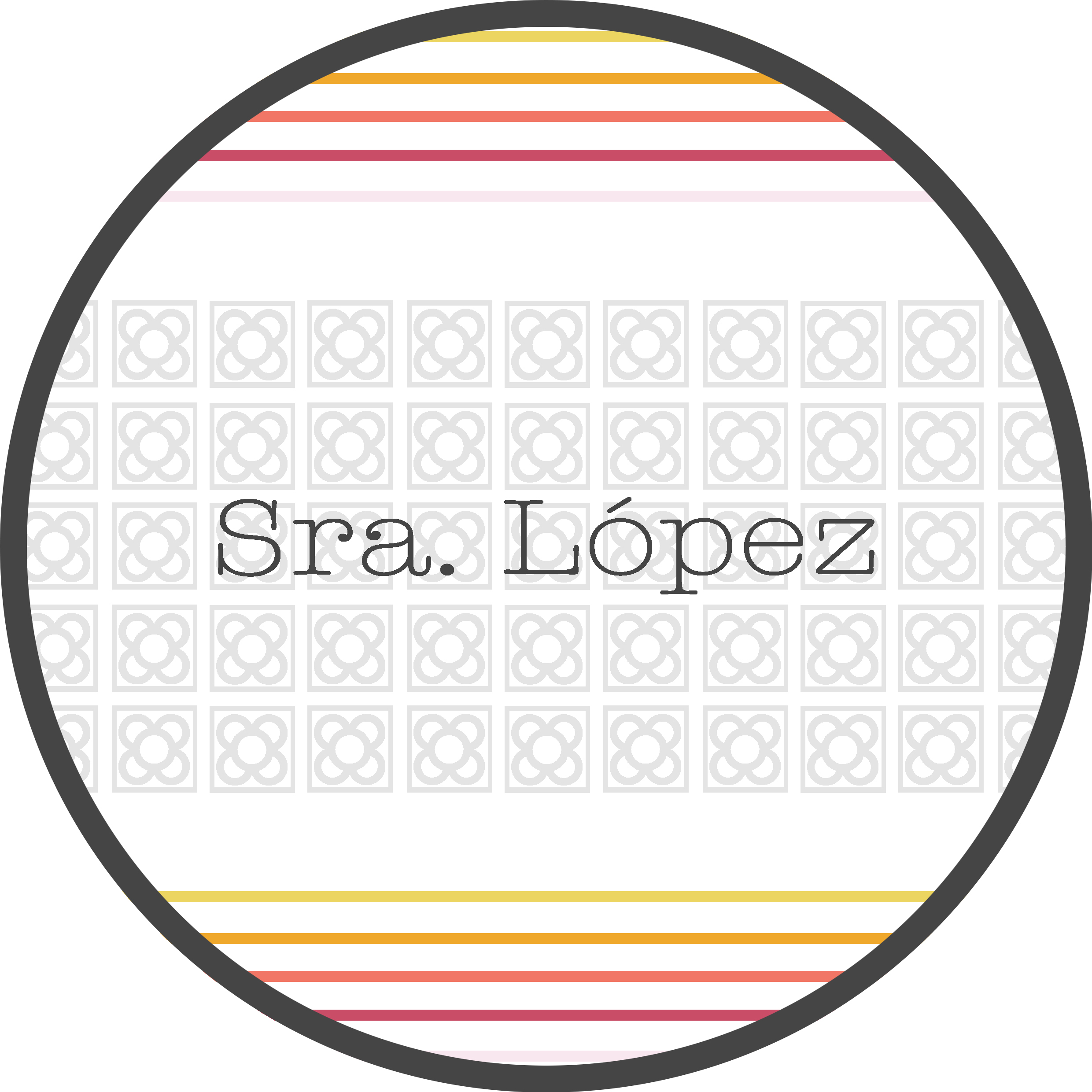 ¡Vamos a leer!
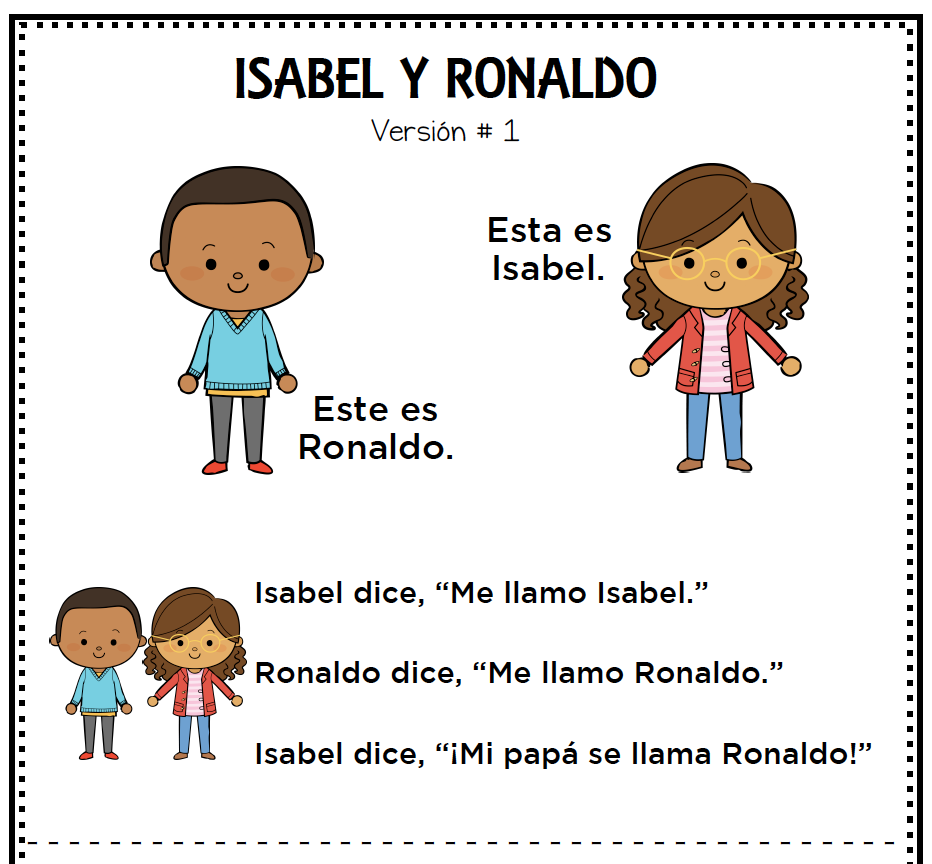 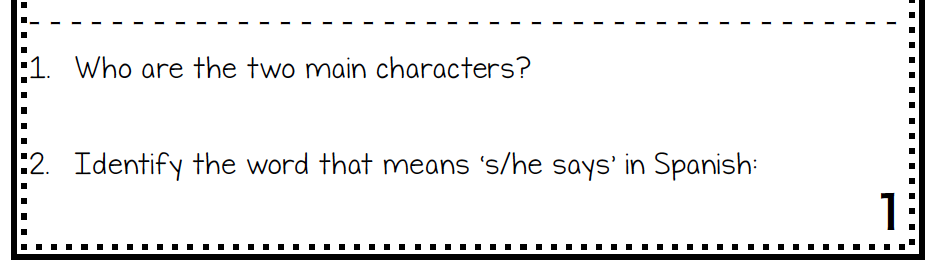 Objetivo: I can communicate information about myself.
PARA COMENZAR
Español 1A
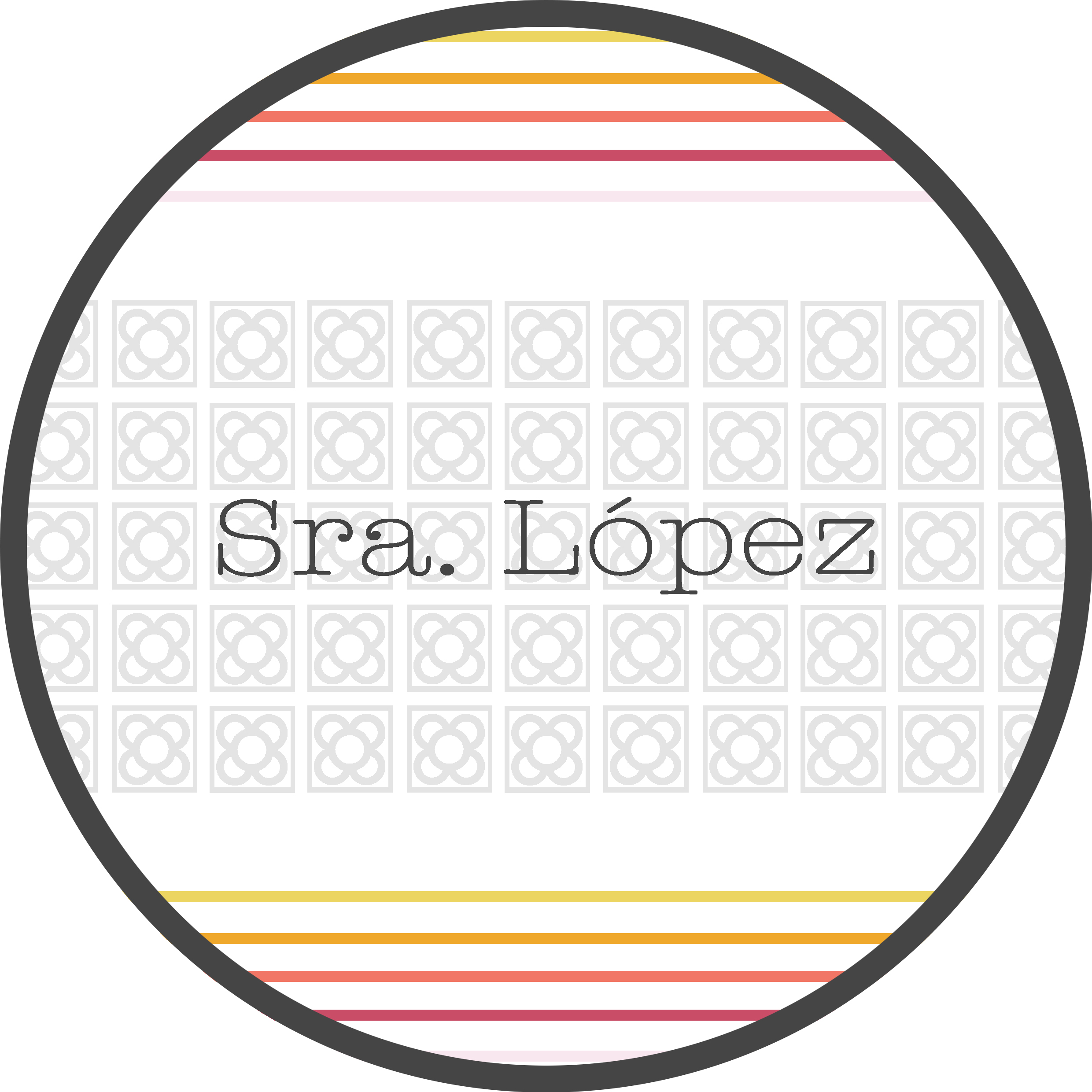 Complete the sentence:

Mi mejor amigo se llama
¿Cómo se llaman estas personas?
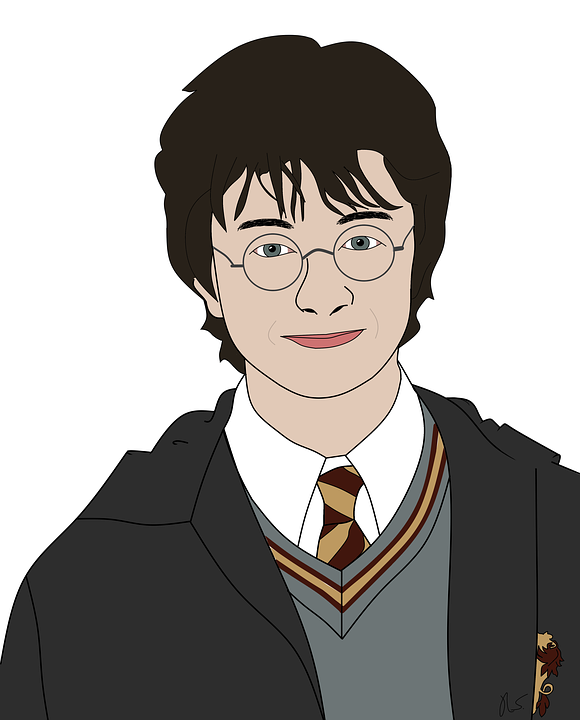 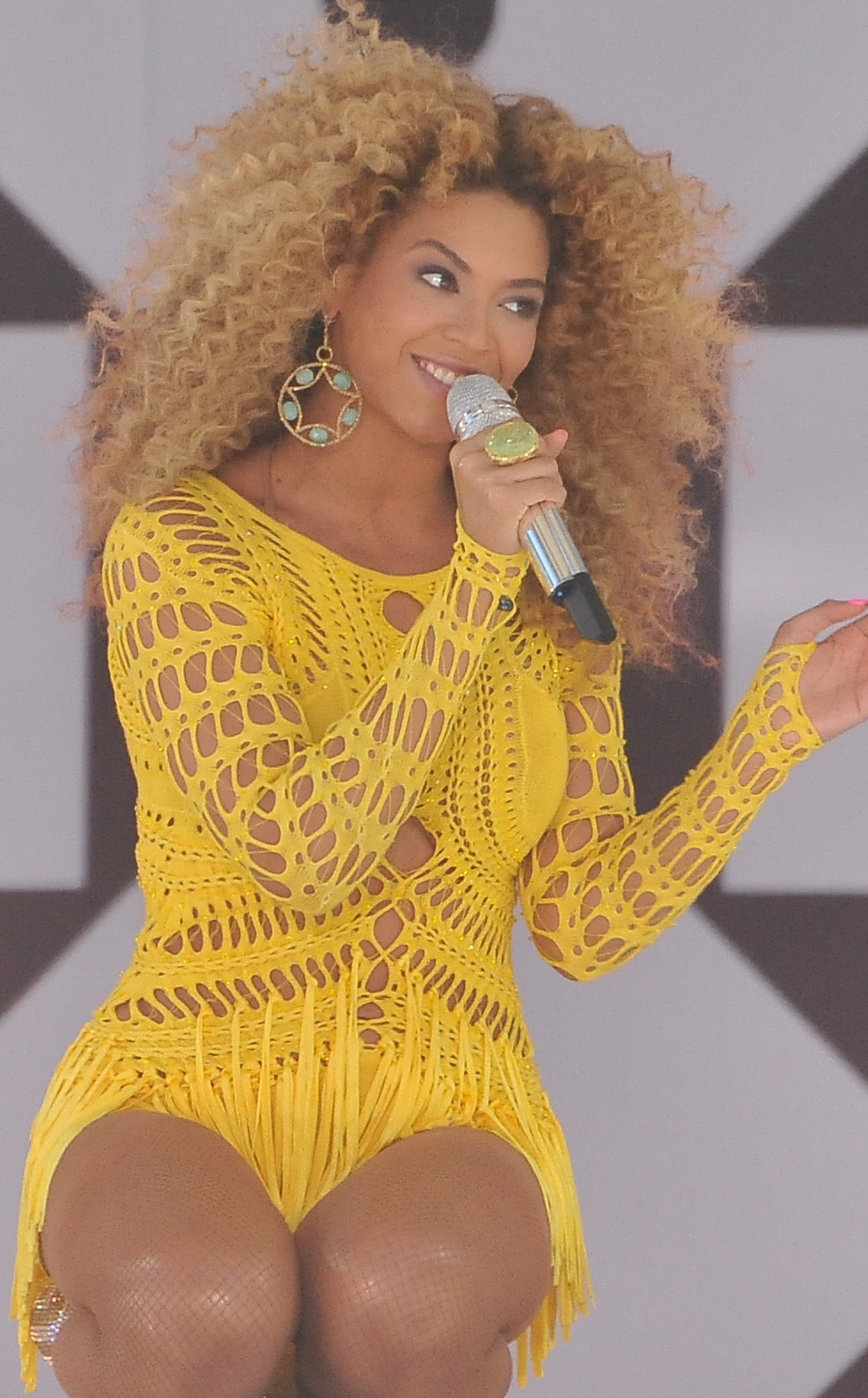 Objetivo: I can communicate information about myself.
Español 1A

TODO SOBRE MÍ
-Señora López-
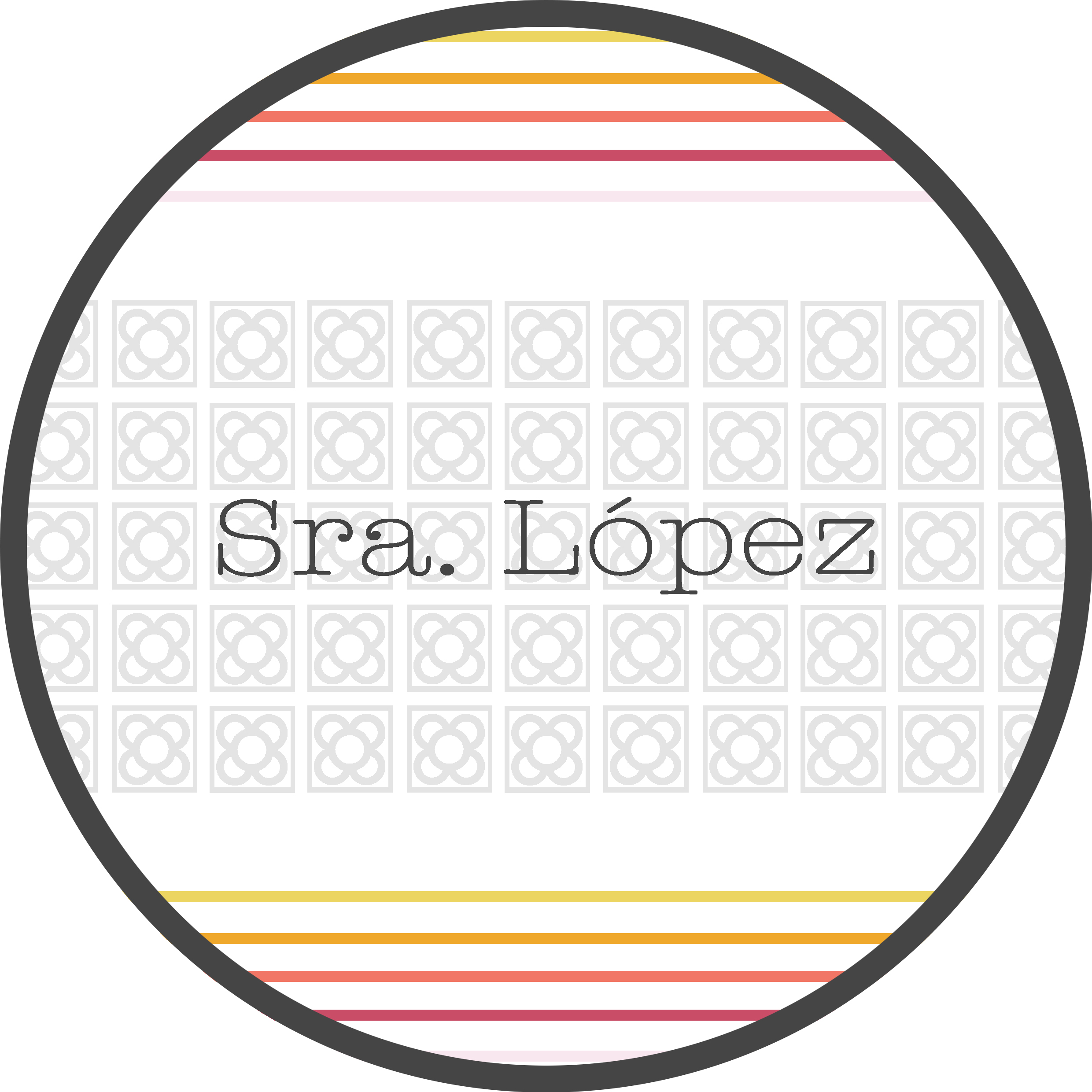 TODO SOBRE MÍ
Español 1A
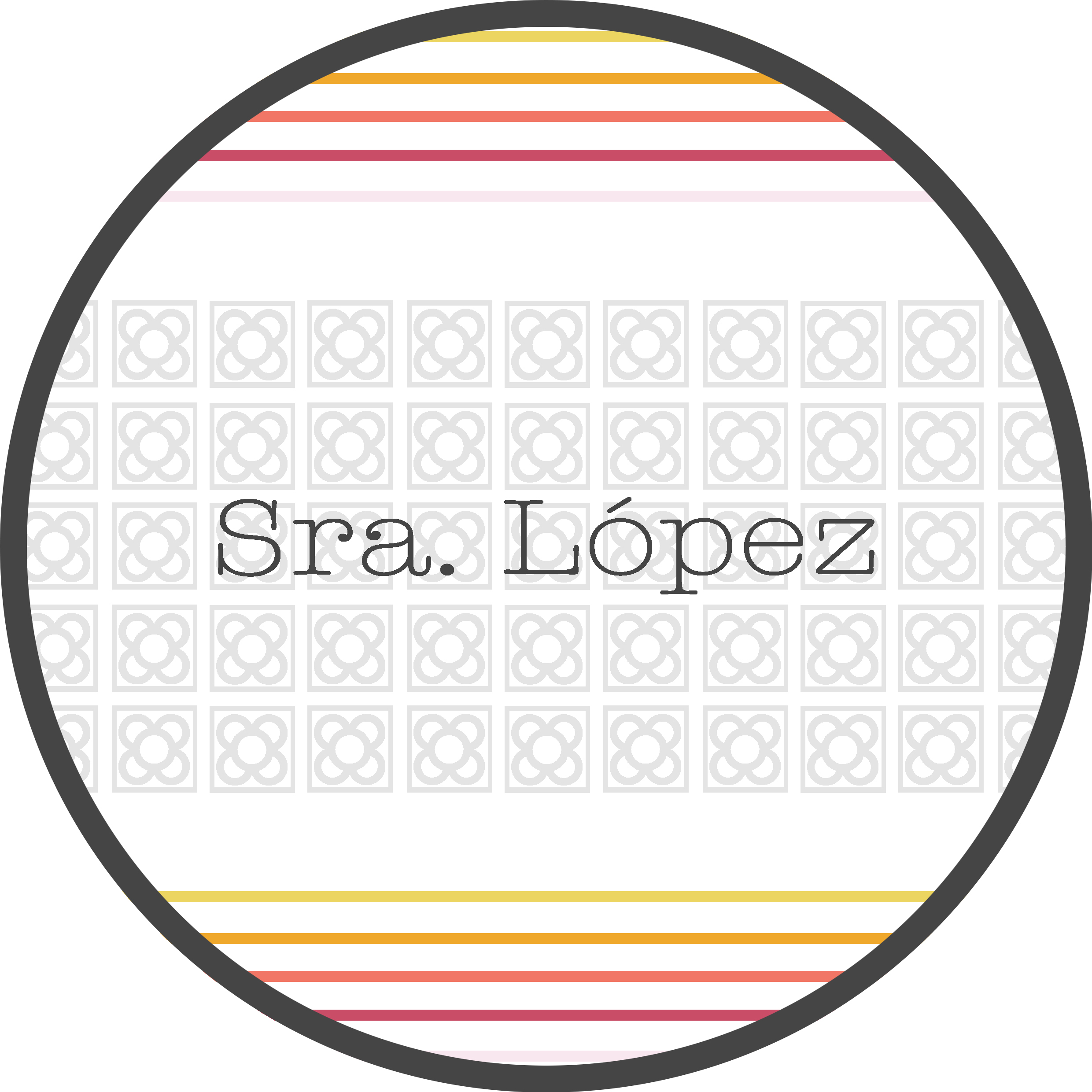 Tarea
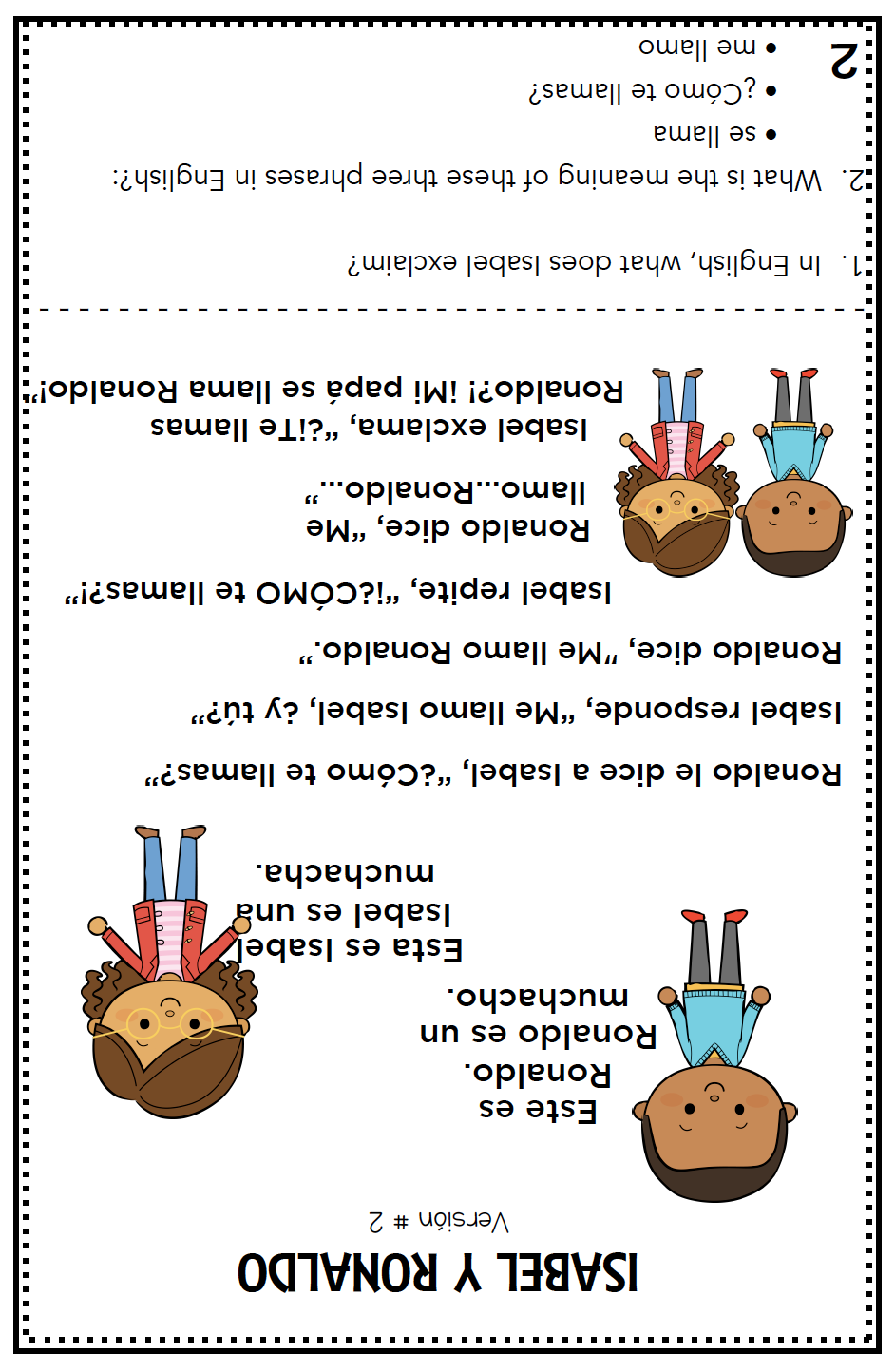 Get a copy of your reading comprehension:
Read version #2 of “Me llamo Ronaldo”
Answer the comprehension questions in English.
Objetivo: I can communicate information about myself.
[Speaker Notes: Explain cultural part of having two last names.]
TODO SOBRE MÍ
Español 1A
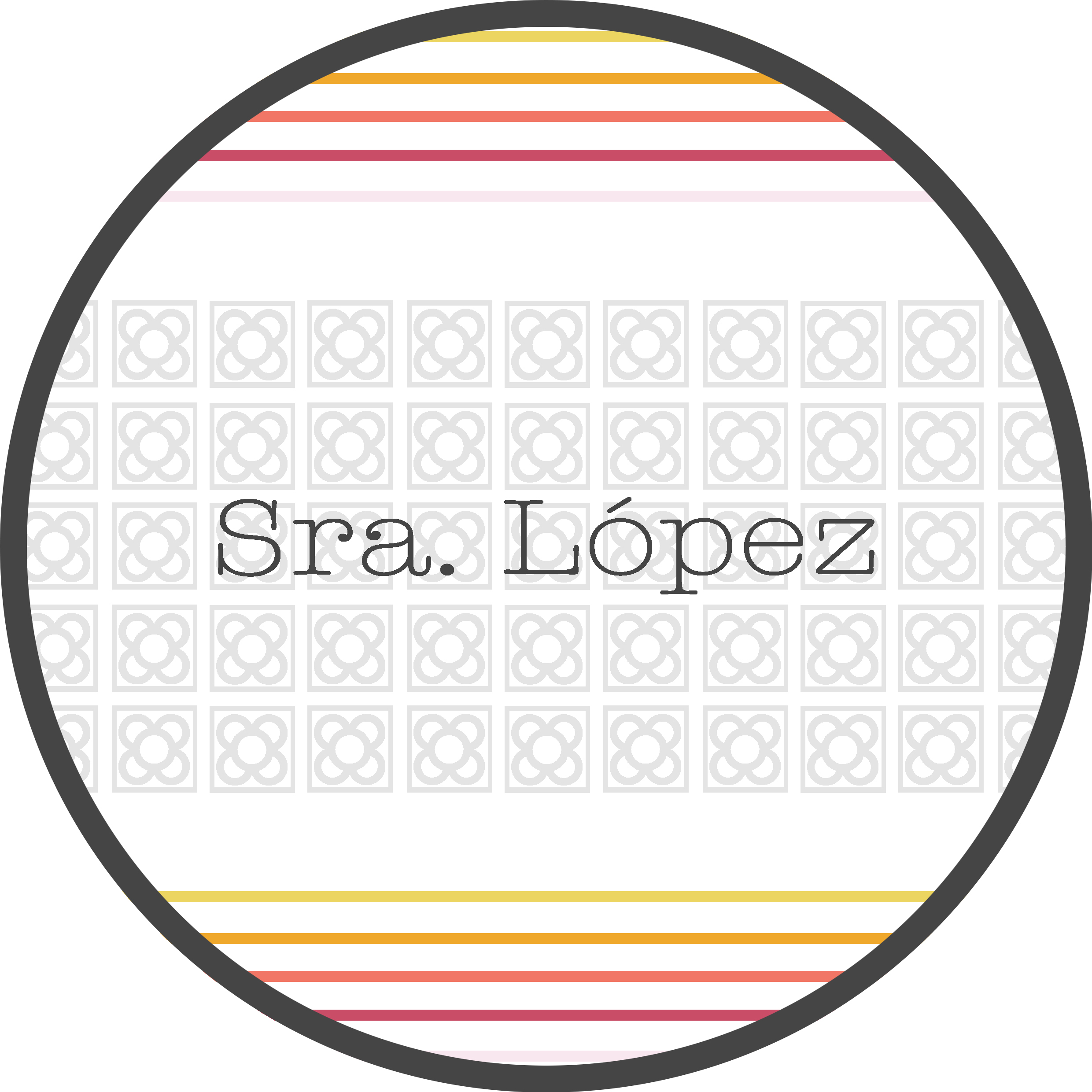 Pasar lista
Cuando escuches tu nombre:
 
levanta la mano 

dí “Sí” o “Presente”
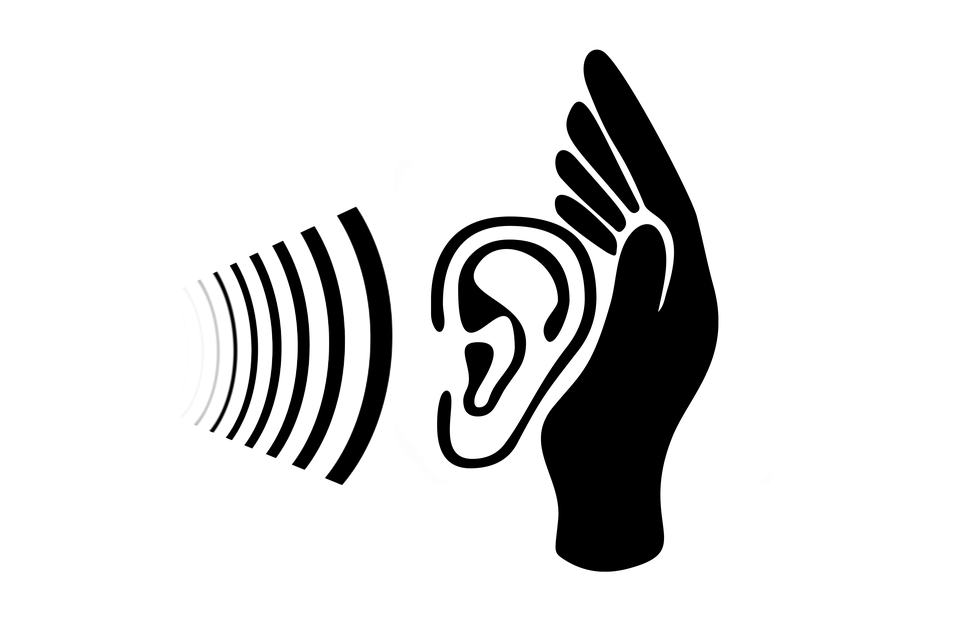 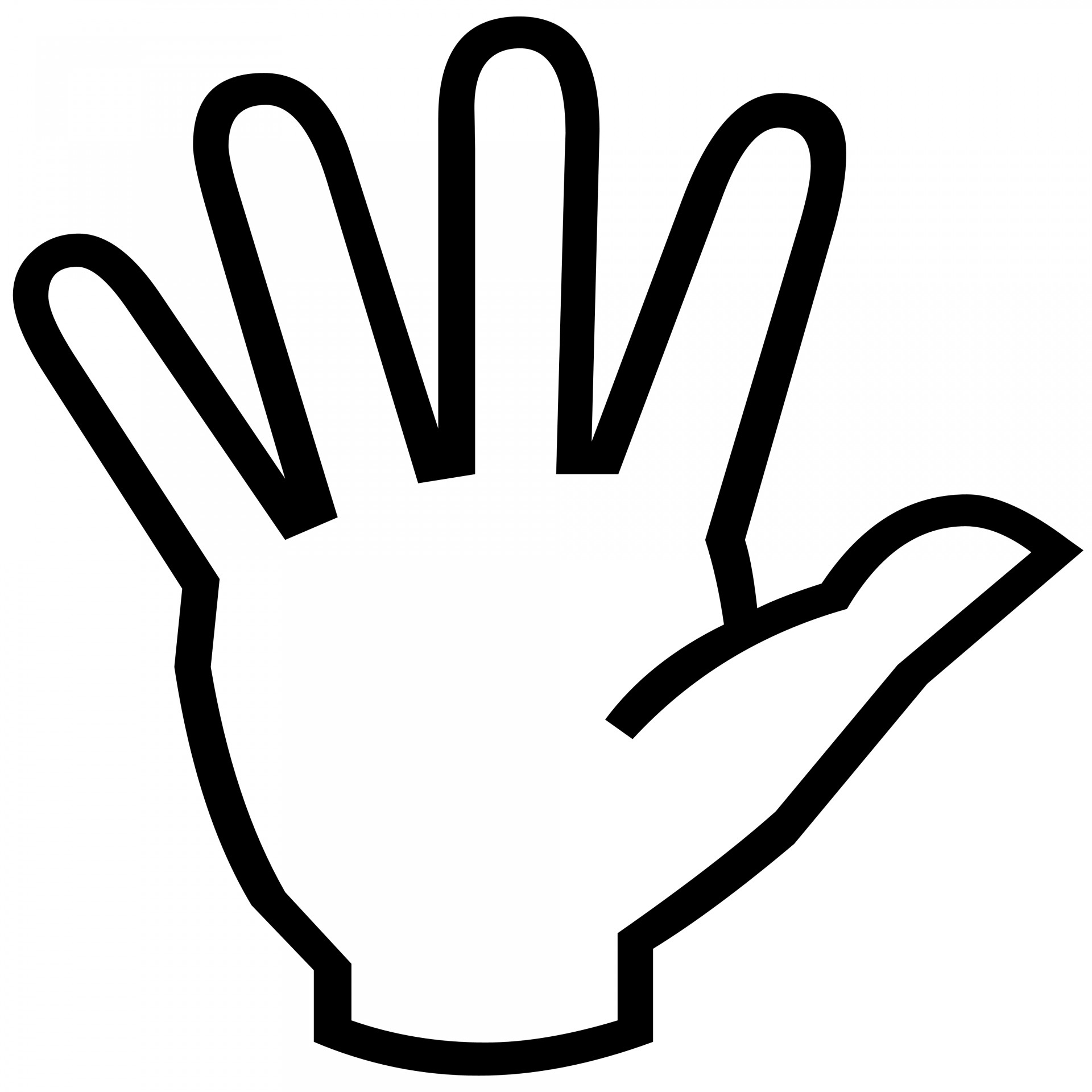 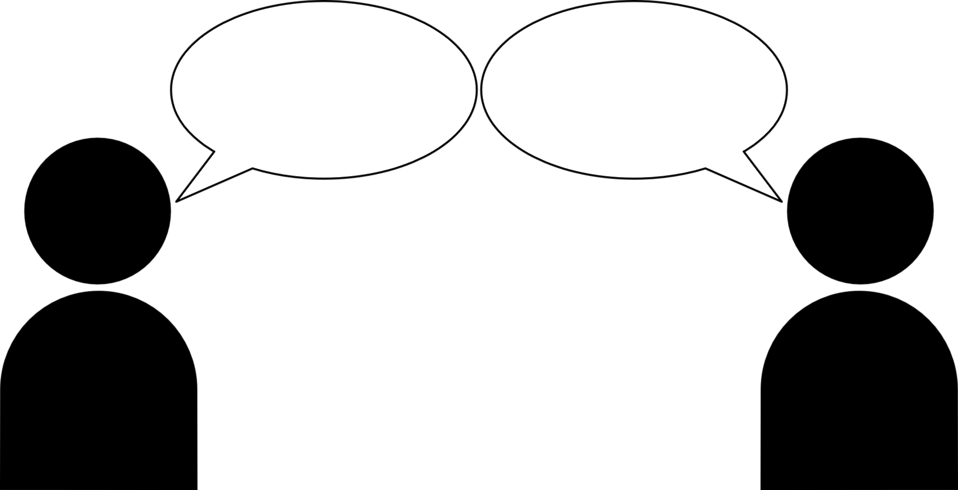 Objetivo: I can communicate information about myself.
[Speaker Notes: Distribute copies of the handout.]
TODO SOBRE MÍ
Español 1A
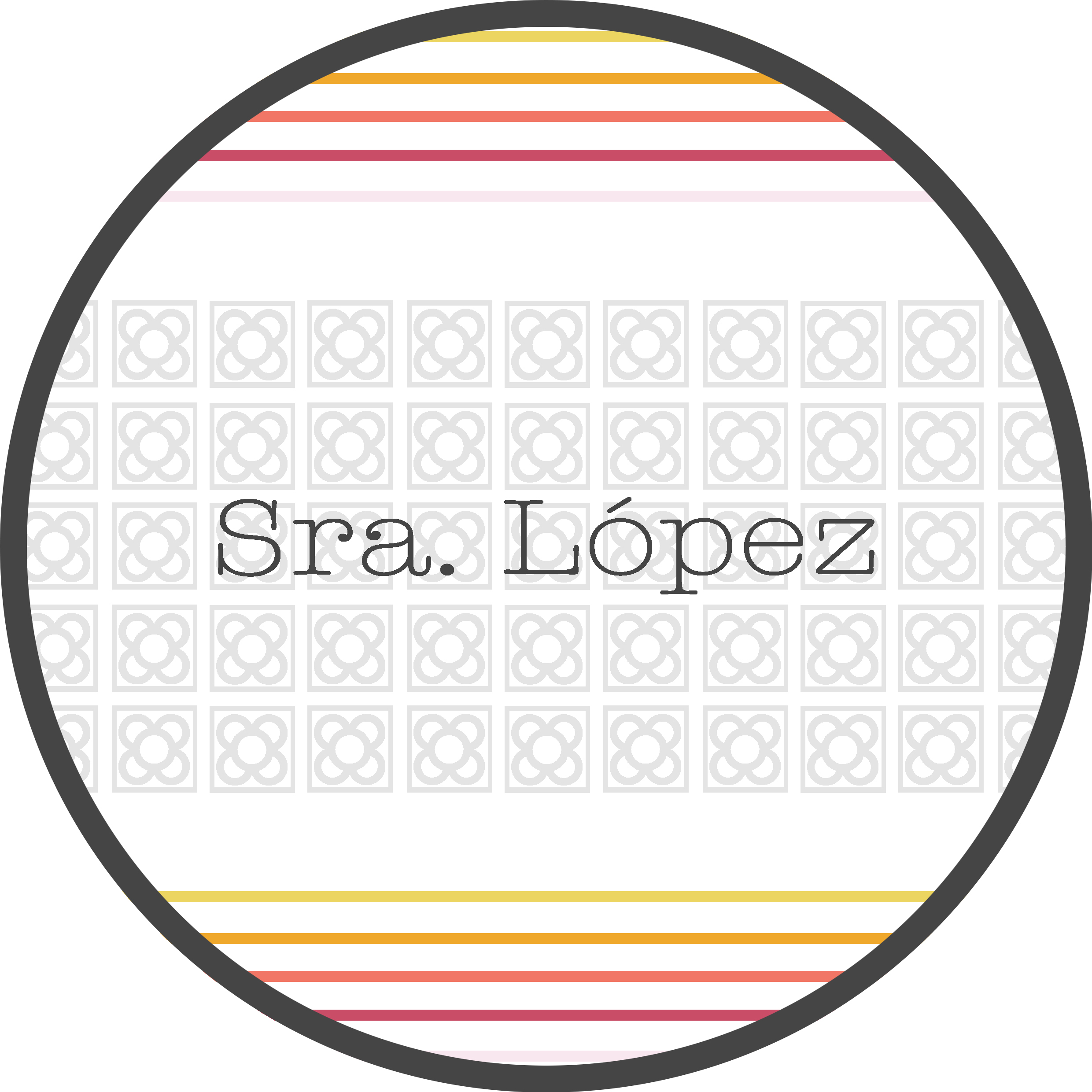 En la clase de español...
...es importante:
ESCUCHAR
	a la maestra.
 MIRAR
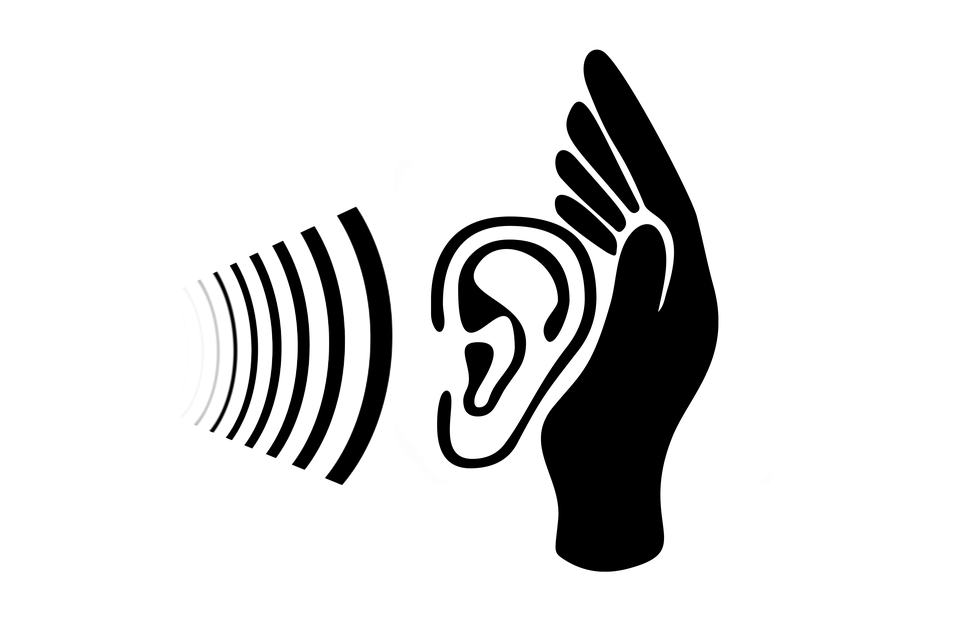 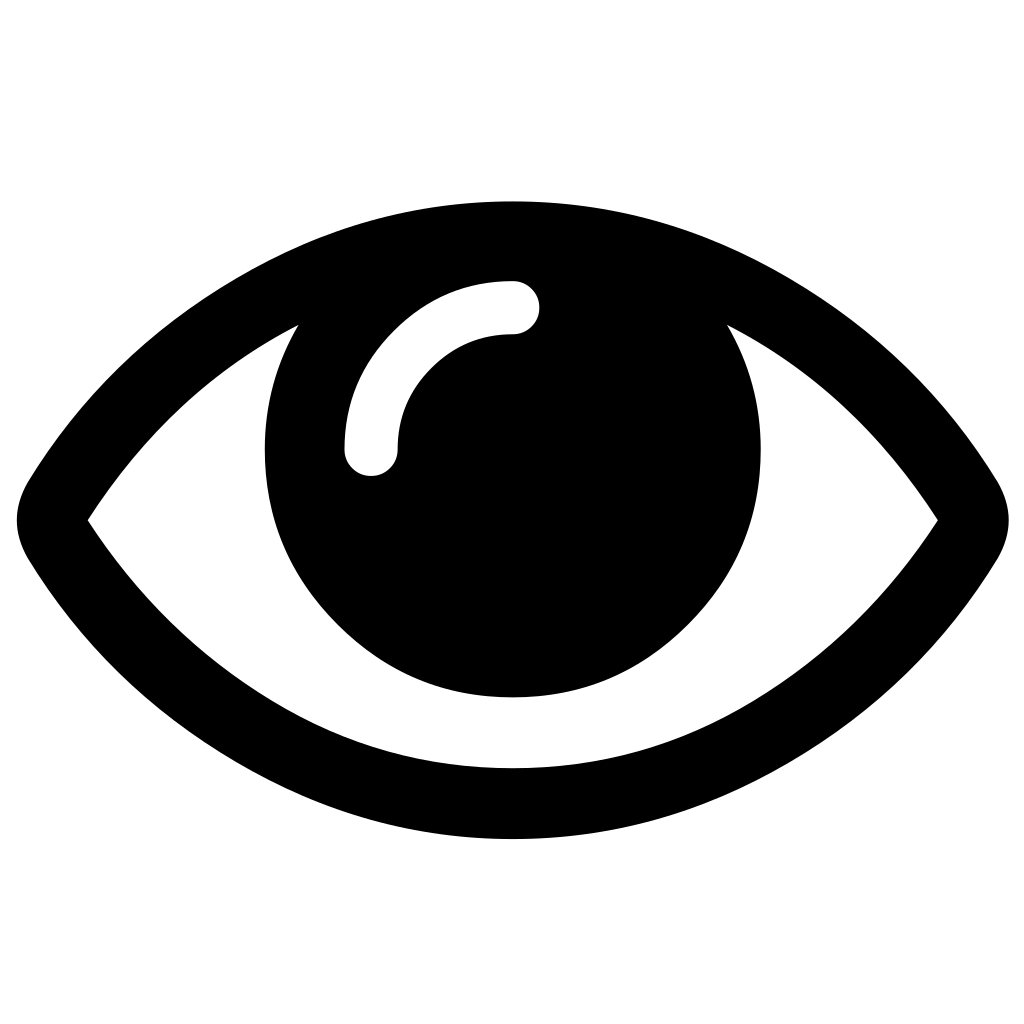 Objetivo: I can communicate information about myself.
[Speaker Notes: Distribute copies of the handout.]
Español 1A

TODO SOBRE MÍ
-Señora López-
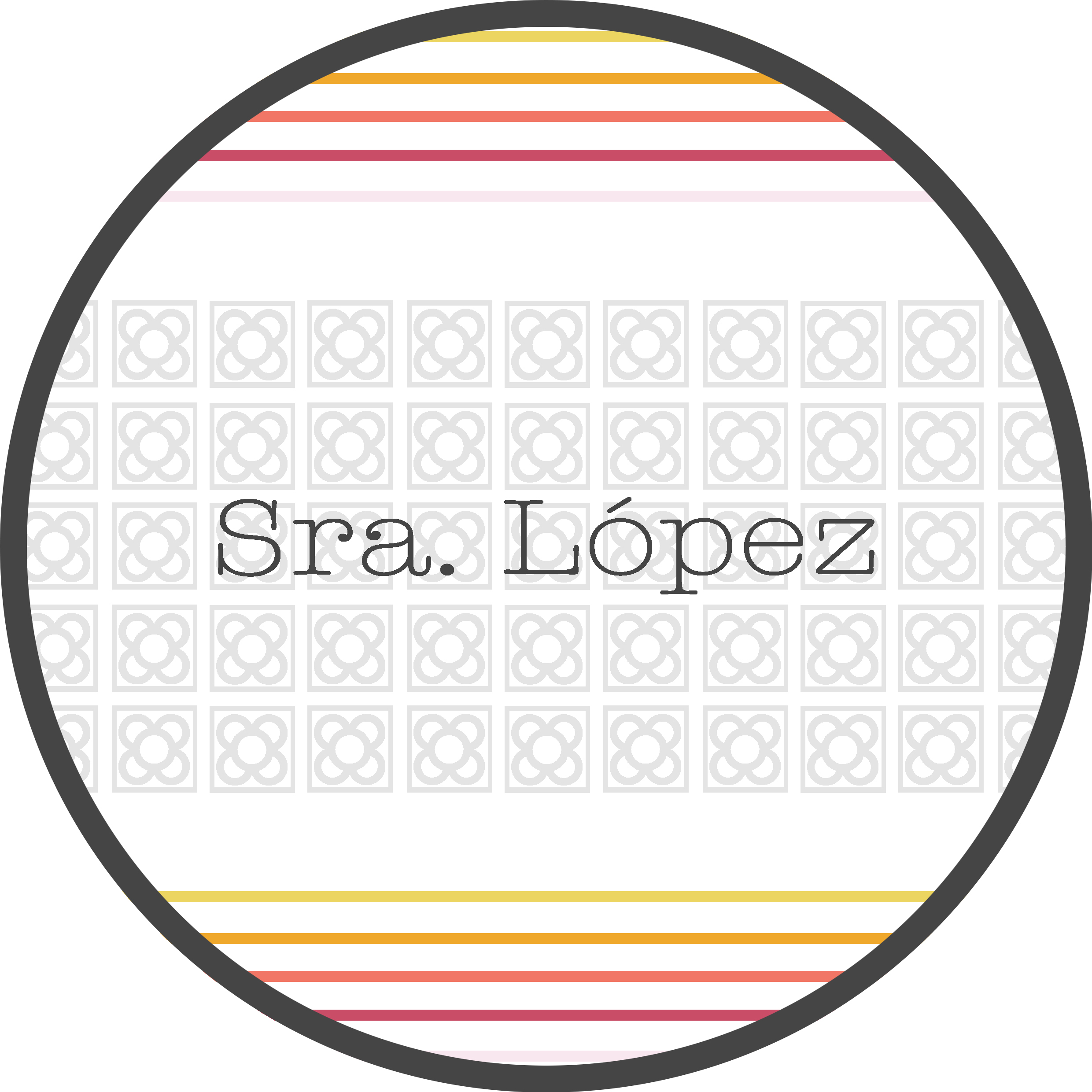 TODO SOBRE MÍ
Español 1A
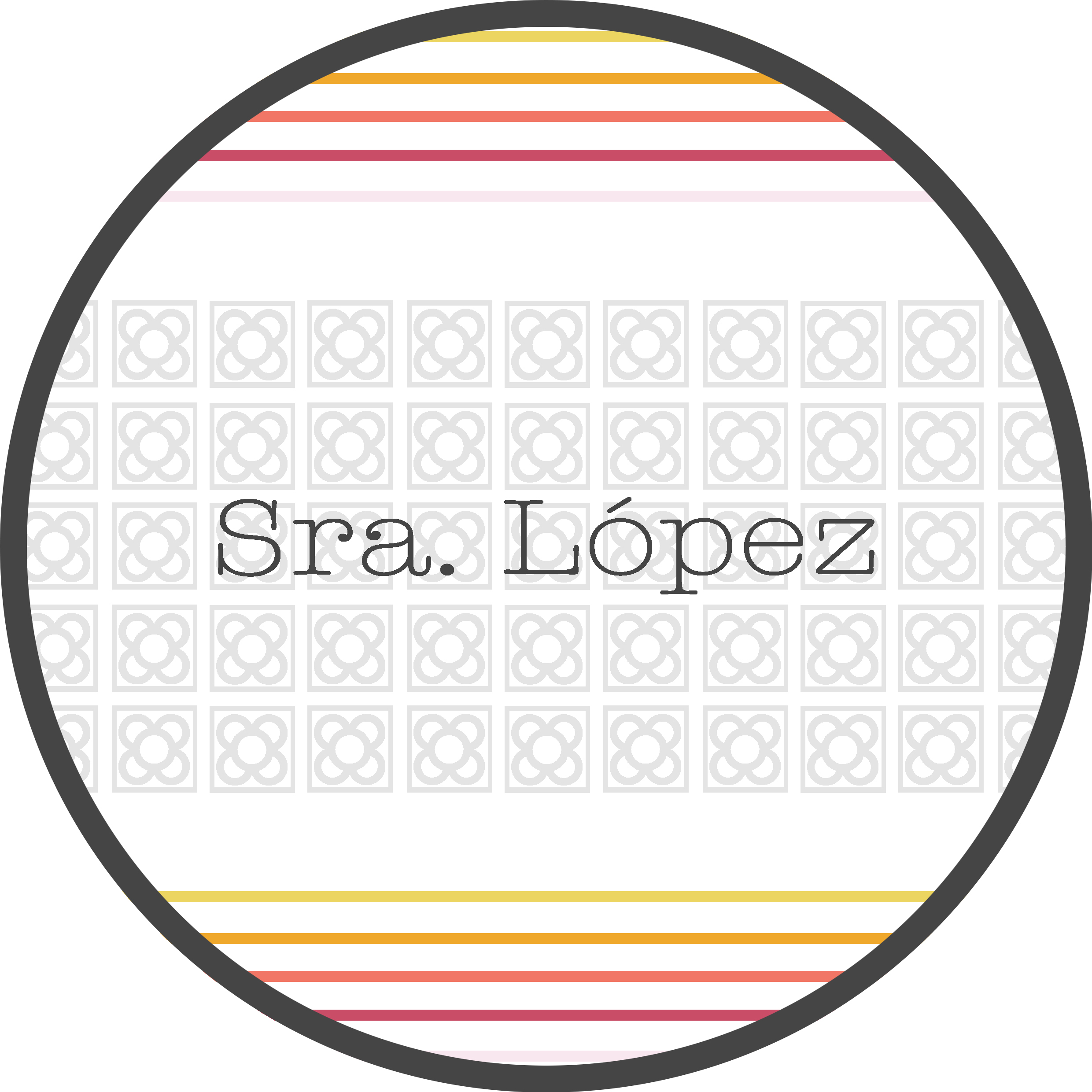 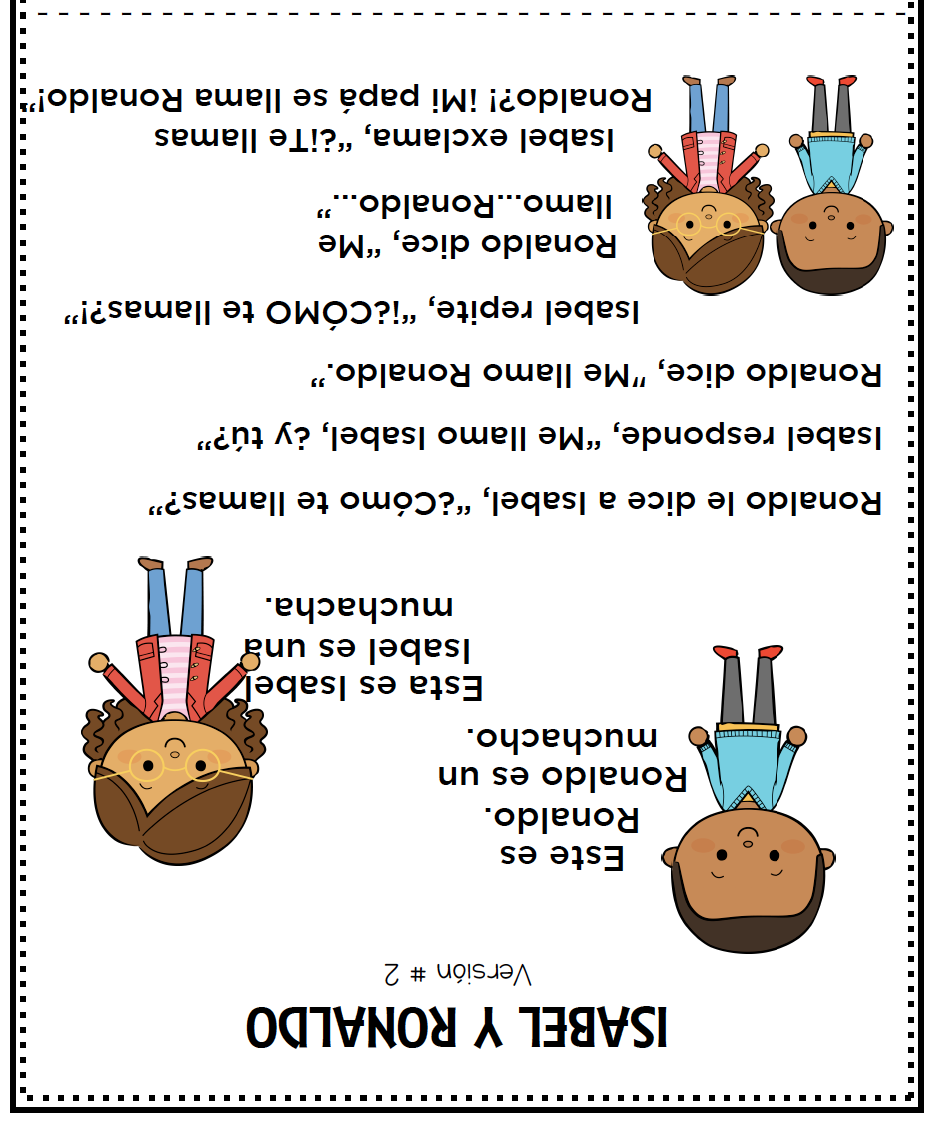 Objetivo: I can communicate information about myself.
TODO SOBRE MÍ
Español 1A
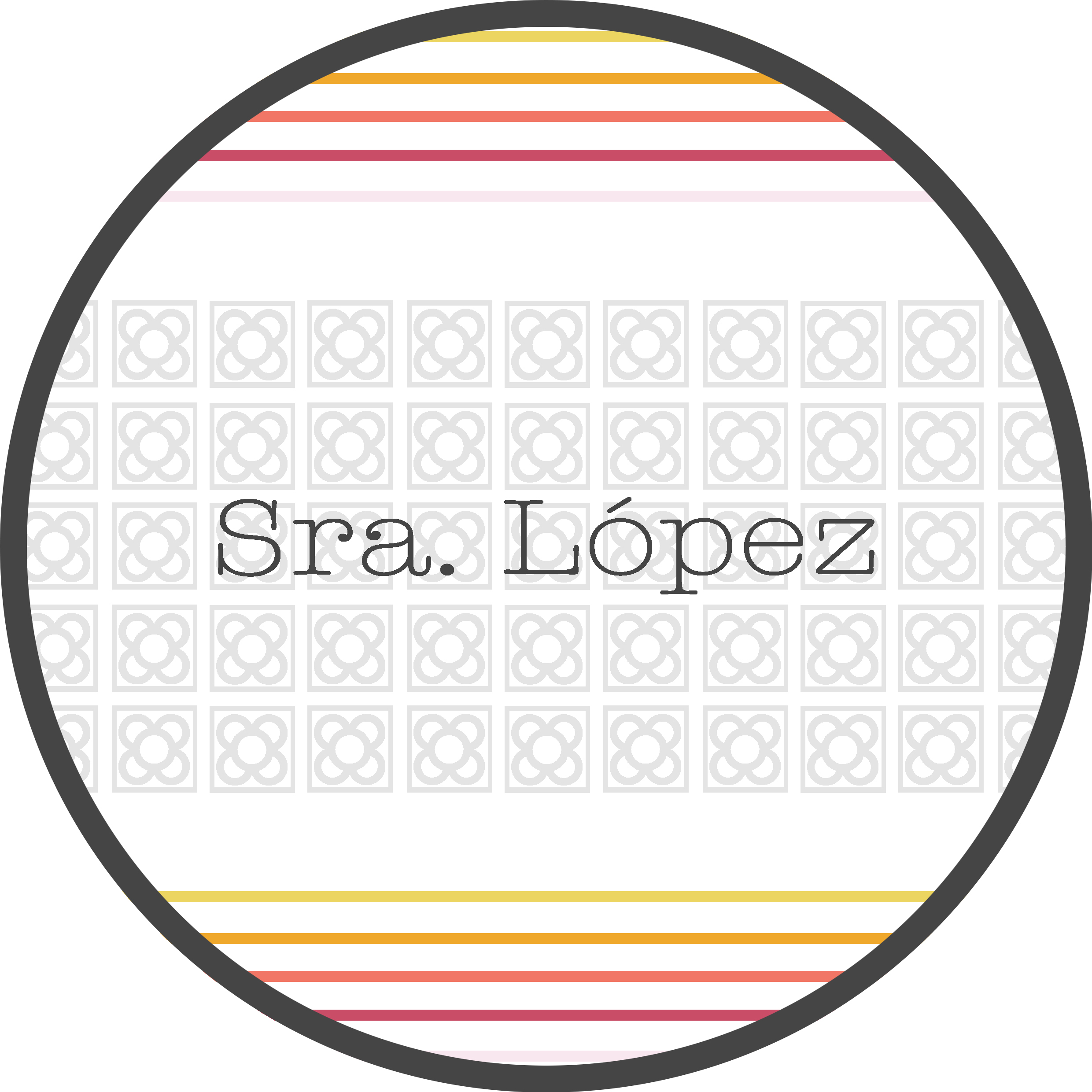 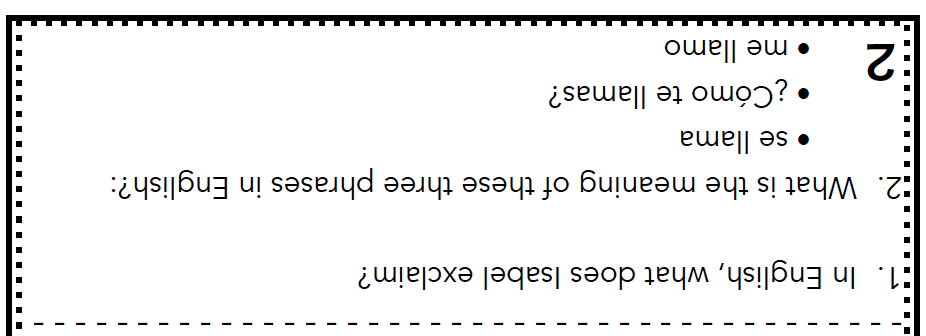 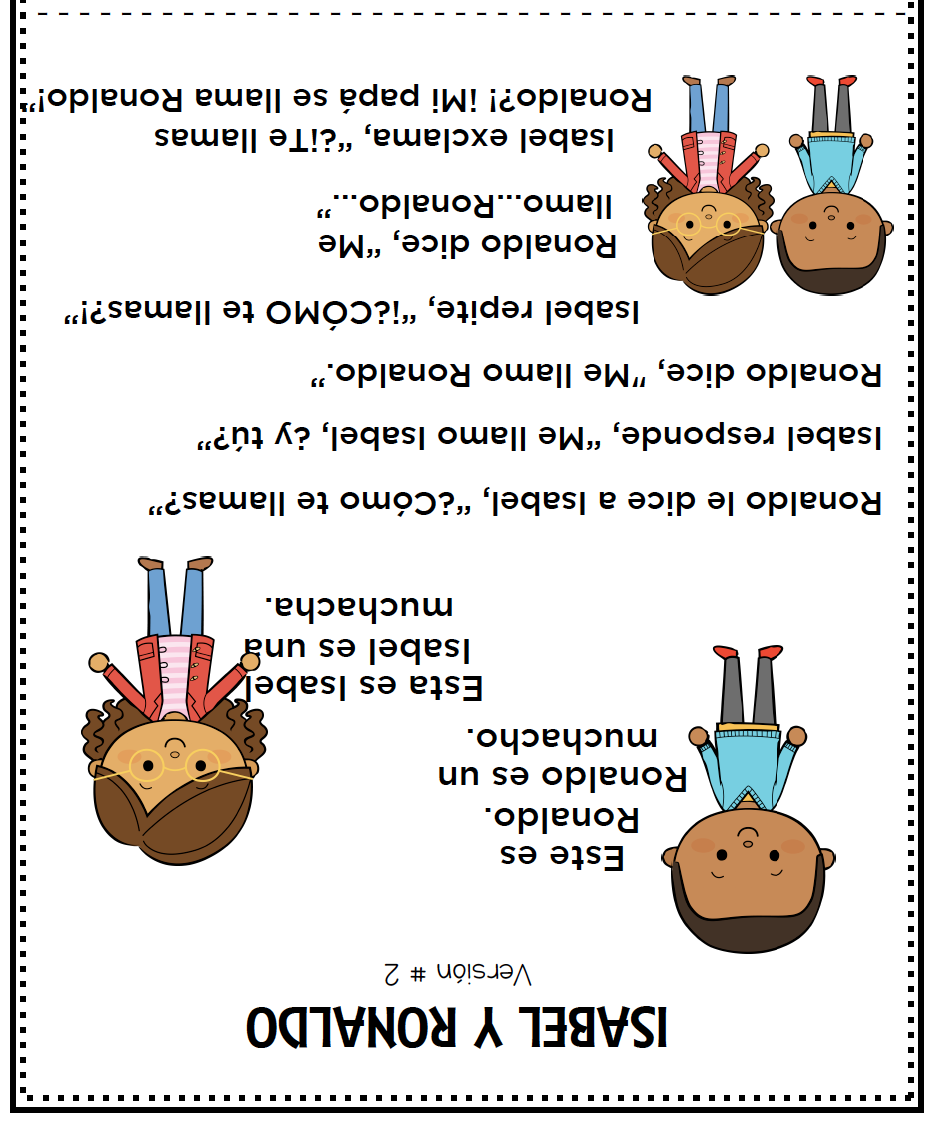 Objetivo: I can communicate information about myself.
Español 1A

TODO SOBRE MÍ
-Señora López-
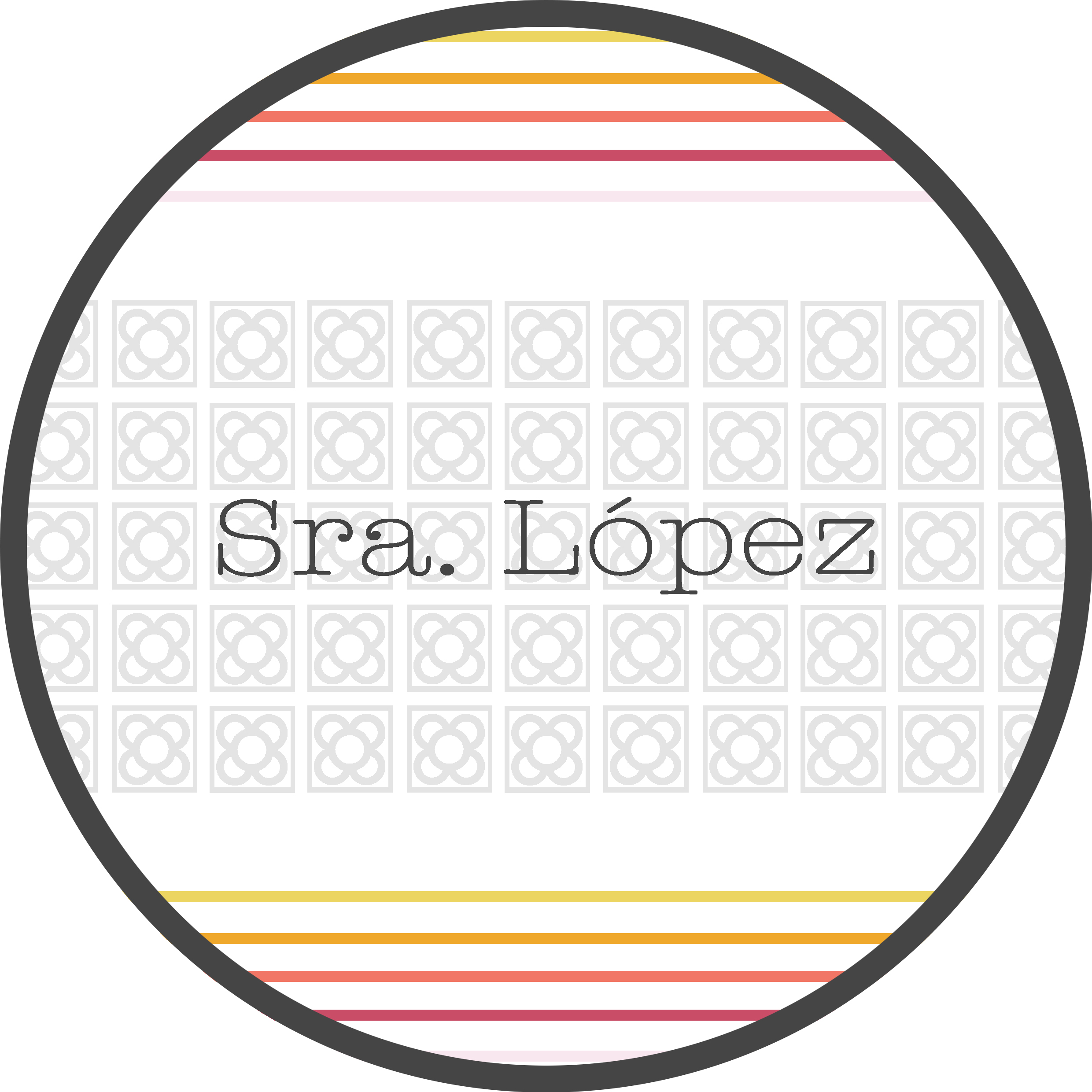 TODO SOBRE MÍ
Español 1A
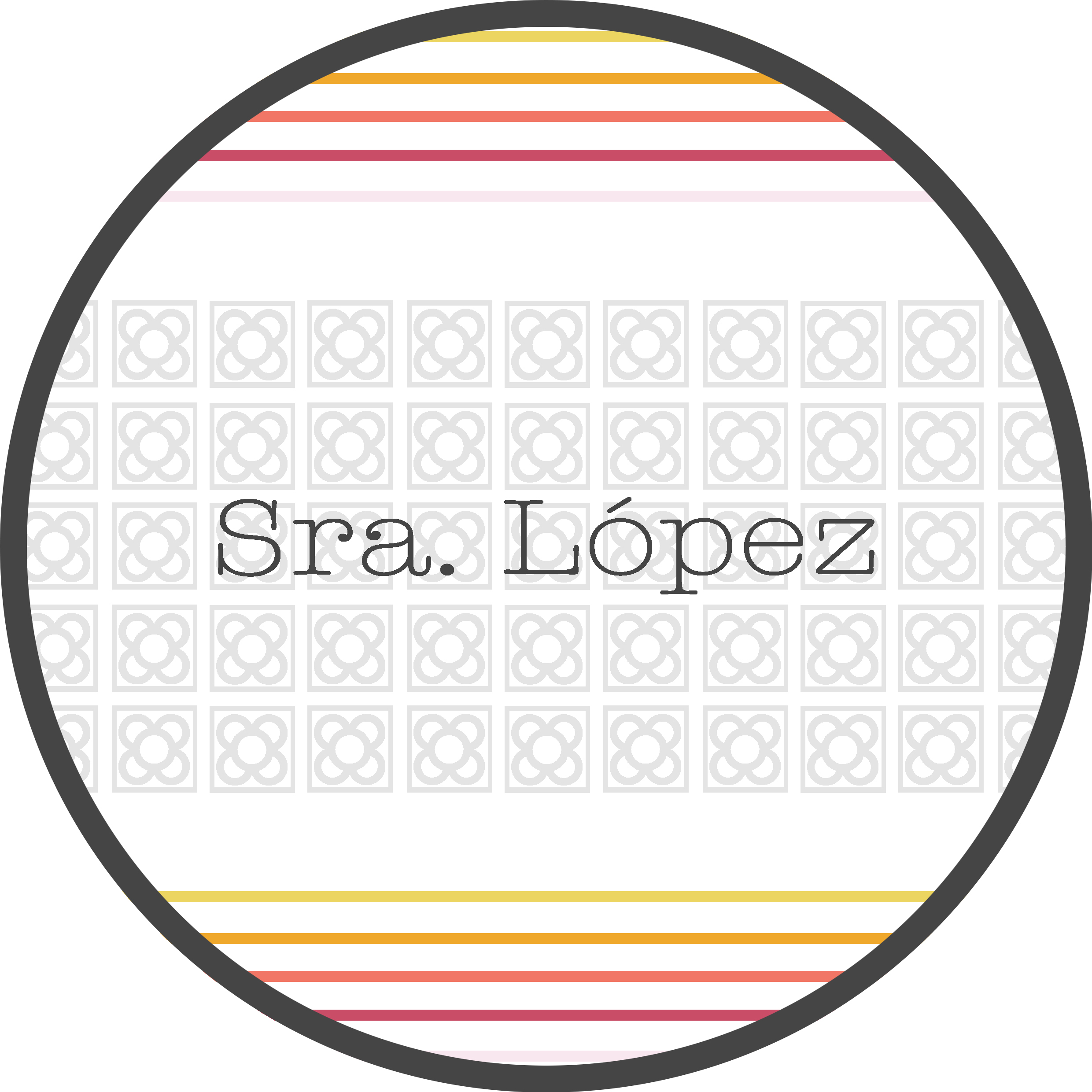 Los números del 1 al 20
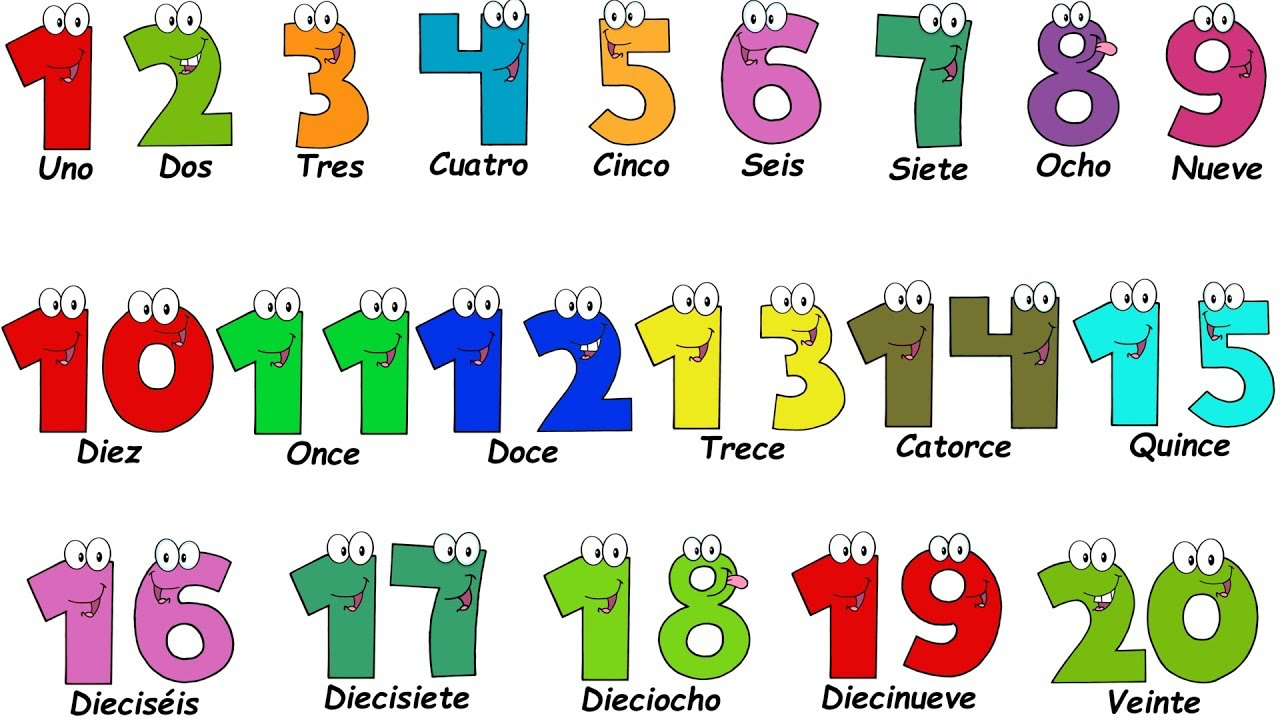 Objetivo: I can communicate information about myself.					Video
[Speaker Notes: Canción pista 10.]
TODO SOBRE MÍ
Español 1A
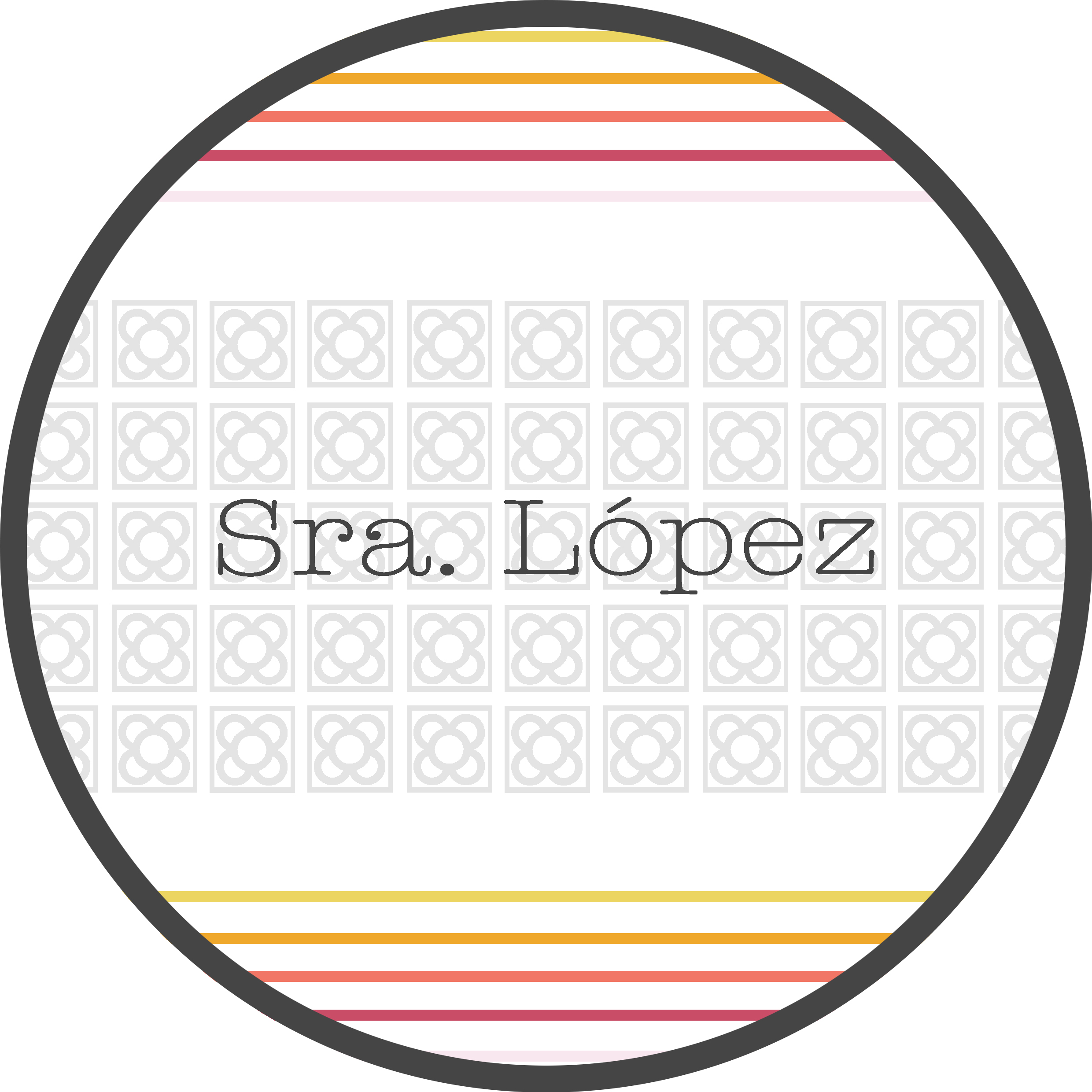 Los números del 1 al 20
JUEGO DE LOS NÚMEROS:
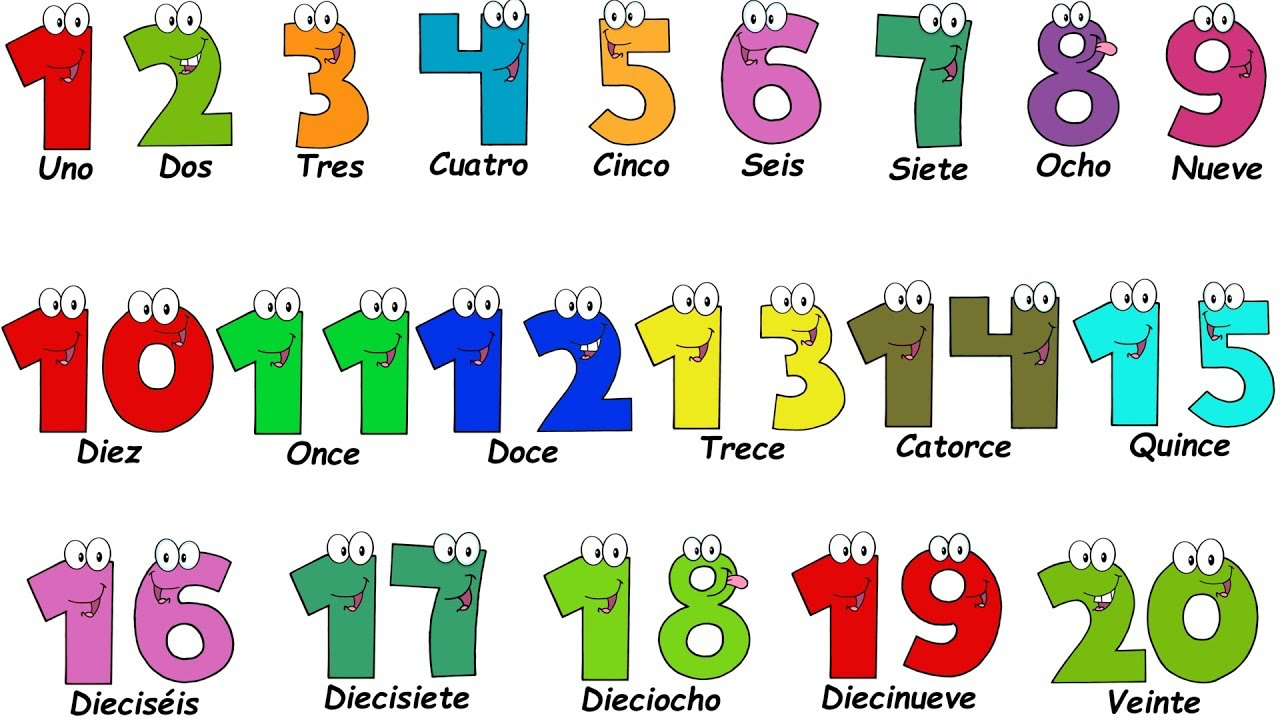 Objetivo: I can communicate information about myself.
[Speaker Notes: Explain cultural part of having two last names.]
TODO SOBRE MÍ
Español 1A
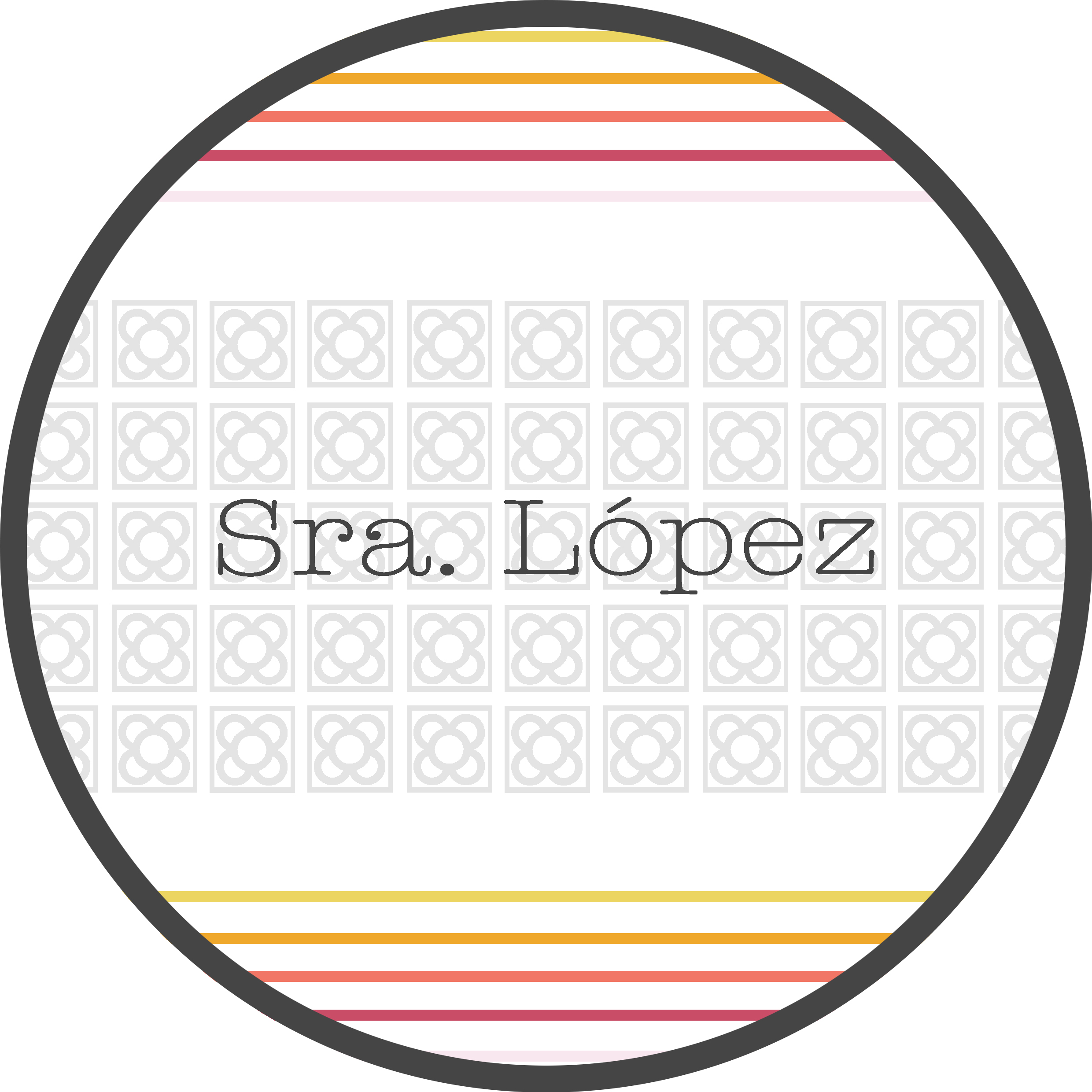 Los números del 1 al 20
JUEGO DE LOS NÚMEROS:
Ordenar de menor a mayor.
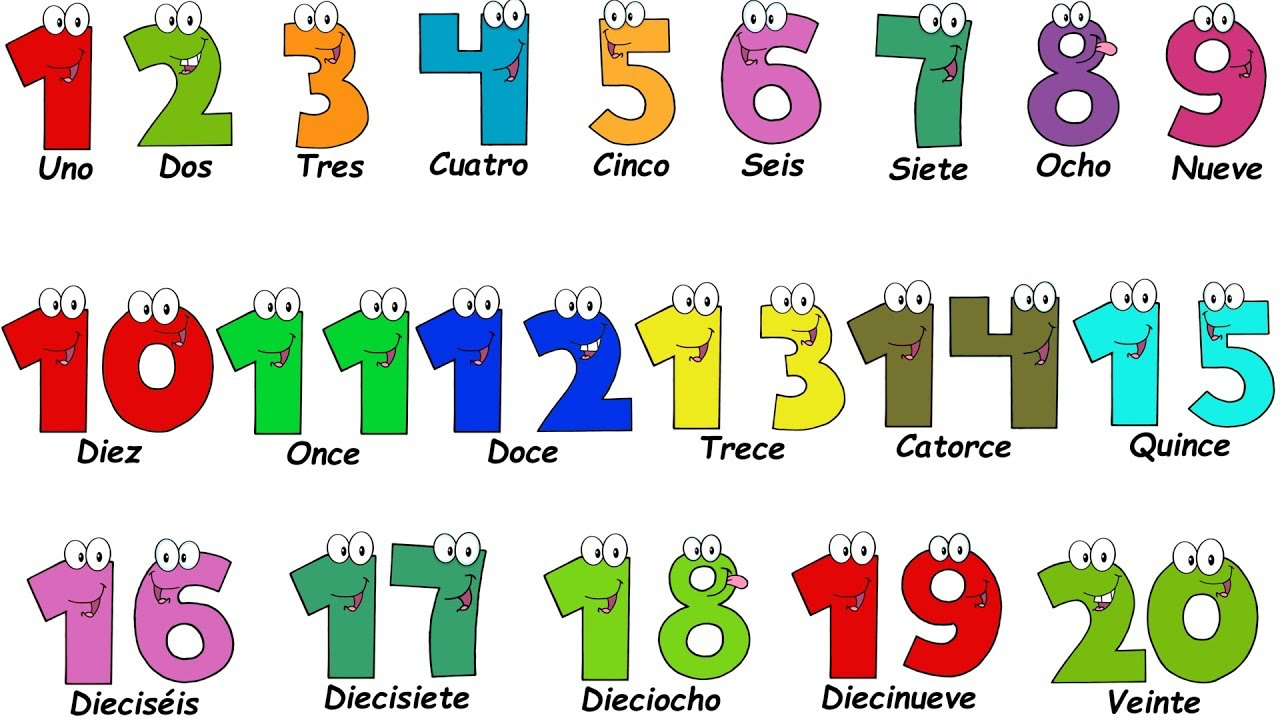 Objetivo: I can communicate information about myself.
[Speaker Notes: Explain cultural part of having two last names.]
TODO SOBRE MÍ
Español 1A
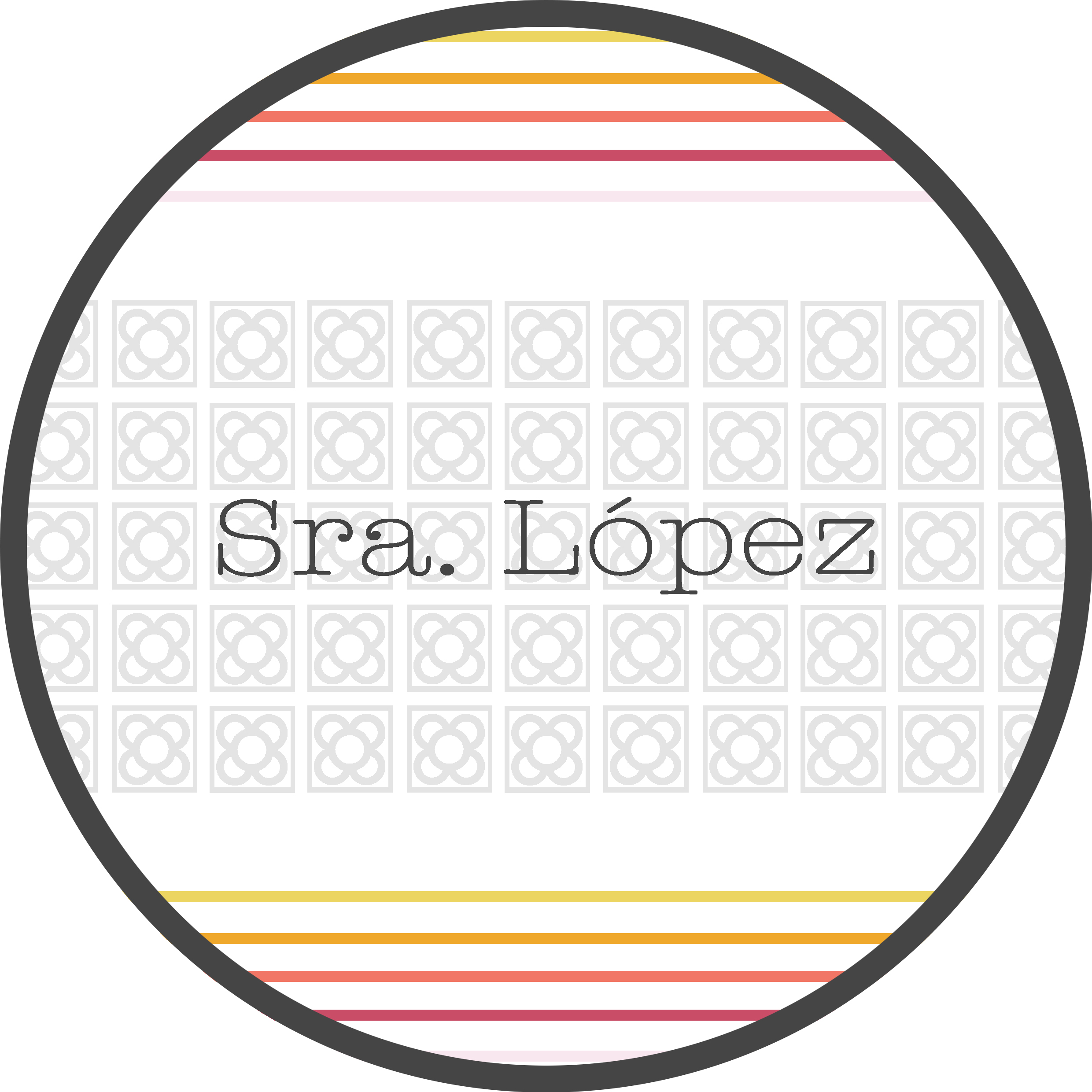 Los números del 1 al 20
JUEGO DE LOS NÚMEROS:
Ordenar de menor a mayor los números.
Pares a un lado e impares a otro
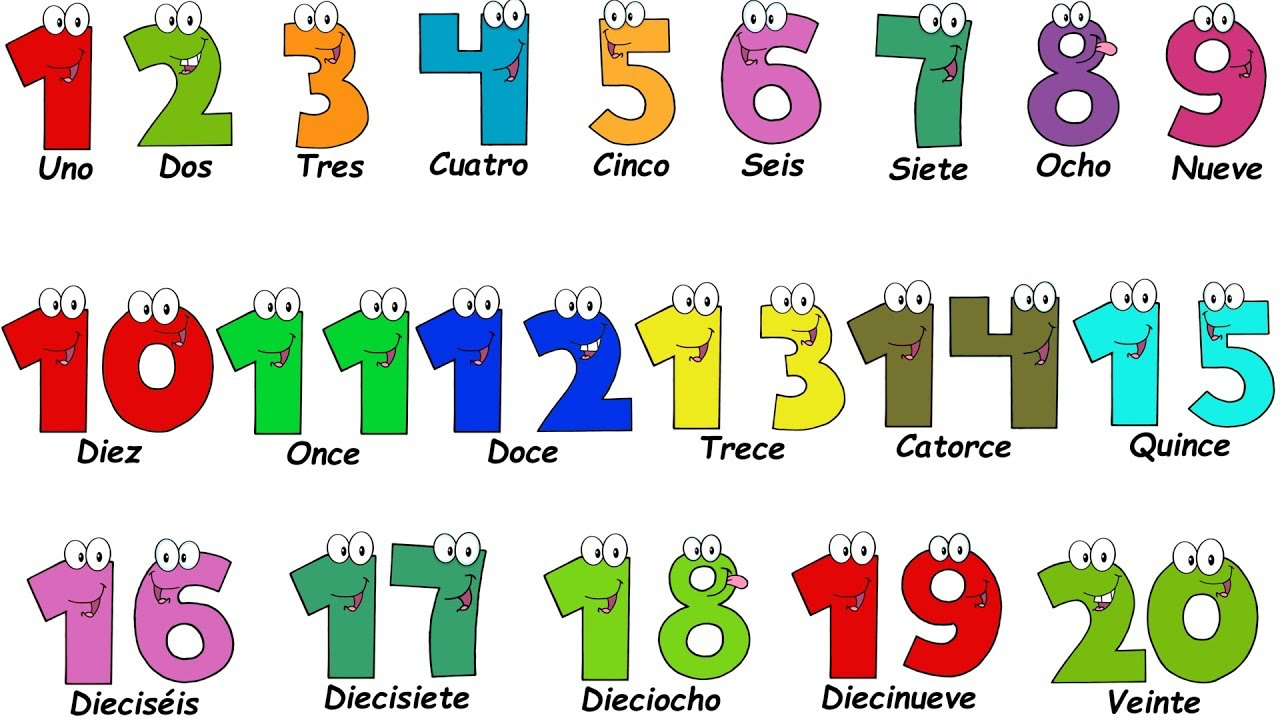 Objetivo: I can communicate information about myself.
[Speaker Notes: Explain cultural part of having two last names.]
TODO SOBRE MÍ
Español 1A
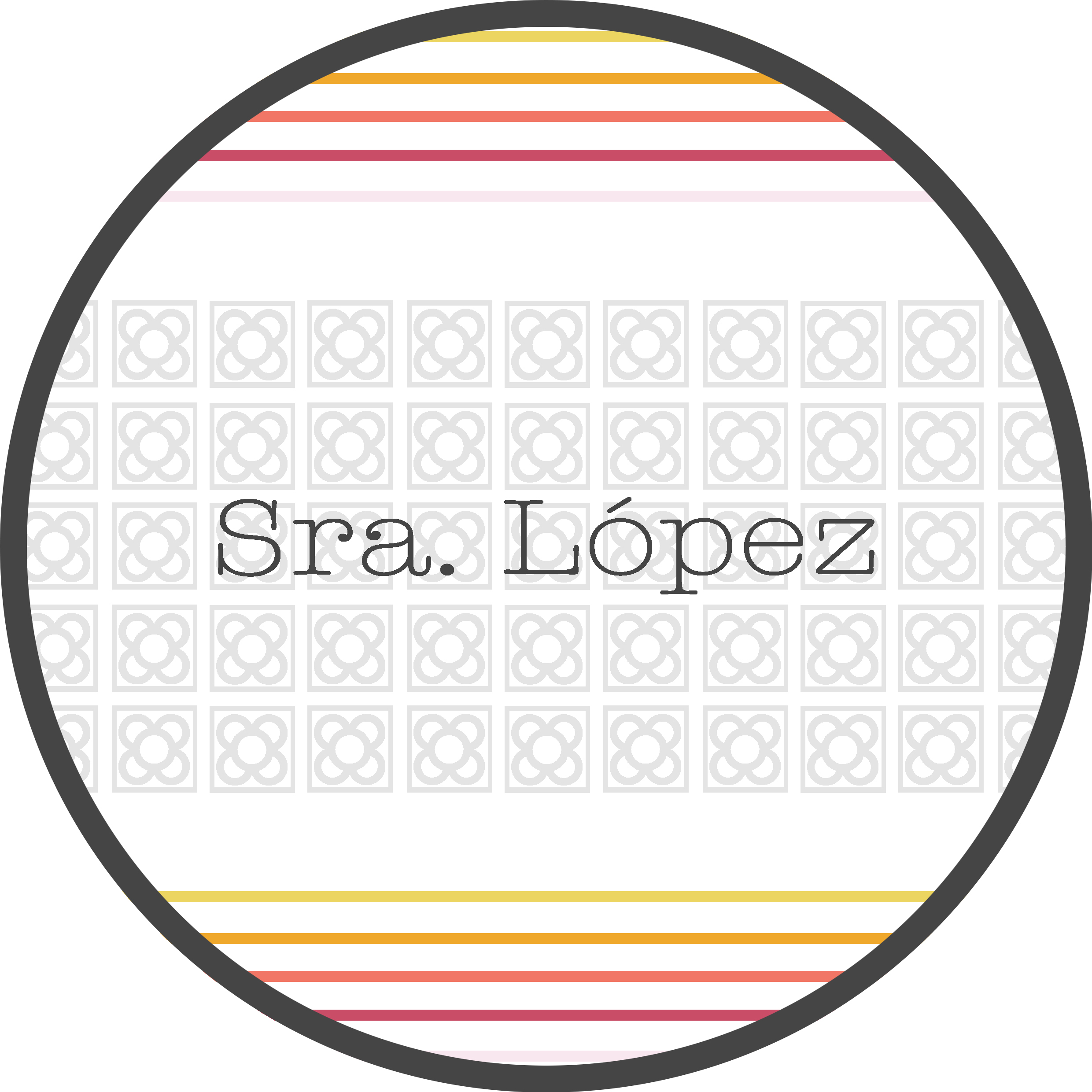 Los números del 1 al 20
JUEGO DE LOS NÚMEROS:
Ordenar de menor a mayor los números.
Pares a un lado e impares a otro
Múltiplos de...
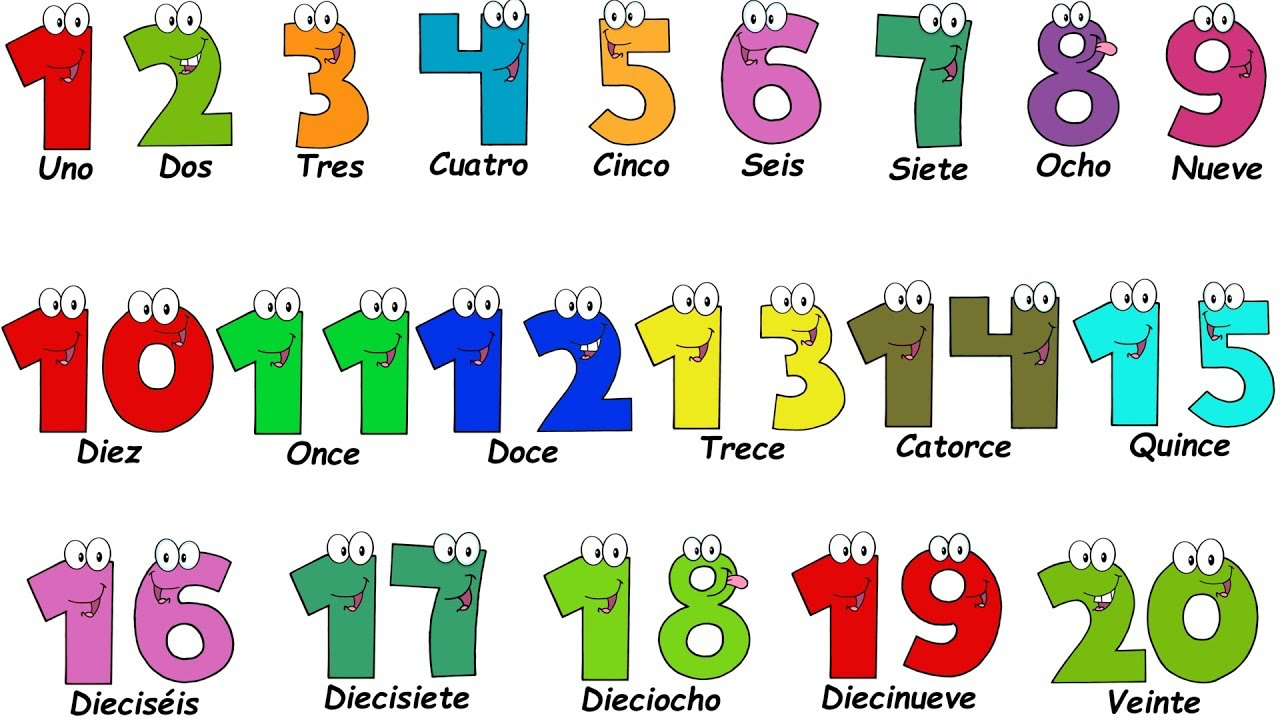 Objetivo: I can communicate information about myself.
[Speaker Notes: Explain cultural part of having two last names.]
Español 1A

TODO SOBRE MÍ
-Señora López-
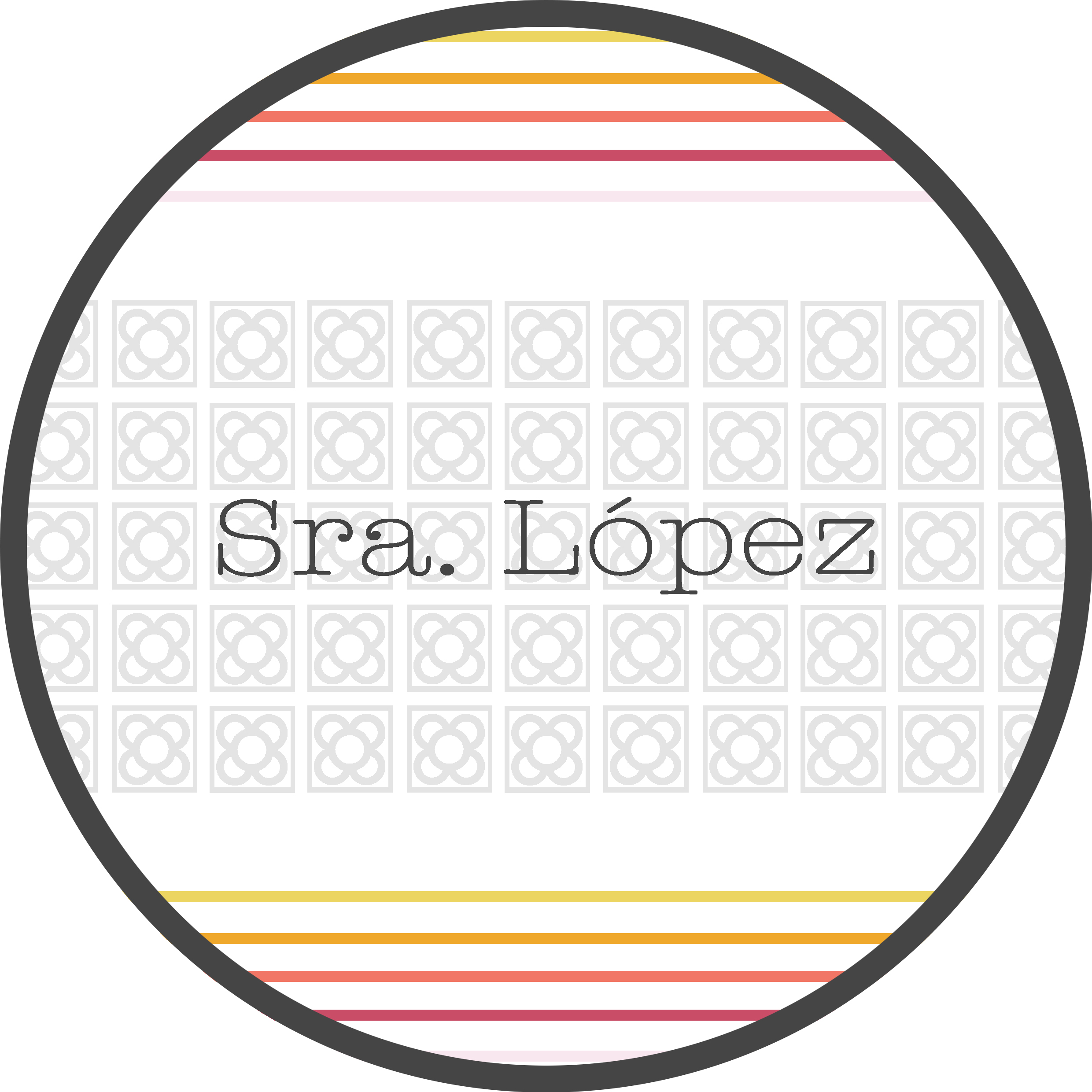 TODO SOBRE MÍ
Español 1A
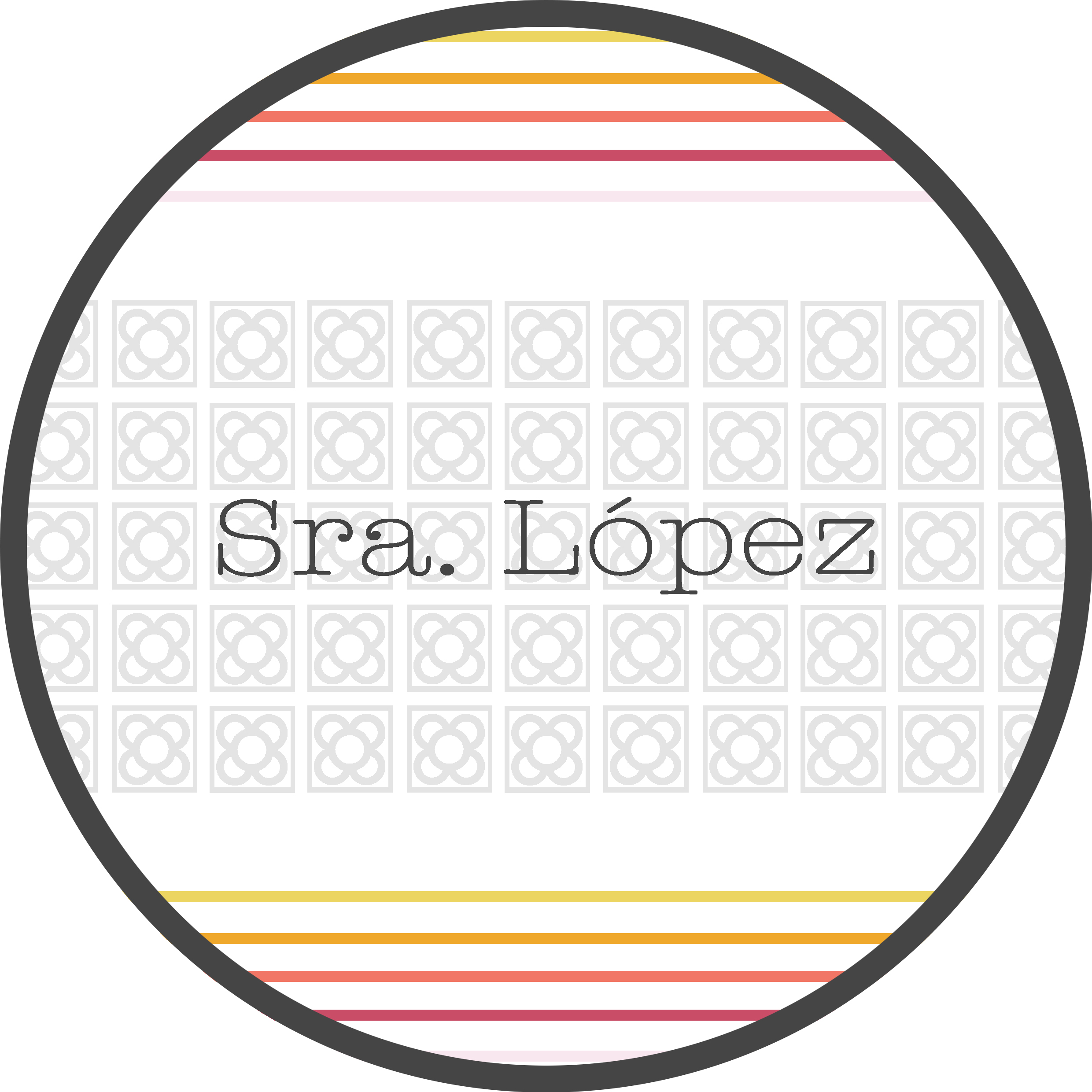 En clase
Quizlet Numbers 1 to 20
Objetivo: I can communicate information about myself.
[Speaker Notes: Explain cultural part of having two last names.]
TODO SOBRE MÍ
Español 1A
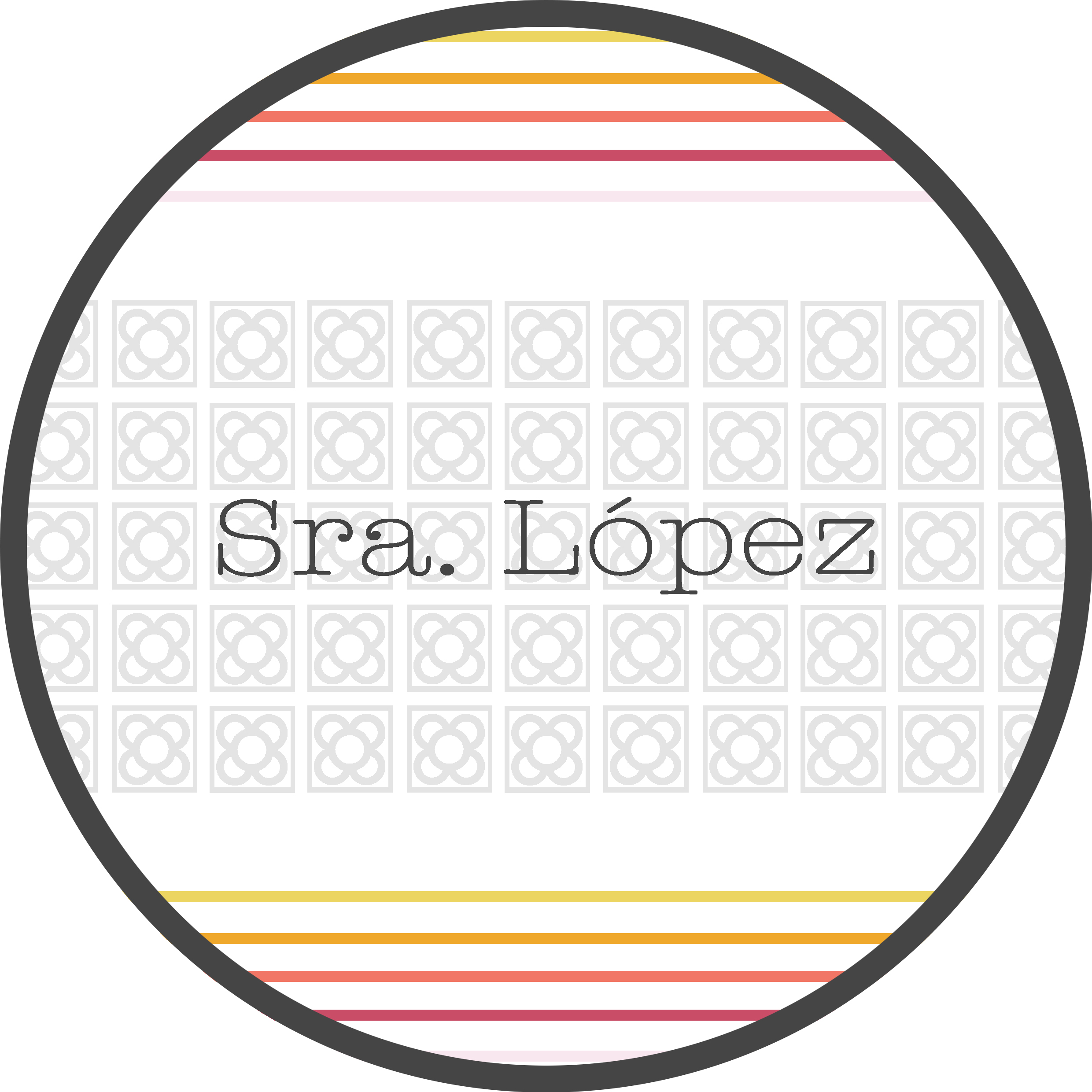 En clase
Activity with numbers:
Go to GoFormative
Complete Los números del 1 al 10 and submit.
Objetivo: I can communicate information about myself.
[Speaker Notes: Explain cultural part of having two last names.]
siete
diecisiete
dieciocho
diez
doce
diecinueve
dieciséis
quince
nueve
once
tres
dos
catorce
cinco
veinte
trece
ocho
seis
cuatro
uno
TODO SOBRE MÍ
Español 1A
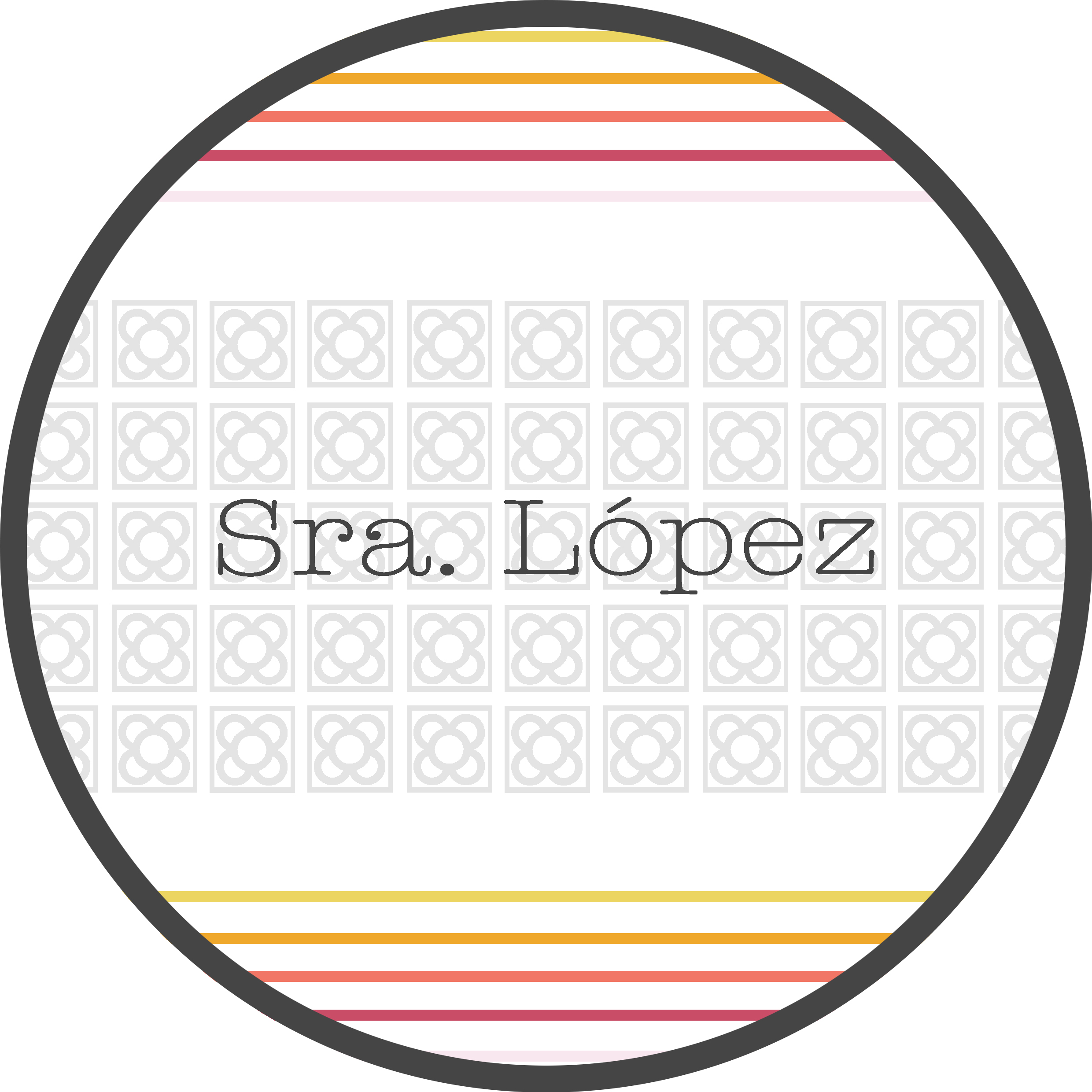 Pasar lista
Cuando escuches tu nombre:
 
levanta la mano 

dí “Sí” o “Presente”
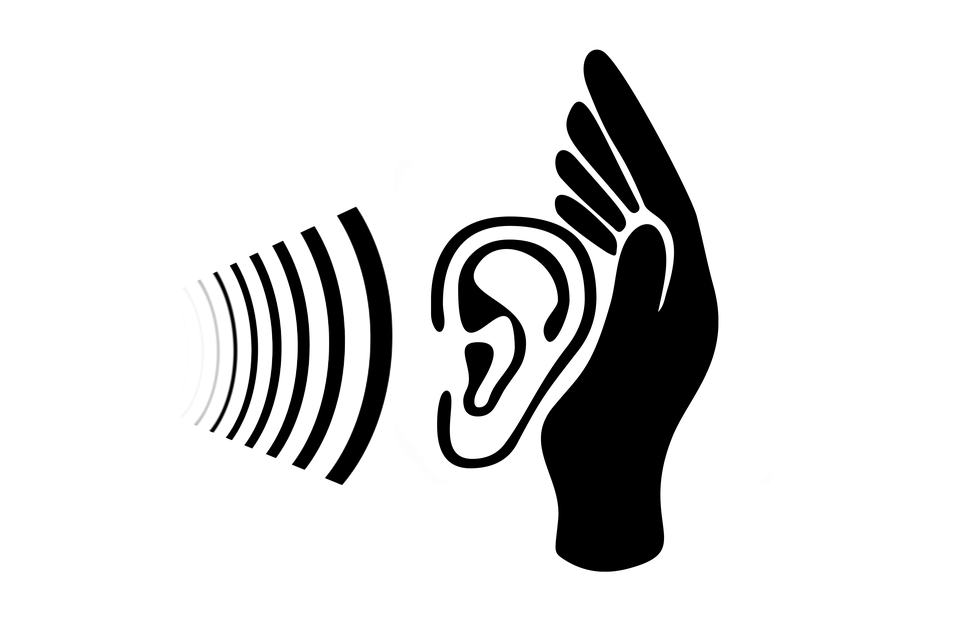 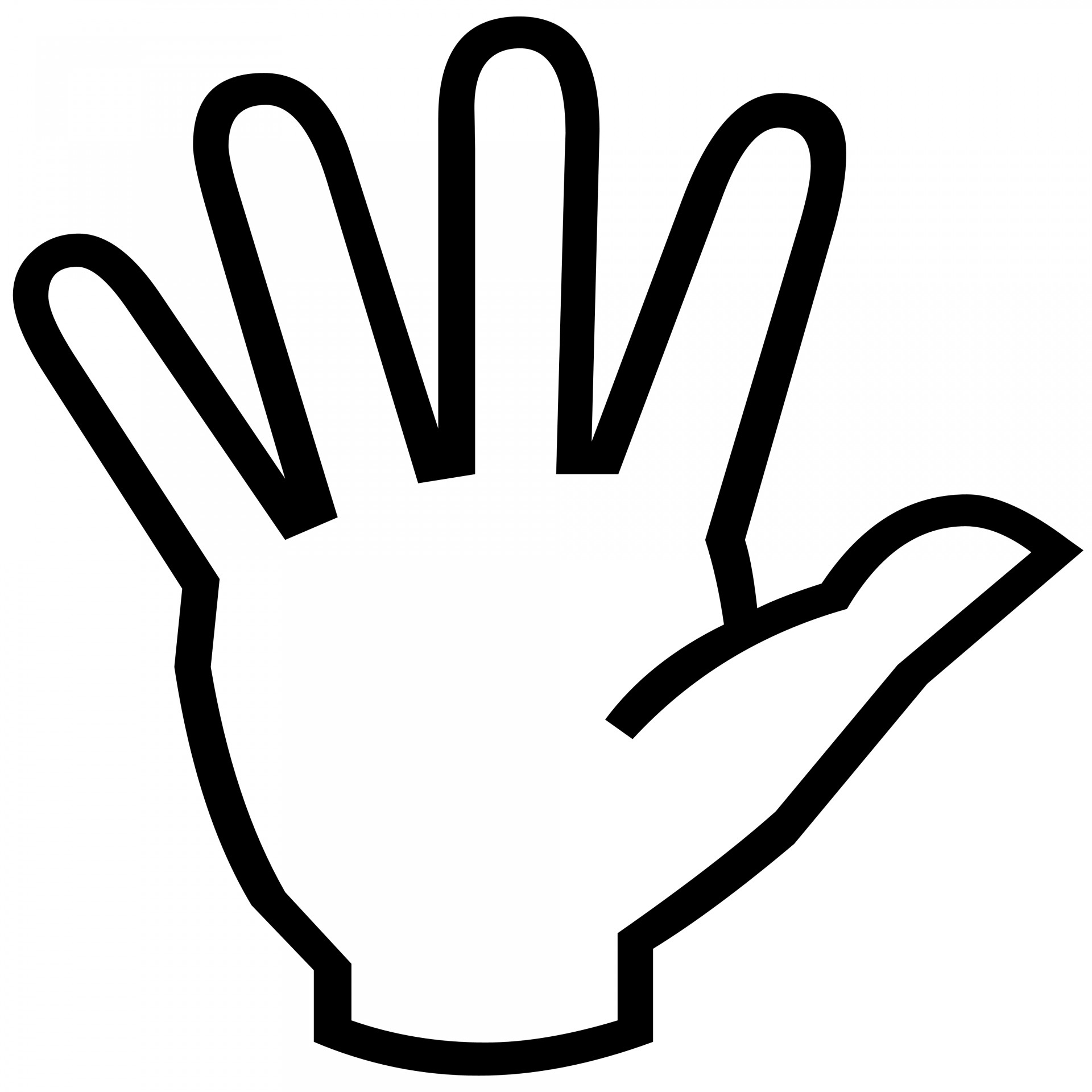 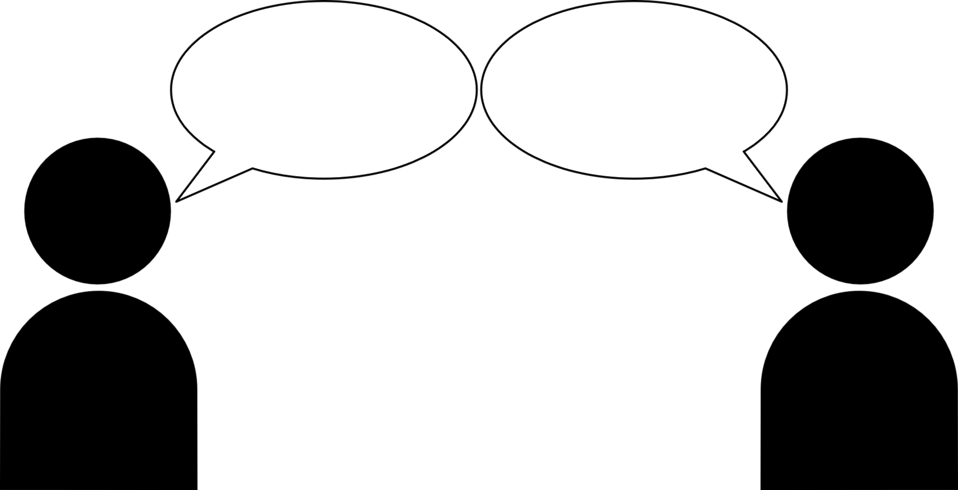 Objetivo: I can communicate information about myself.
[Speaker Notes: Distribute copies of the handout.]
TODO SOBRE MÍ
Español 1A
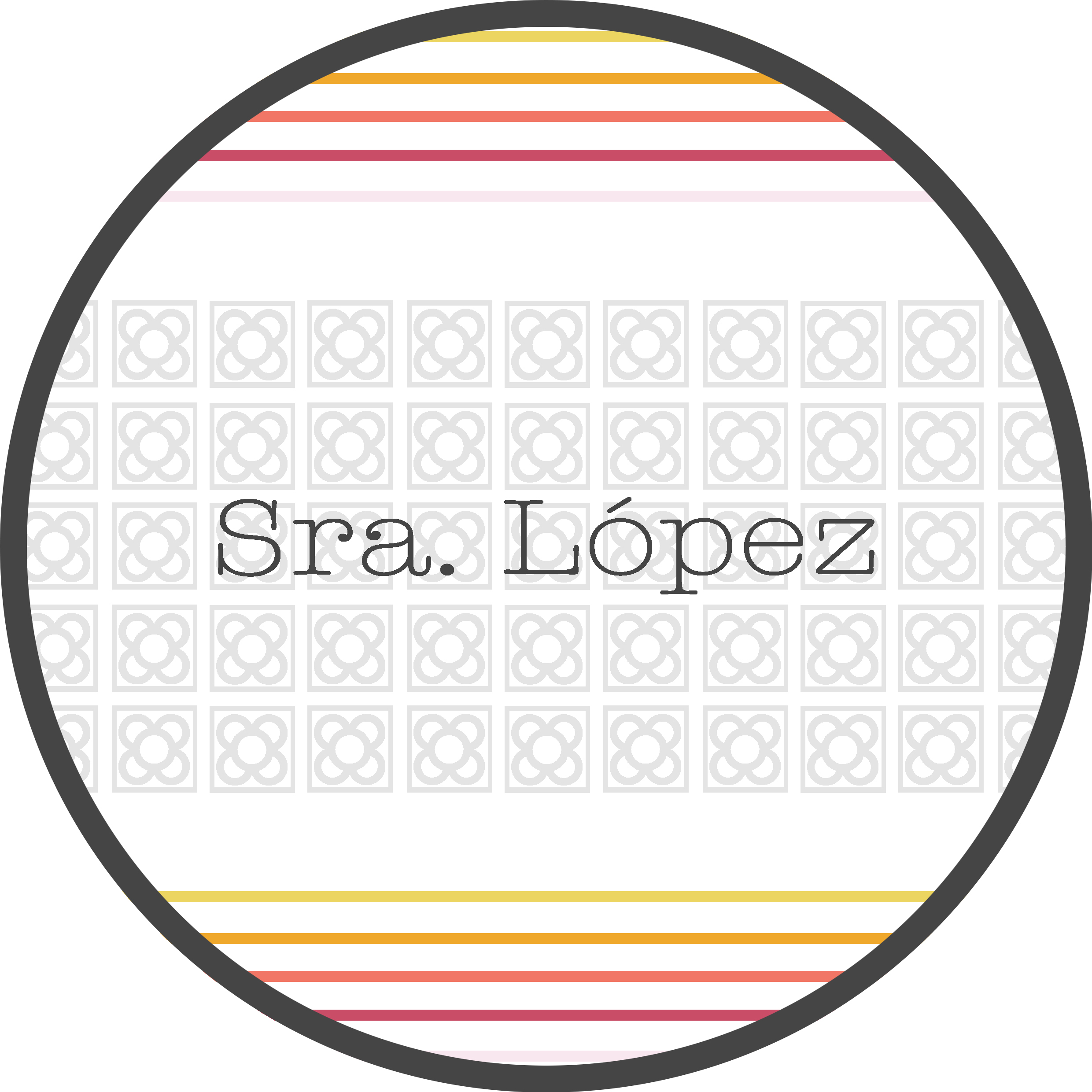 En la clase de español...
...es importante:
ESCUCHAR
	a la maestra.
 MIRAR
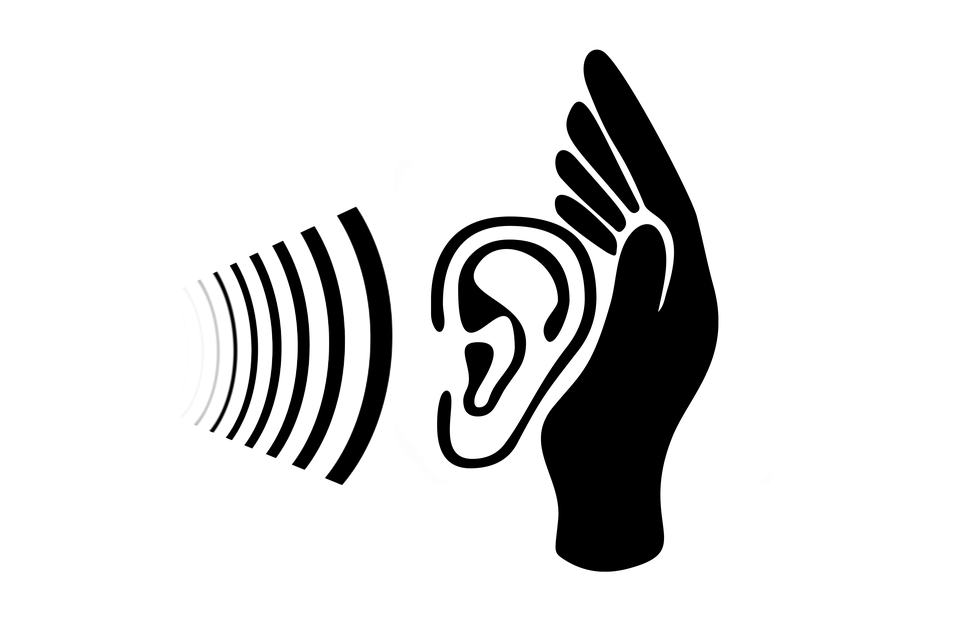 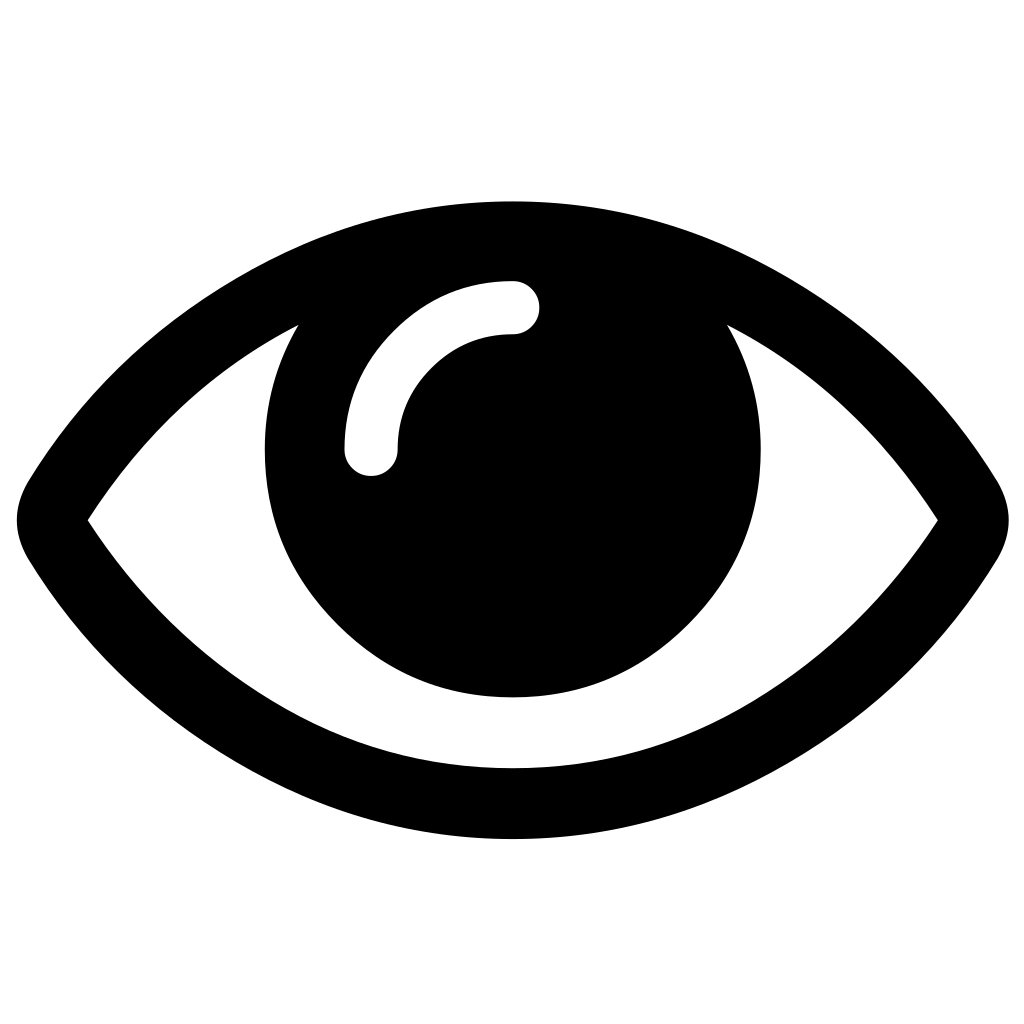 Objetivo: I can communicate information about myself.
[Speaker Notes: Distribute copies of the handout.]
Español 1A

TODO SOBRE MÍ
-Señora López-
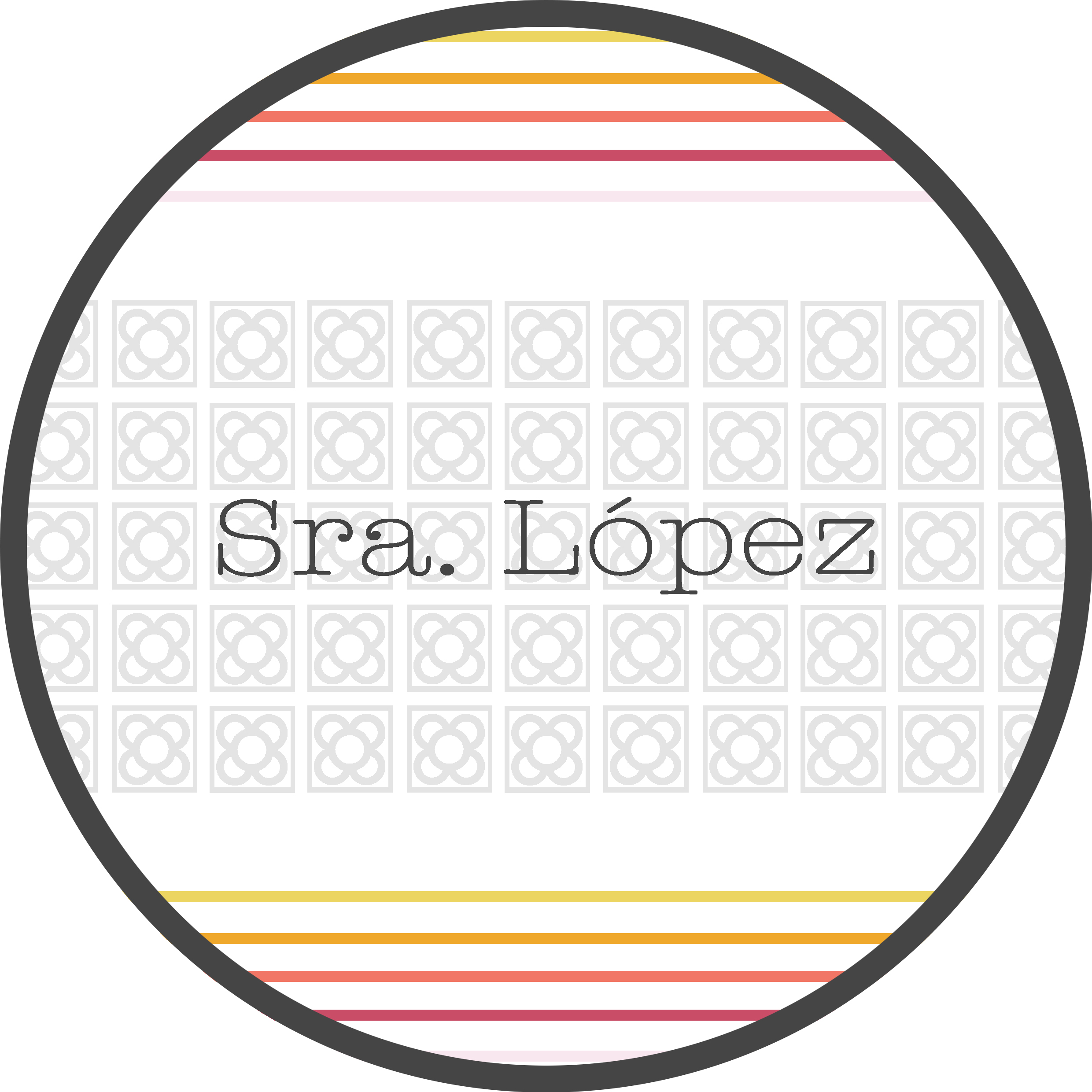 TODO SOBRE MÍ
Español 1A
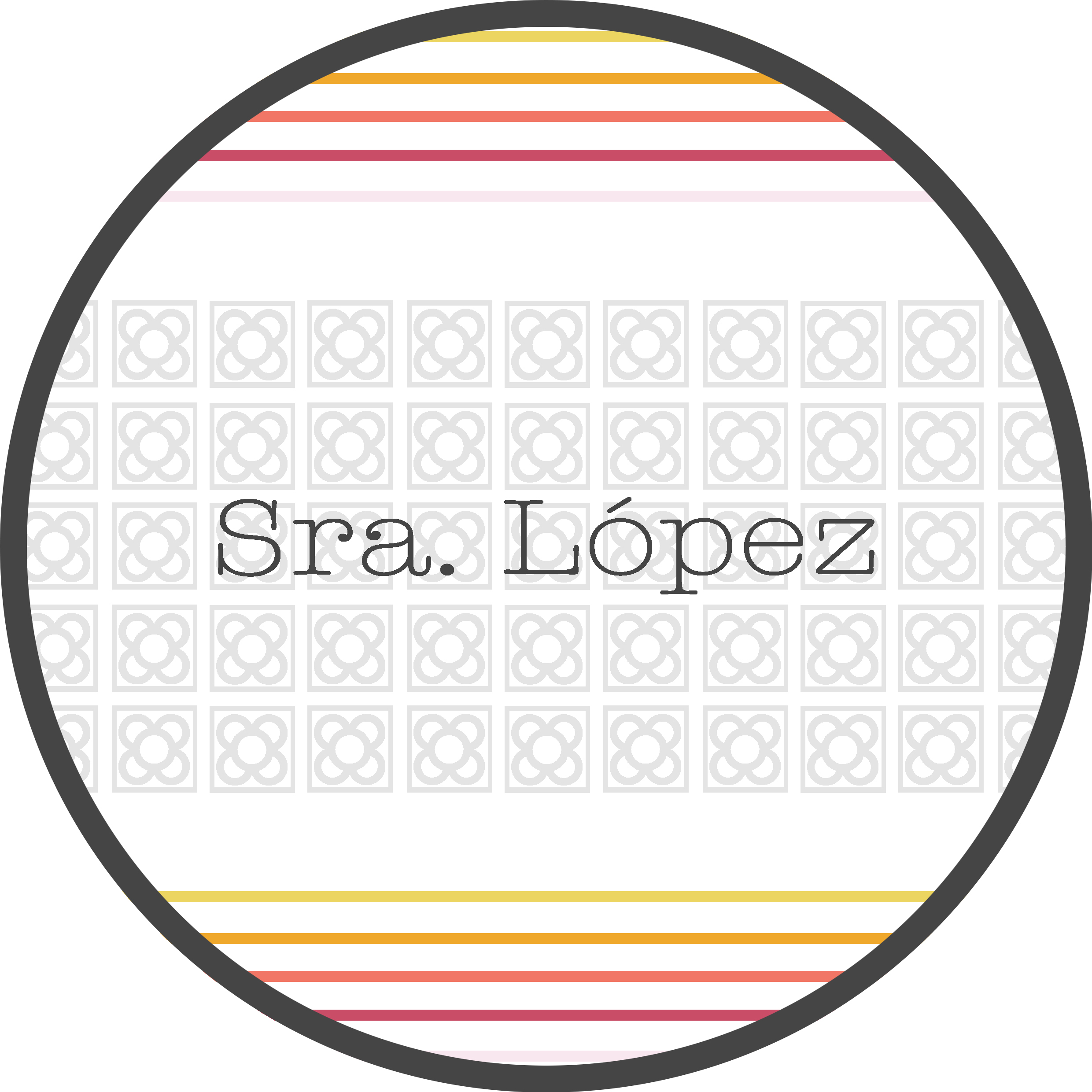 Toma nota
*¿Cuántos años tienes?  - (How old are you?)
Tengo ____ años. - (I am ____ years old.)

*¿Cuántos años tiene? - (How old is he/she?)
Tiene ____ años. - (He/She is ____ years old.)

Edad (age)
Objetivo: I can communicate information about myself.
TODO SOBRE MÍ
Español 1A
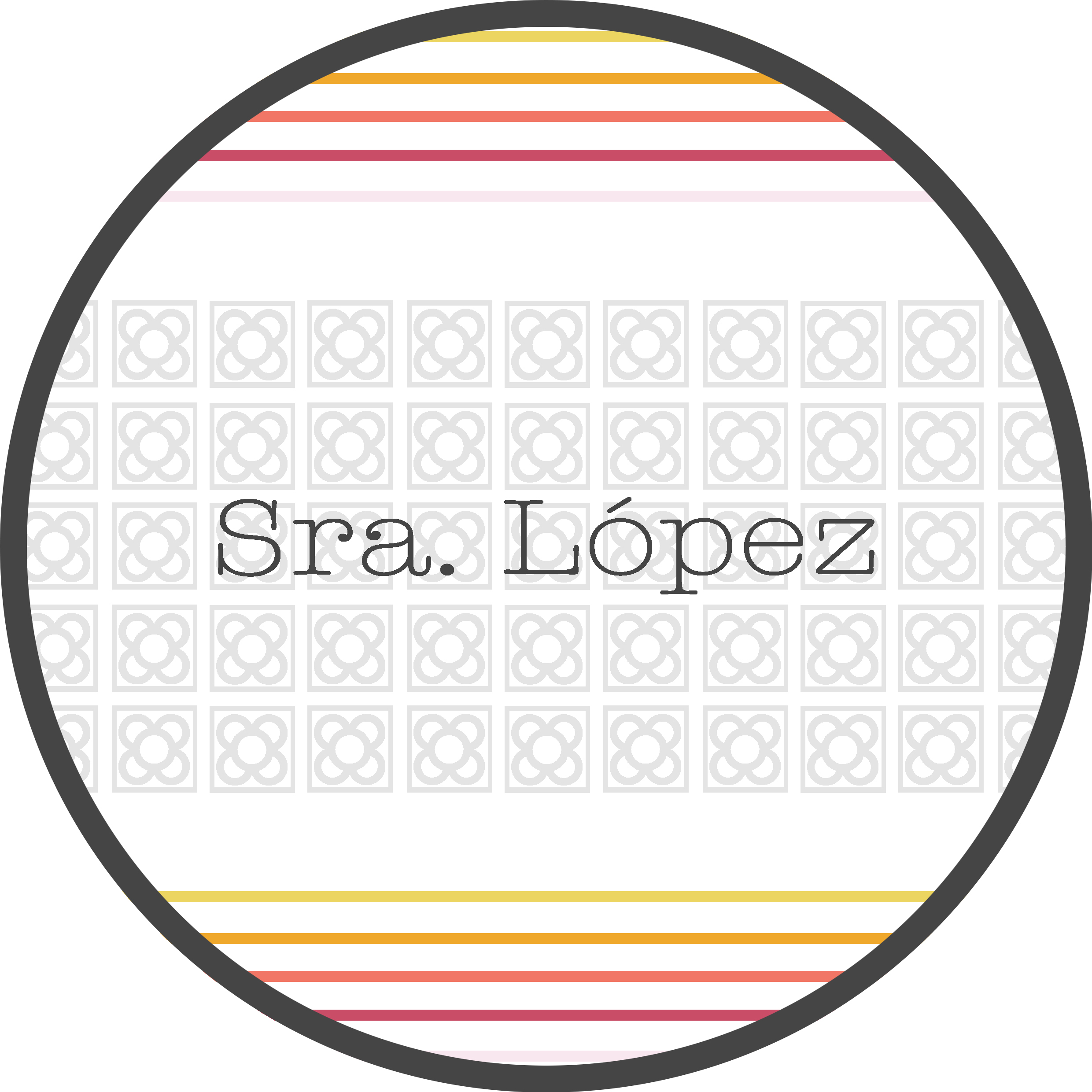 5
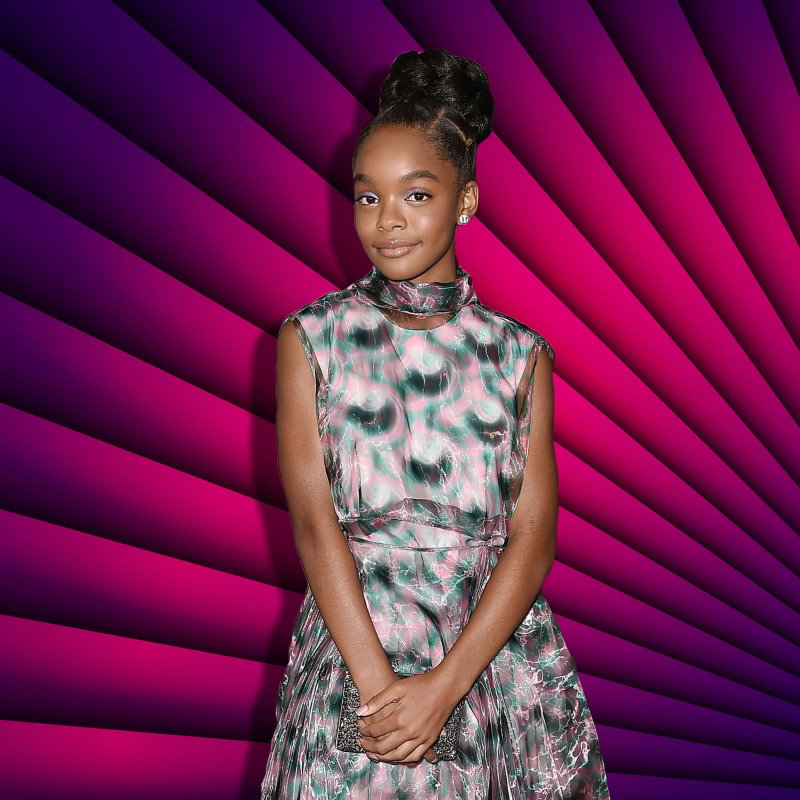 Hablamos
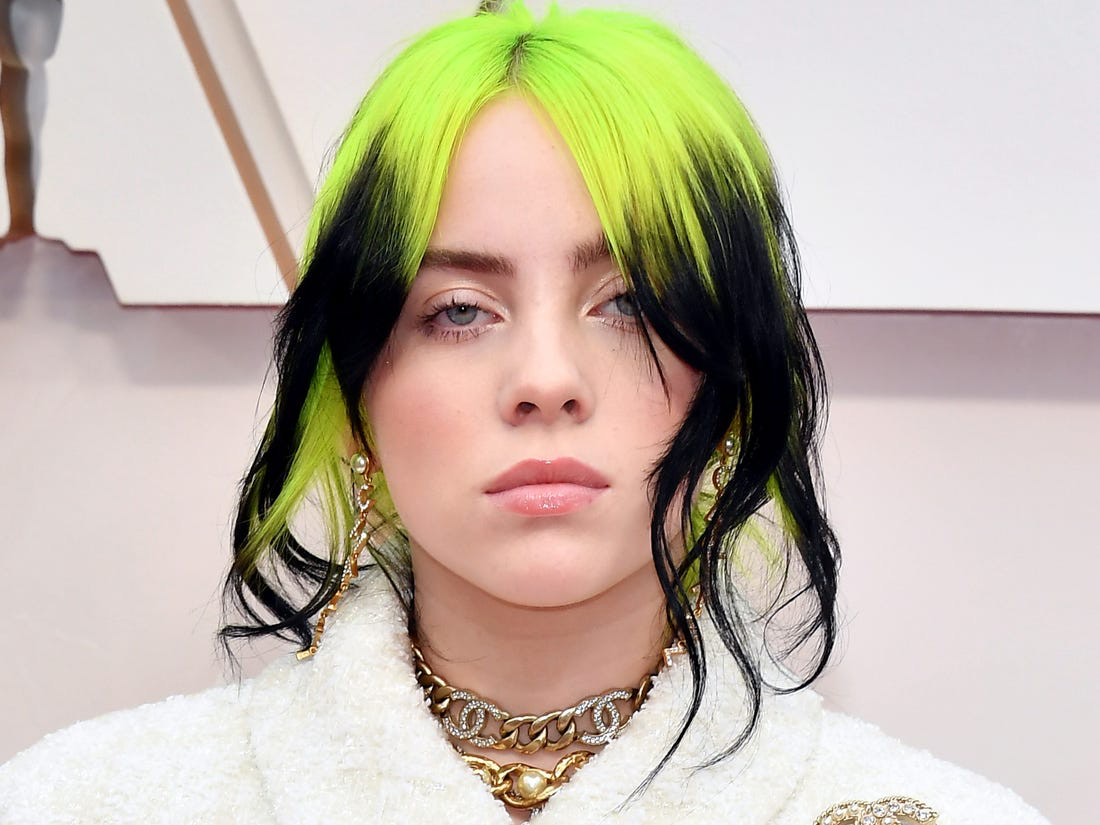 1
3
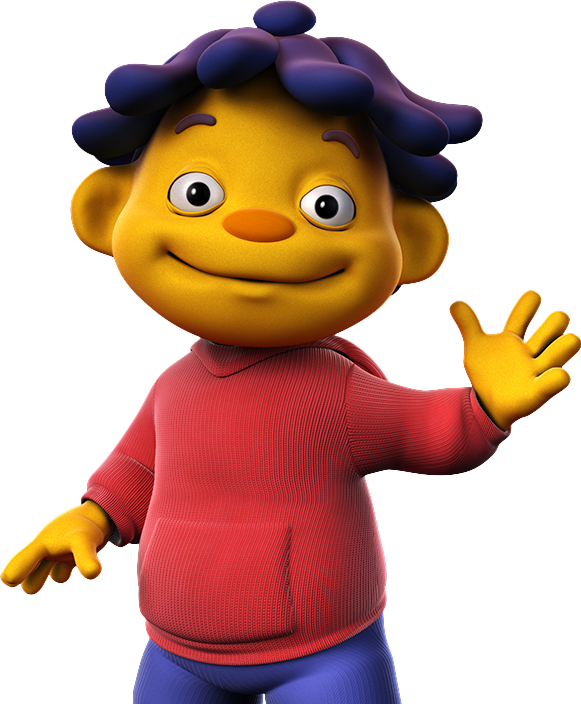 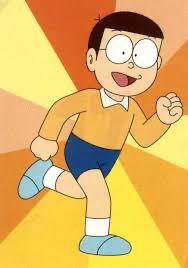 2
4
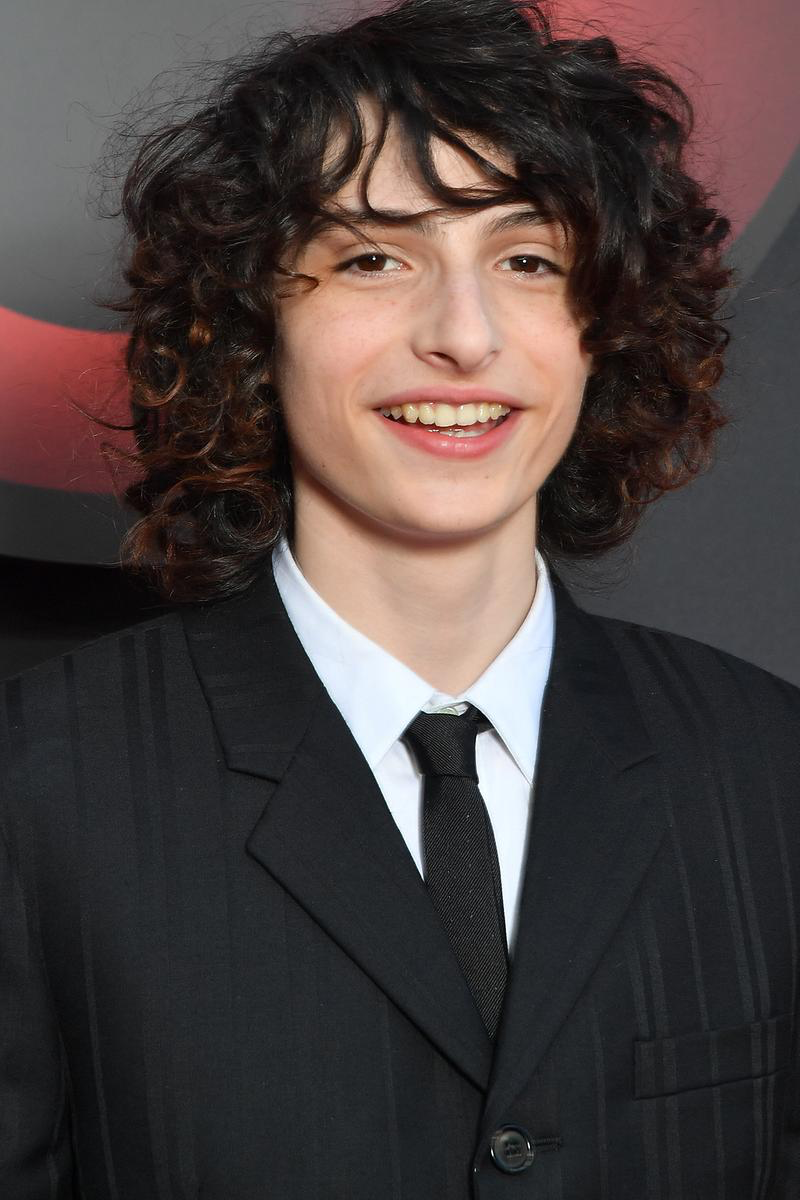 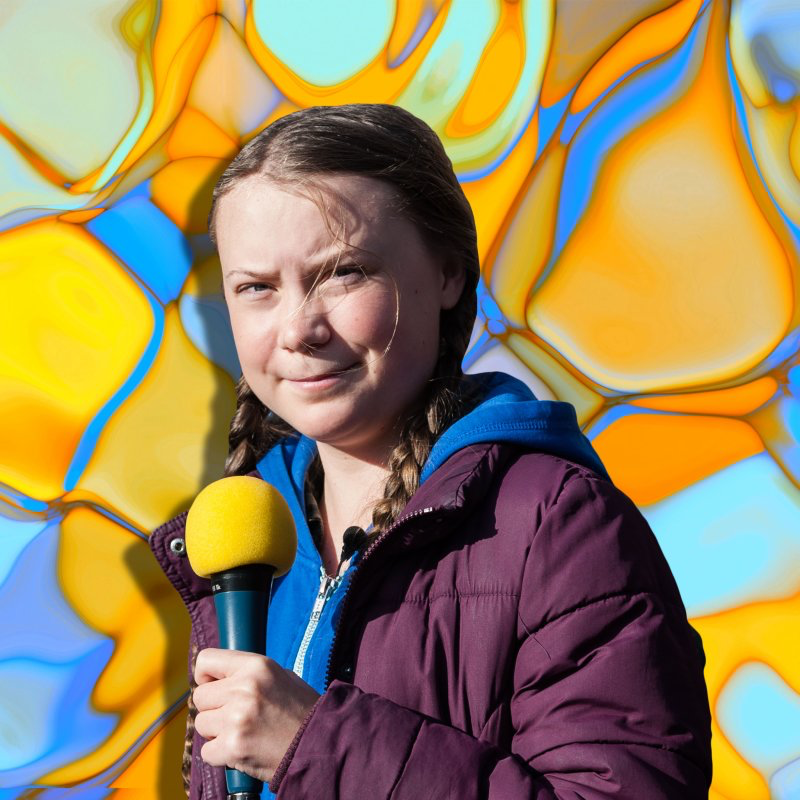 6
Objetivo: I can communicate information about myself.
[Speaker Notes: sid 5
nobita 10
billie eilish 18
finn 16
marsai martin 15
Greta 17]
TODO SOBRE MÍ
Español 1A
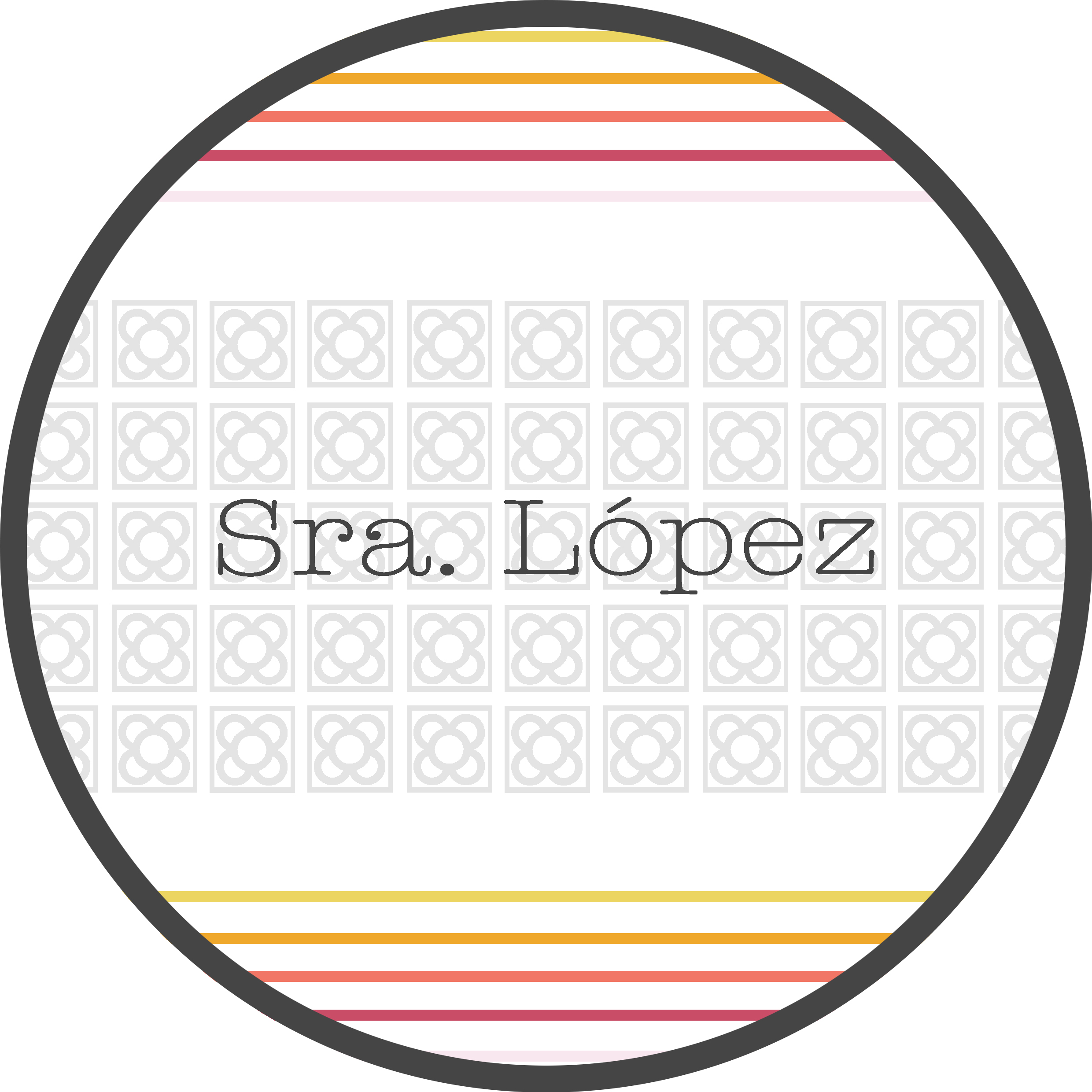 Práctica
Think of a person younger than 20. 
In Spanish, write in complete sentences: their name, age and origin.
Write this short paragraph on page 103 in your notebook.
Type the paragraph in the Word document attached to this week’s assignment.
Objetivo: I can communicate information about myself.
TODO SOBRE MÍ
Español 1A
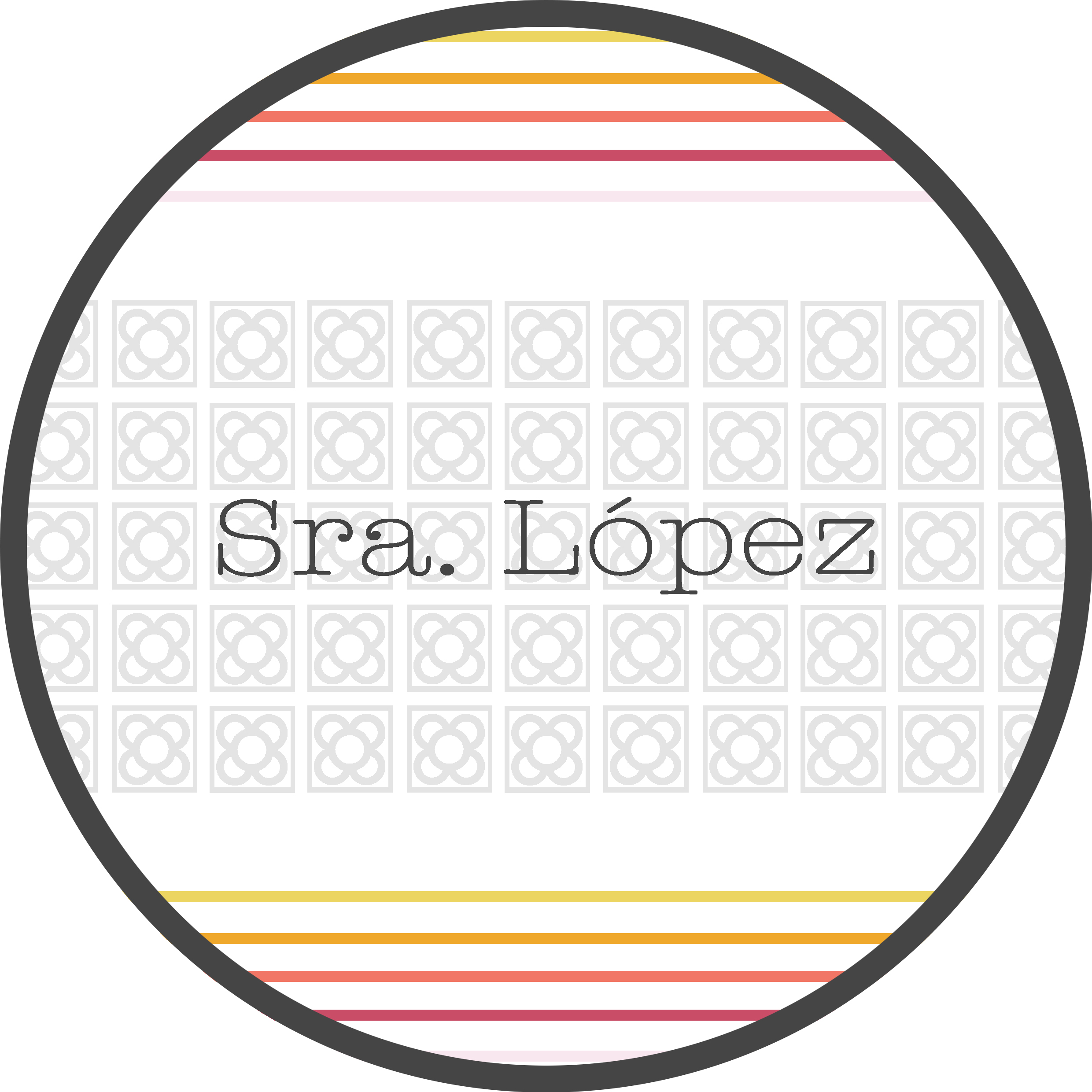 Toma nota
¿De dónde eres?  - Where are you from?
Soy de… (country) - I am from...

¿De dónde es él / ella? - Where is he/she from?
Él / Ella es de… (country) - He/She is from...
Objetivo: I can communicate information about myself.
[Speaker Notes: Distribute copies of the handout.]
TODO SOBRE MÍ
Español 1A
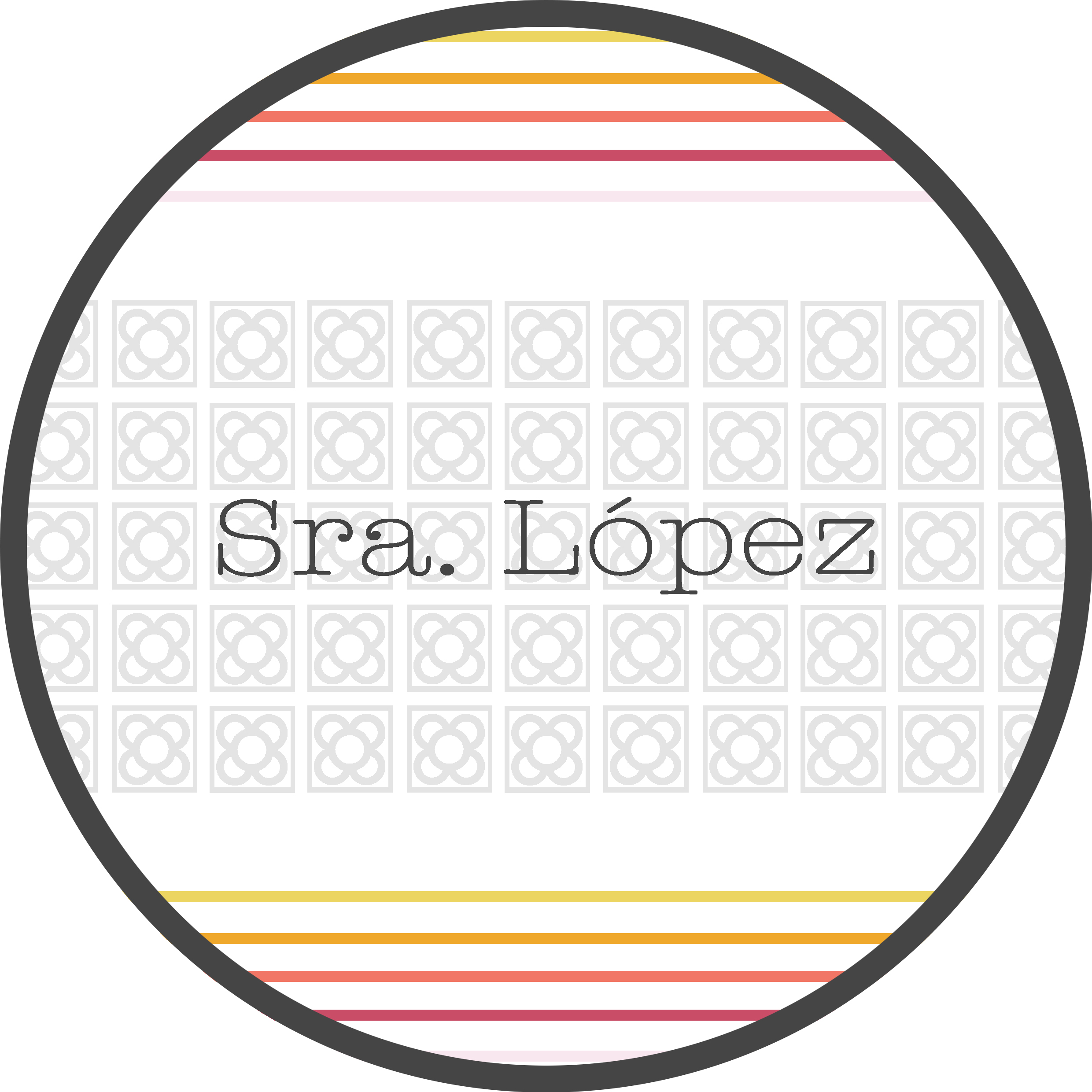 Today
Wait for instructions
Go to GoFormative
make sure both warm ups for this week are done
complete the assignment called “Personal Information - Name and age”
If we have time, Quizlet Live
Objetivo: I can communicate information about myself.
TODO SOBRE MÍ
Español 1A
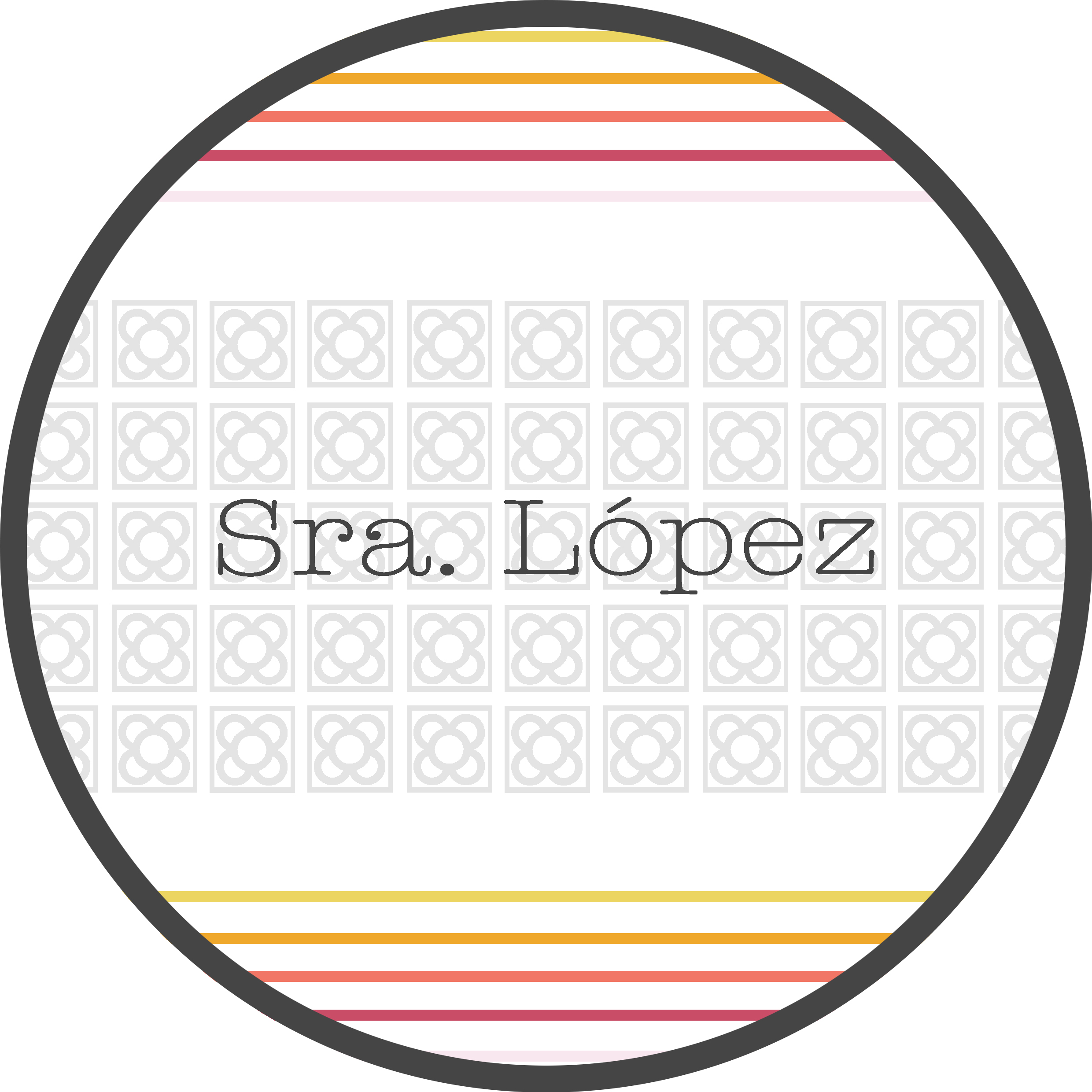 Practica el vocabulario
Tarea
Go to Quizlet
Search mrslopezele
Click on any green frog icon
Find the list named “WGMS 5A -U3 Todo sobre mí”
Play Flashcards, then Match.
Objetivo: I can communicate information about myself.
Español 1A

TODO SOBRE MÍ
-Señora López-
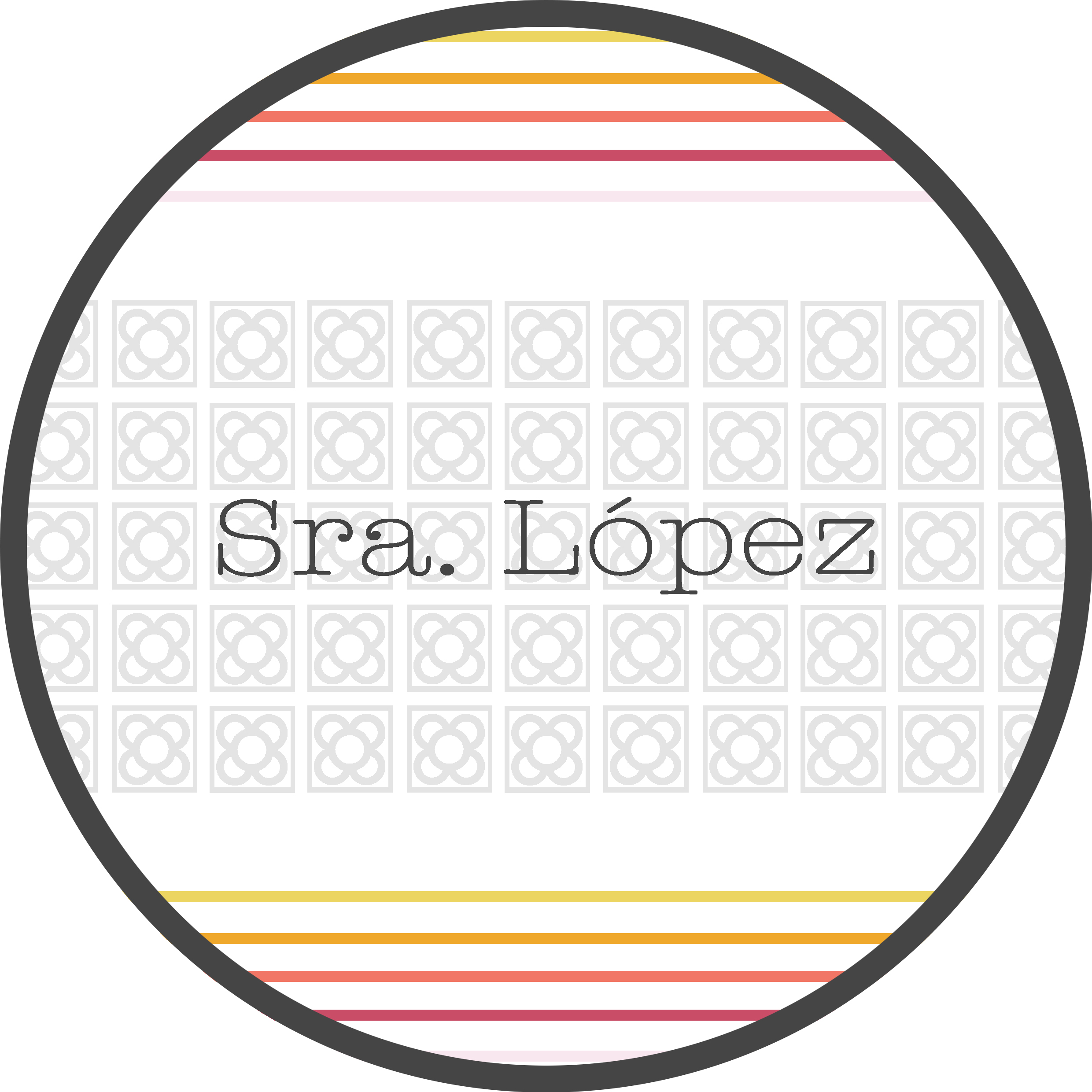 TODO SOBRE MÍ
Español 1A
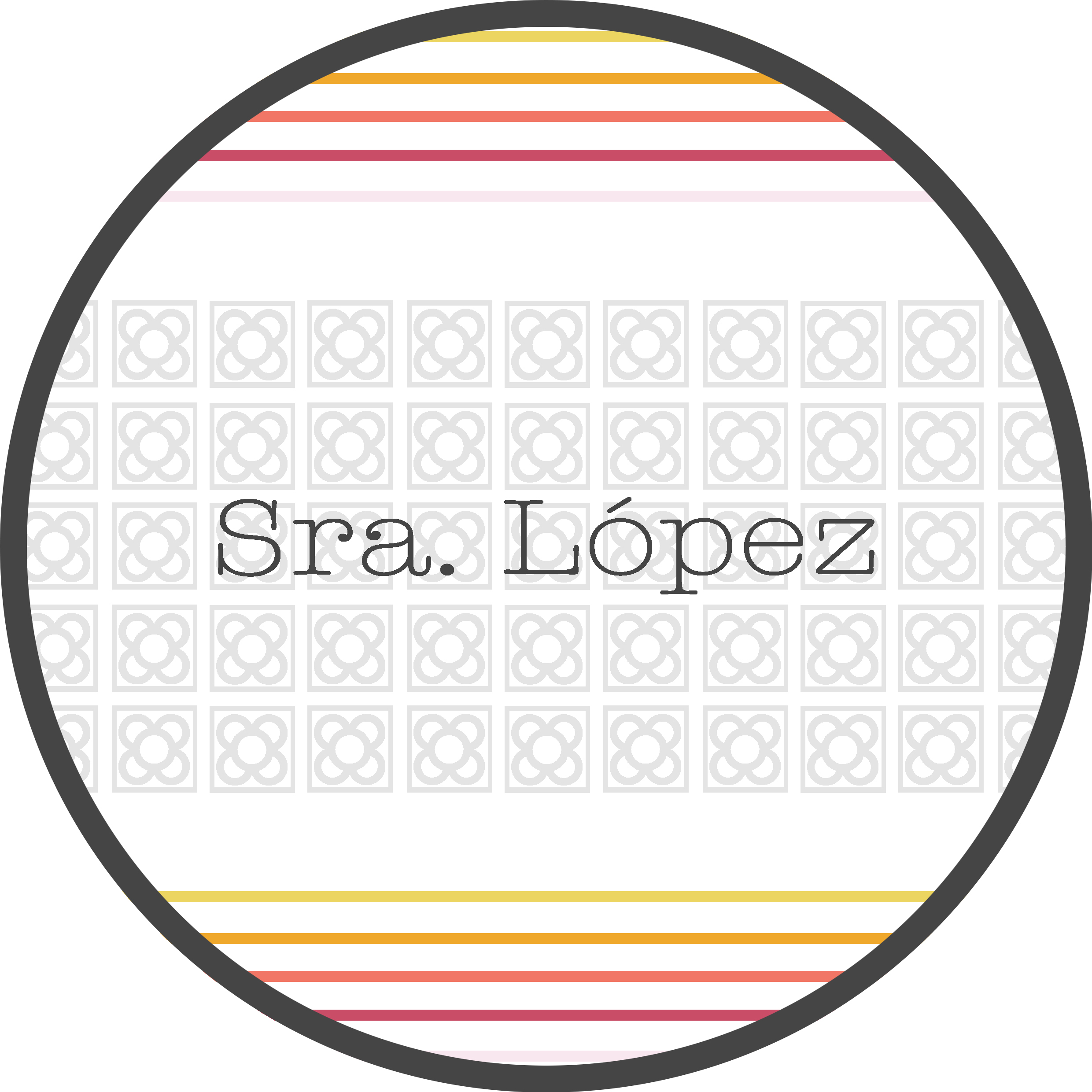 ¡Vamos a leer!
Reading is in the plastic pocket and questions are on MsTeam.
The assignment on Teams is called “F - Me llamo Ronaldo - V3”.
Objetivo: I can communicate information about myself.
[Speaker Notes: Distribute copies of the handout.]
TODO SOBRE MÍ
Español 1A
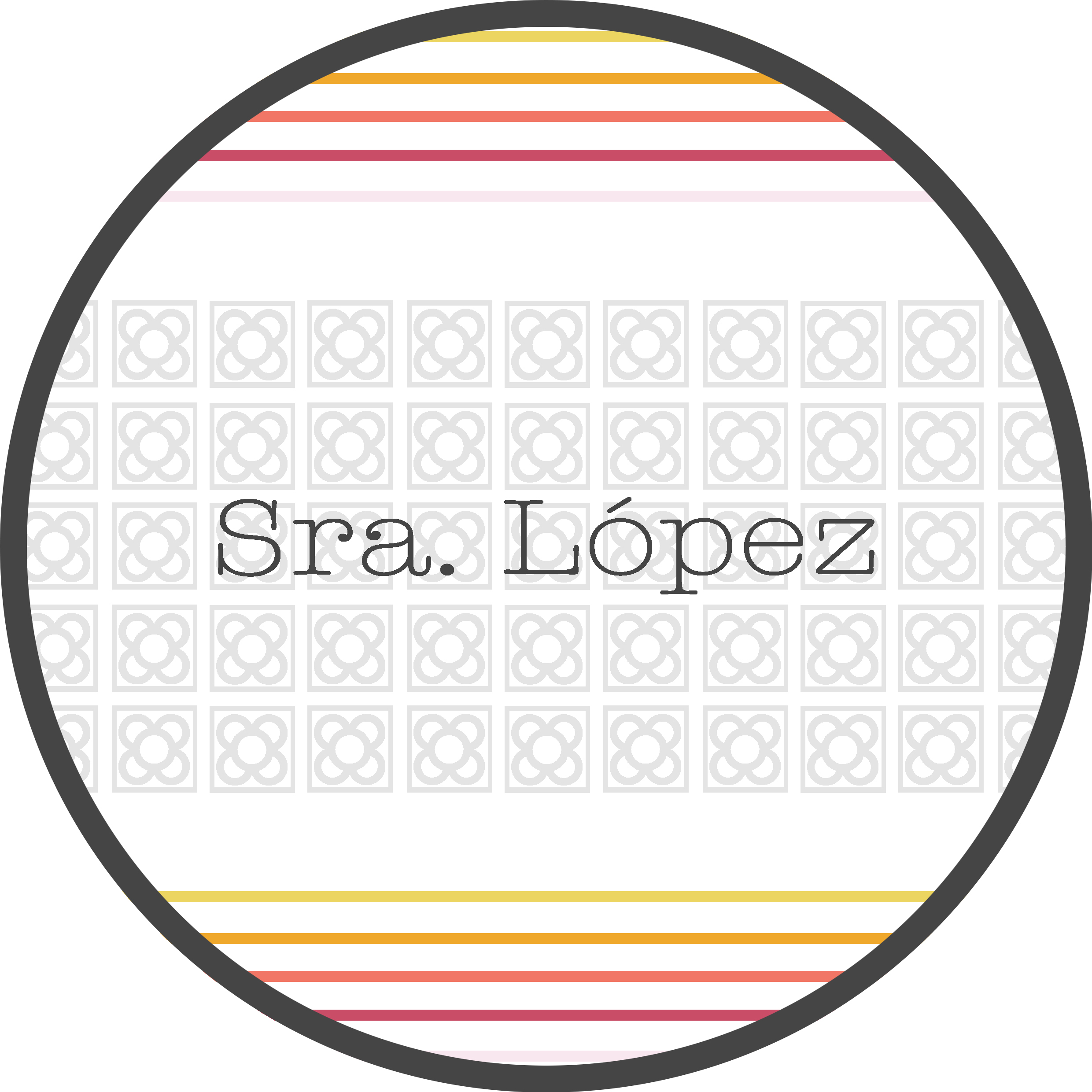 Tarea
Los países hispanos
Complete the handout with the Spanish-speaking countries.
If you don’t know them all, do some research.
Color the countries when you finish.
Objetivo: I can communicate information about myself.
[Speaker Notes: Explain cultural part of having two last names.]
PARA COMENZAR -1-
Español 1A
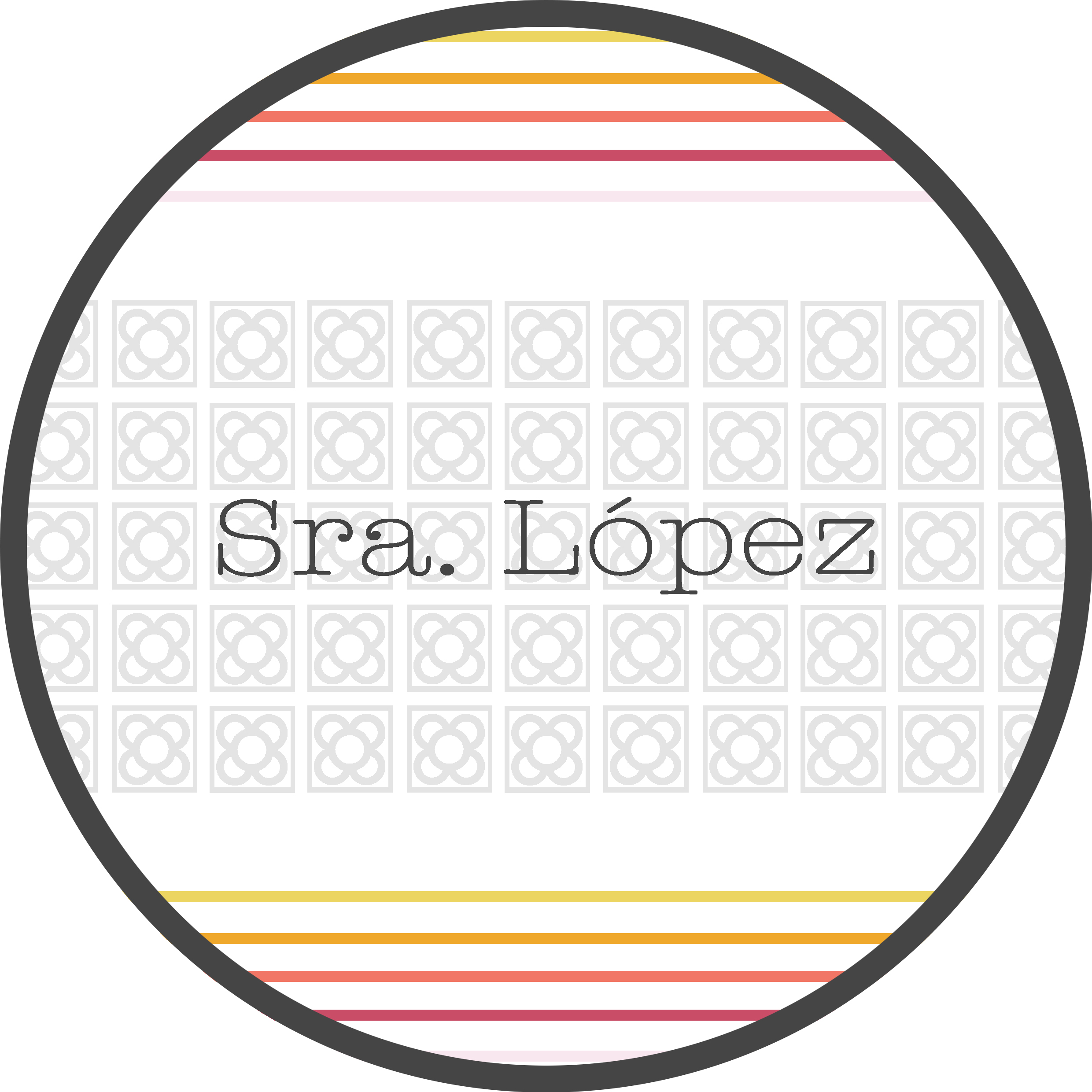 Go to Ms Teams 
HW - Países Hispanos Online
TODO SOBRE MÍ
Español 1A
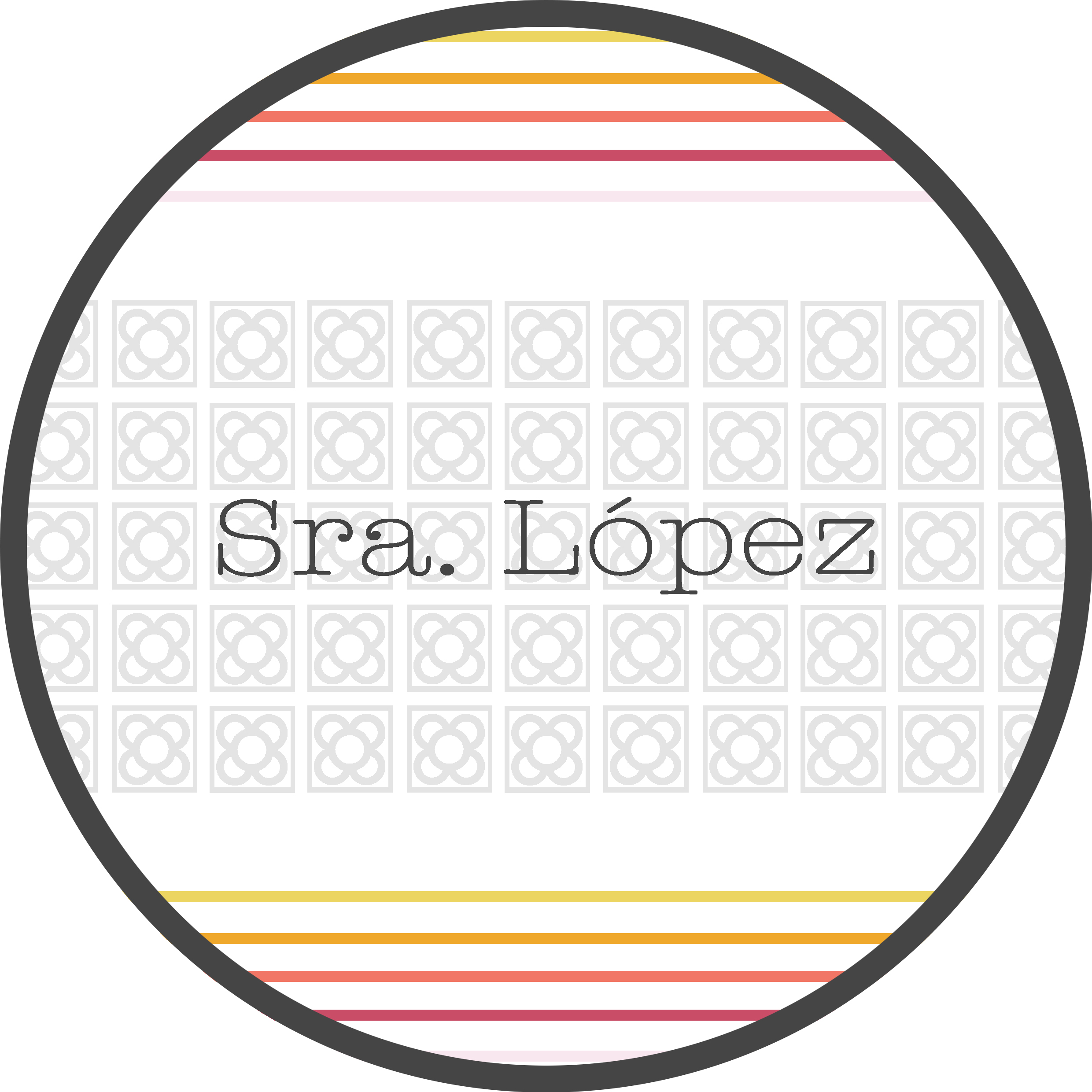 Pasar lista
Cuando escuches tu nombre:
 
levanta la mano 

dí “Sí” o “Presente”
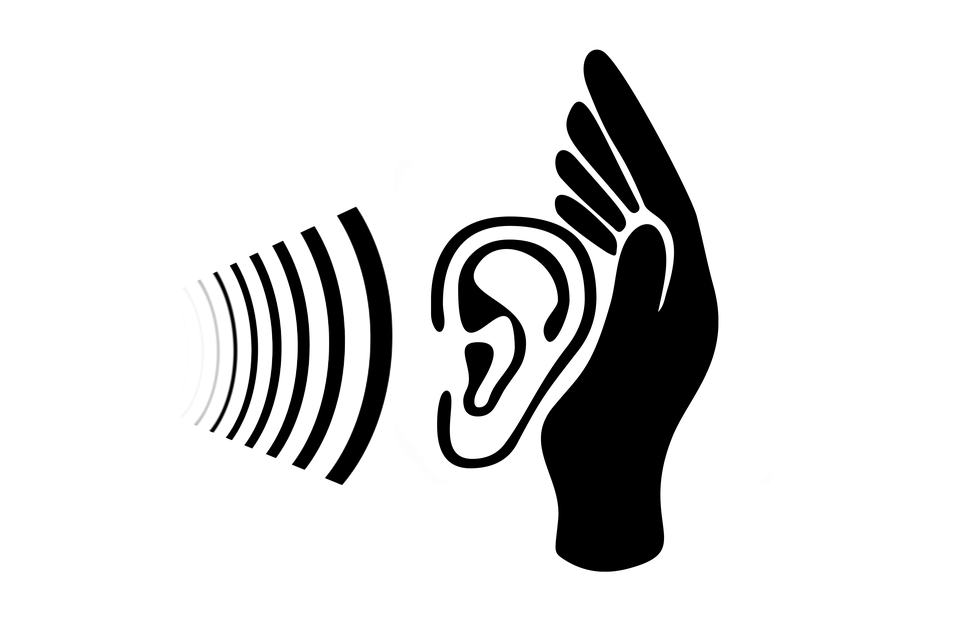 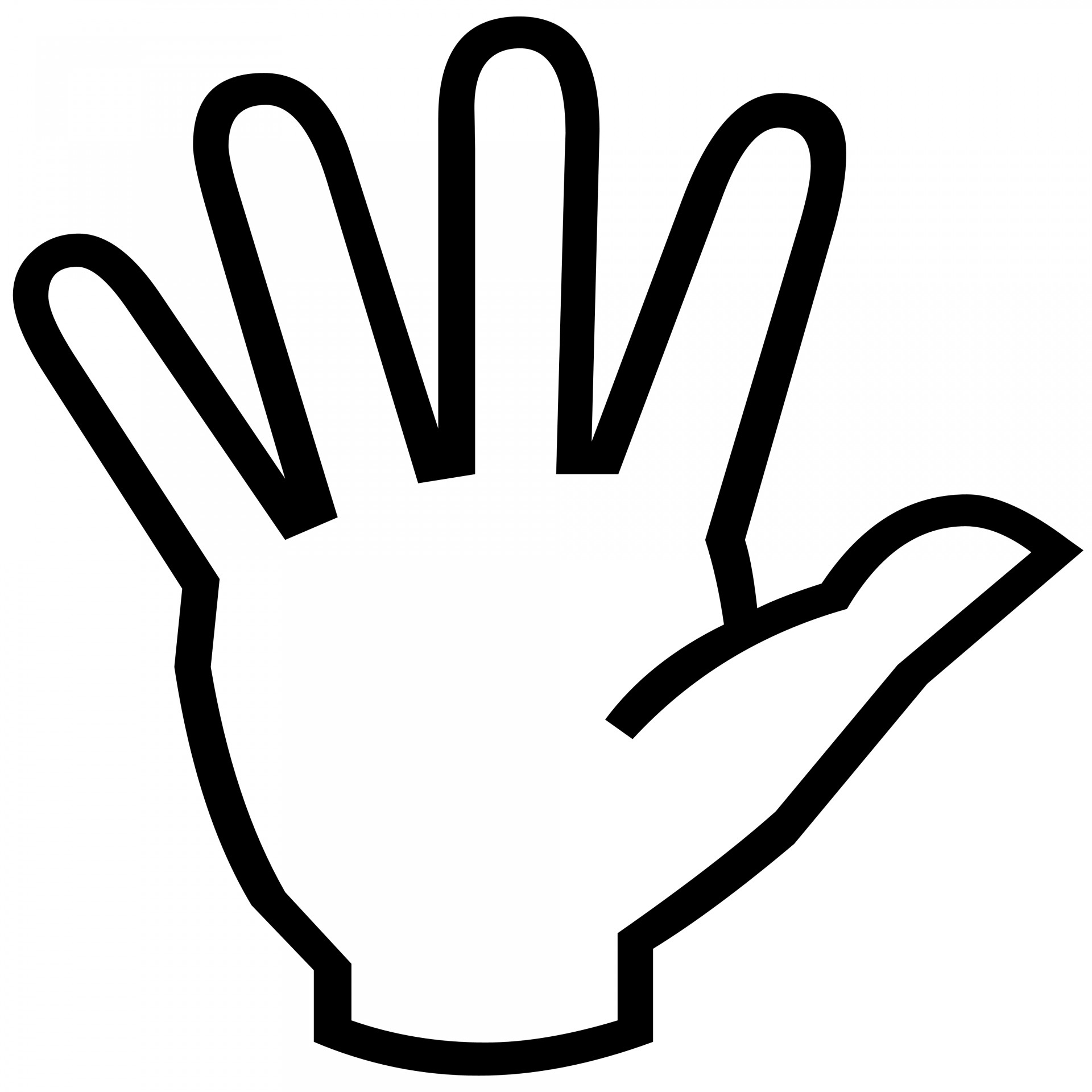 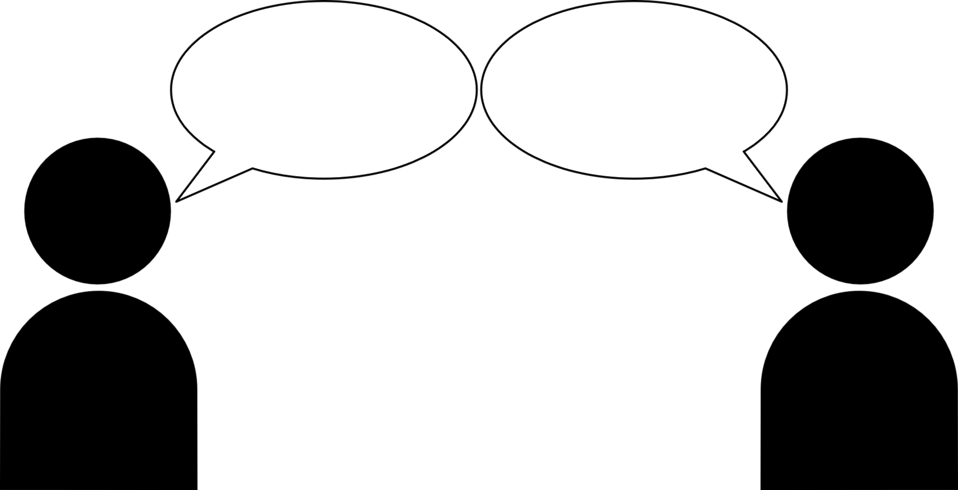 Objetivo: I can communicate information about myself.
[Speaker Notes: Distribute copies of the handout.]
TODO SOBRE MÍ
Español 1A
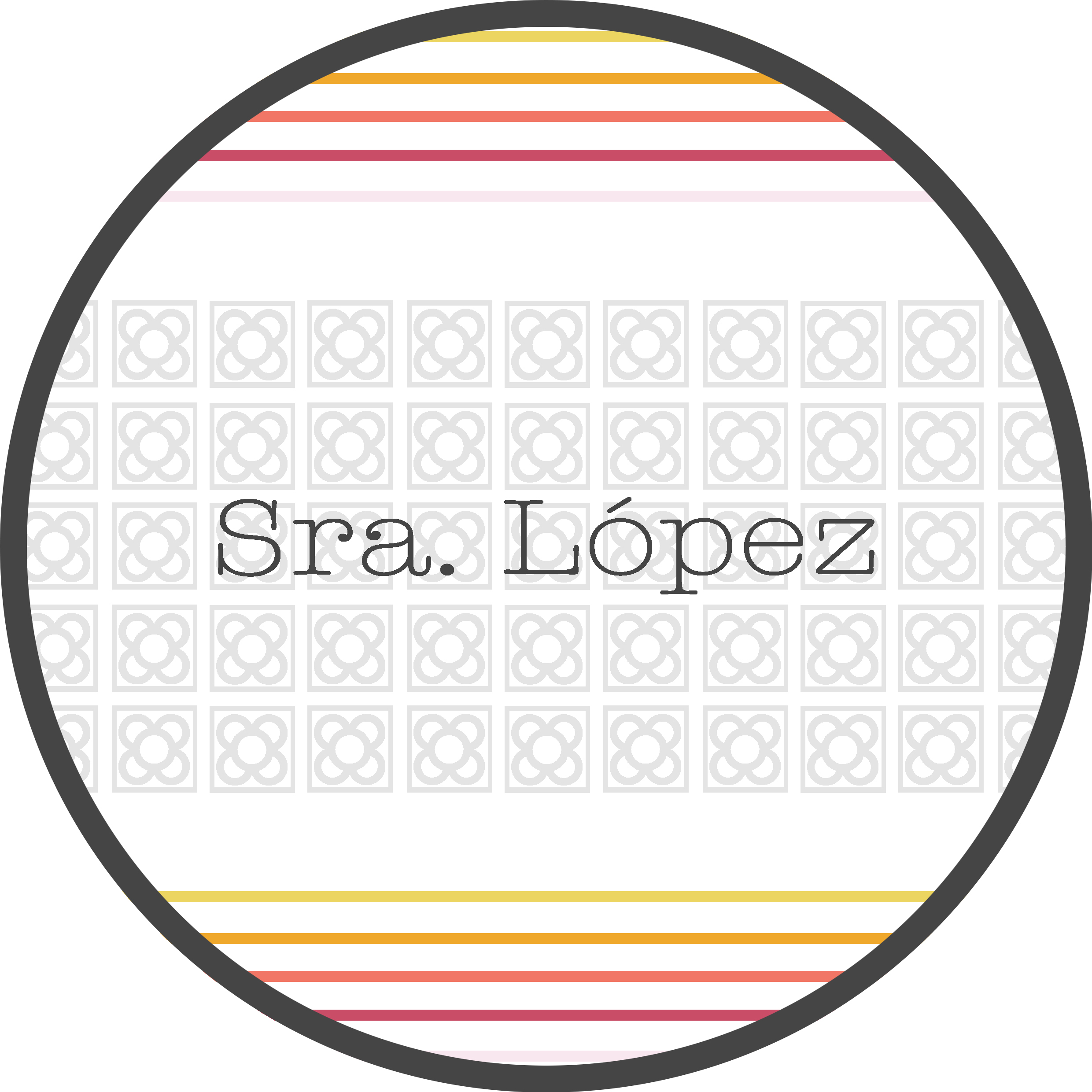 En la clase de español...
...es importante:
ESCUCHAR
	a la maestra.
 MIRAR
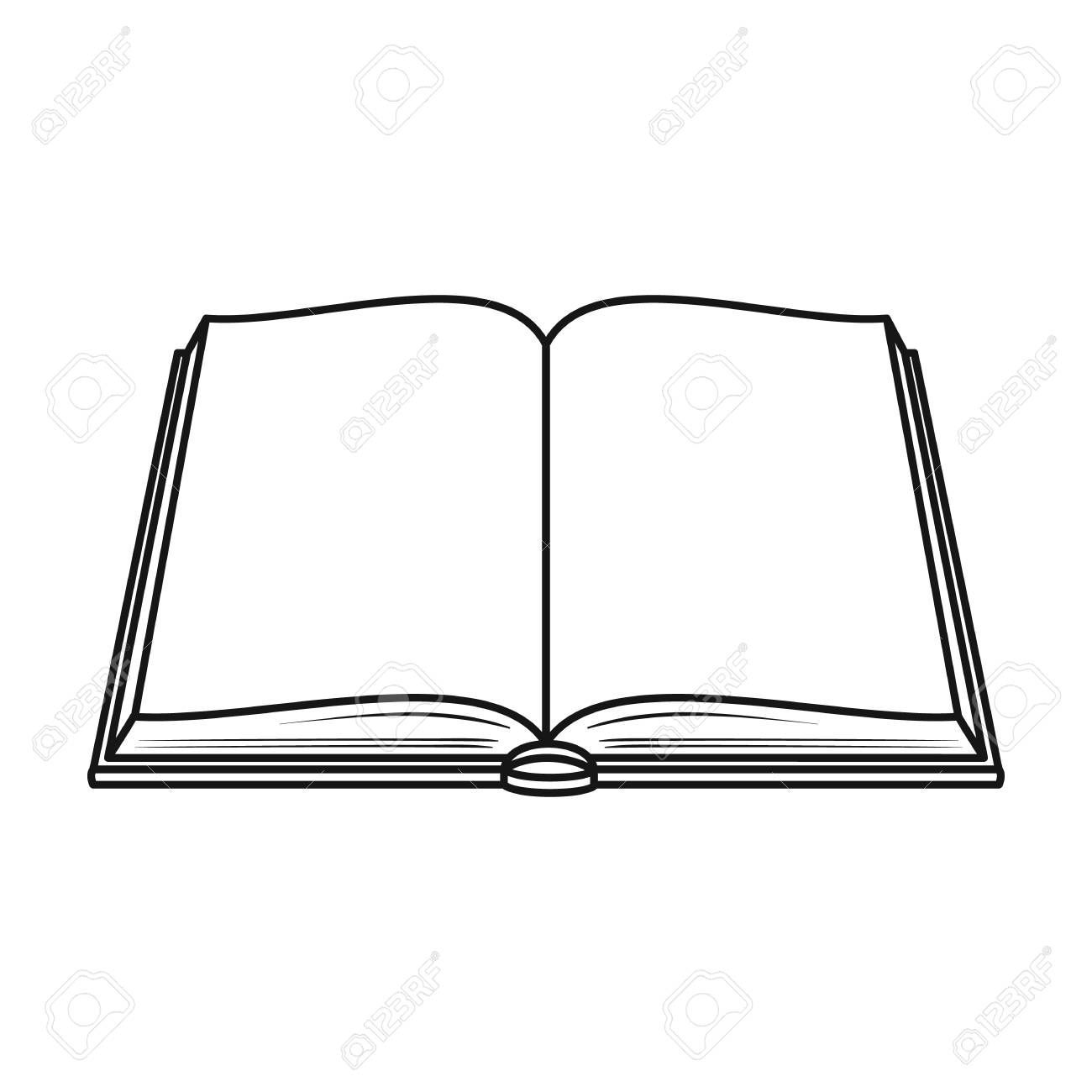 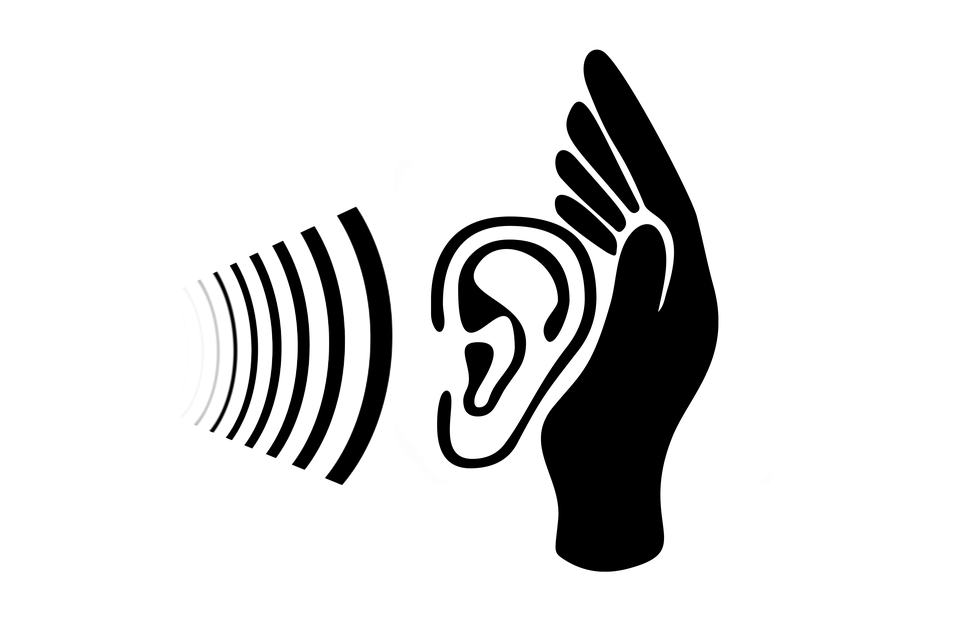 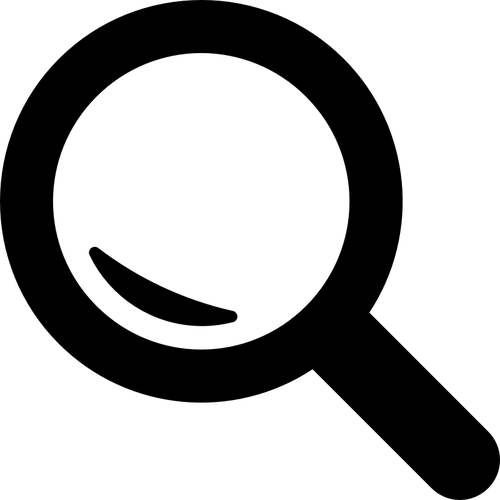 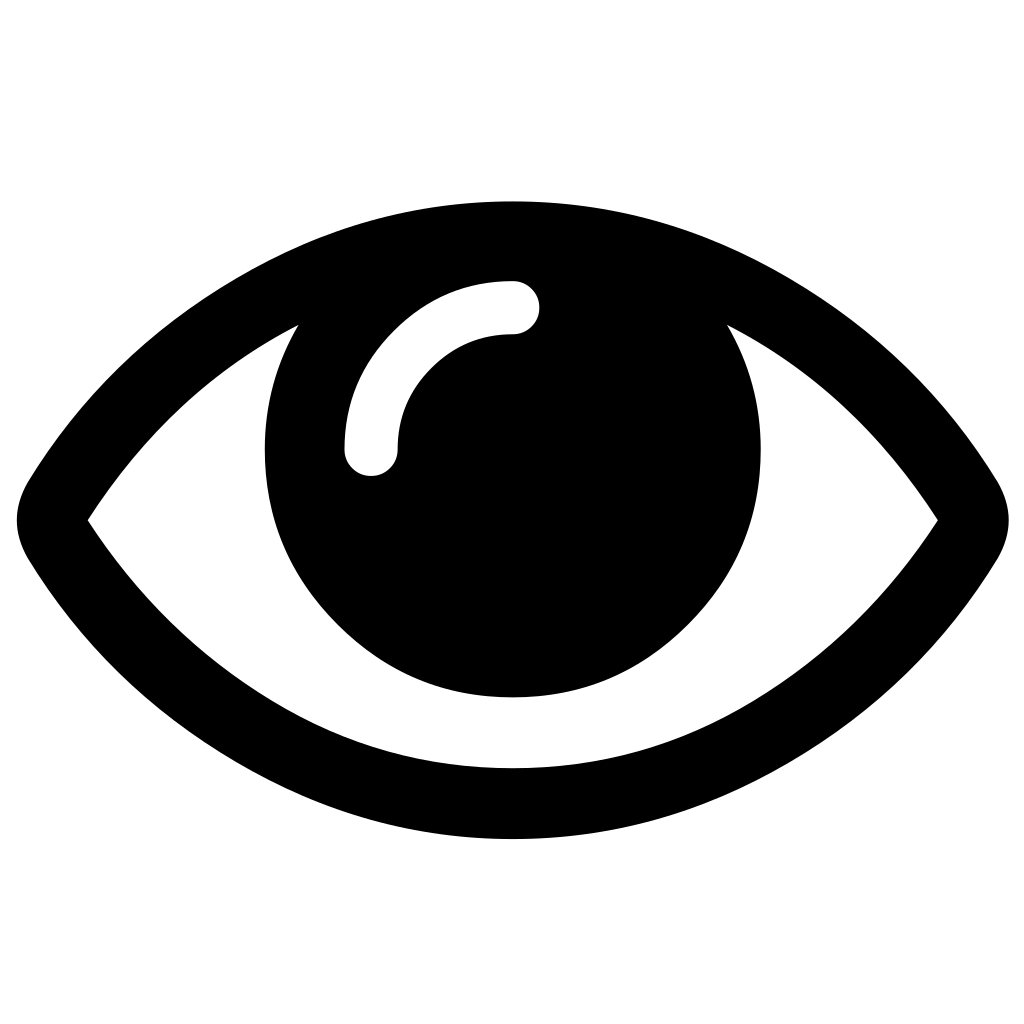 Objetivo: I can communicate information about myself.
[Speaker Notes: Distribute copies of the handout.]
Español 1A

TODO SOBRE MÍ
-Señora López-
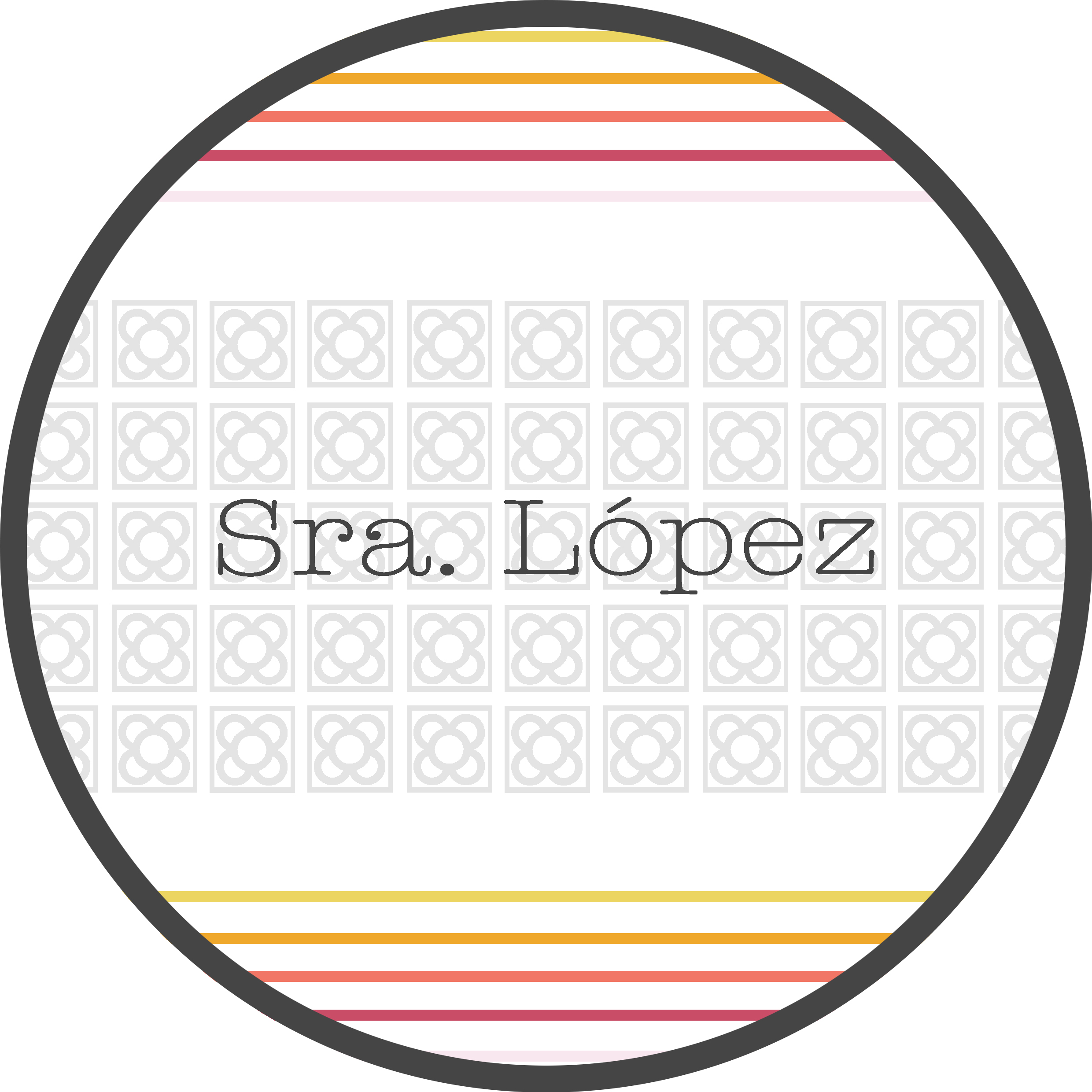 TODO SOBRE MÍ
Español 1A
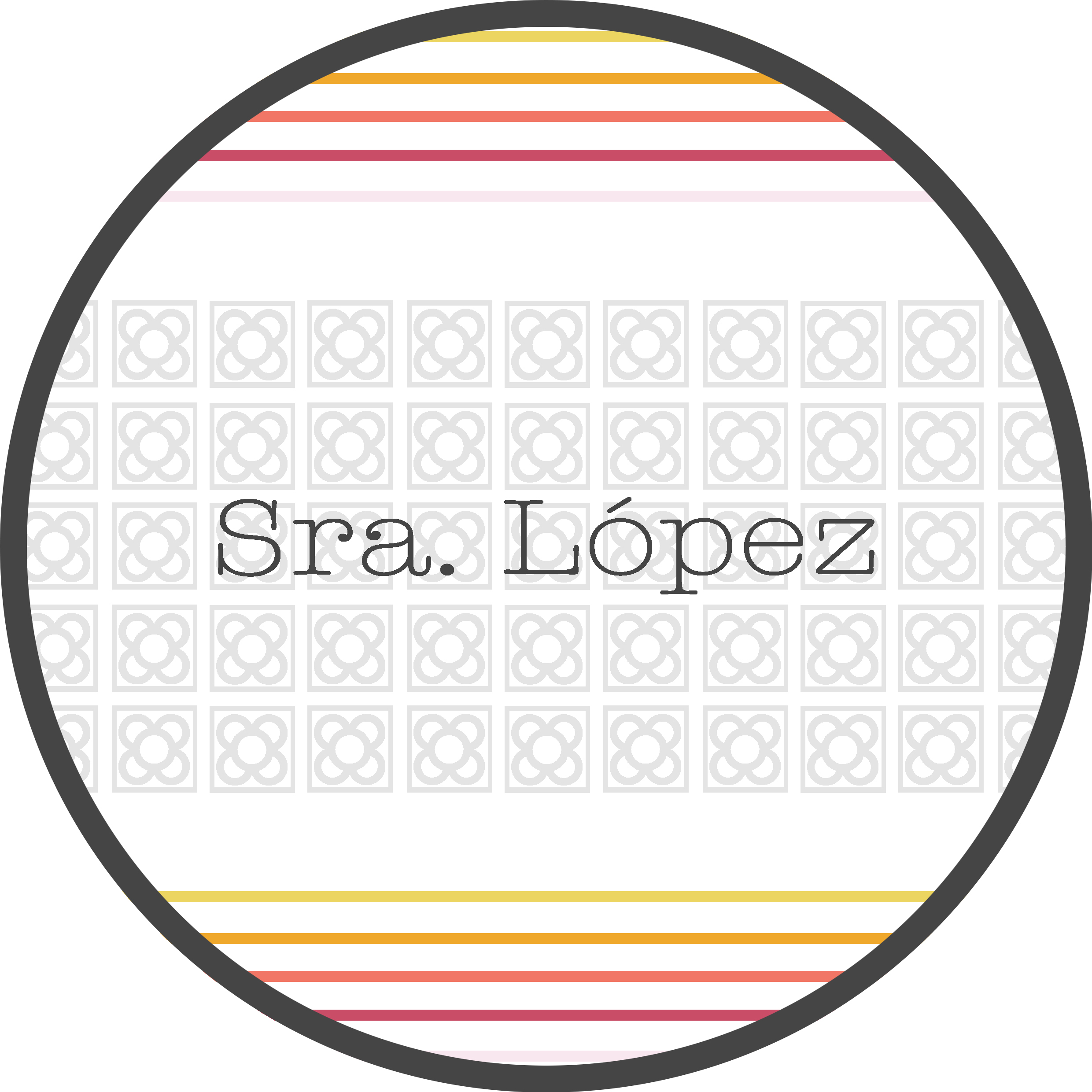 Sobre la tarea...
¿Cuántos países hispanohablantes hay?
¿En qué continentes están situados?
¿Has visitado algún país hispanohablante?
Objetivo: I can communicate information about myself.
[Speaker Notes: Distribute copies of the handout.]
TODO SOBRE MÍ
Español 1A
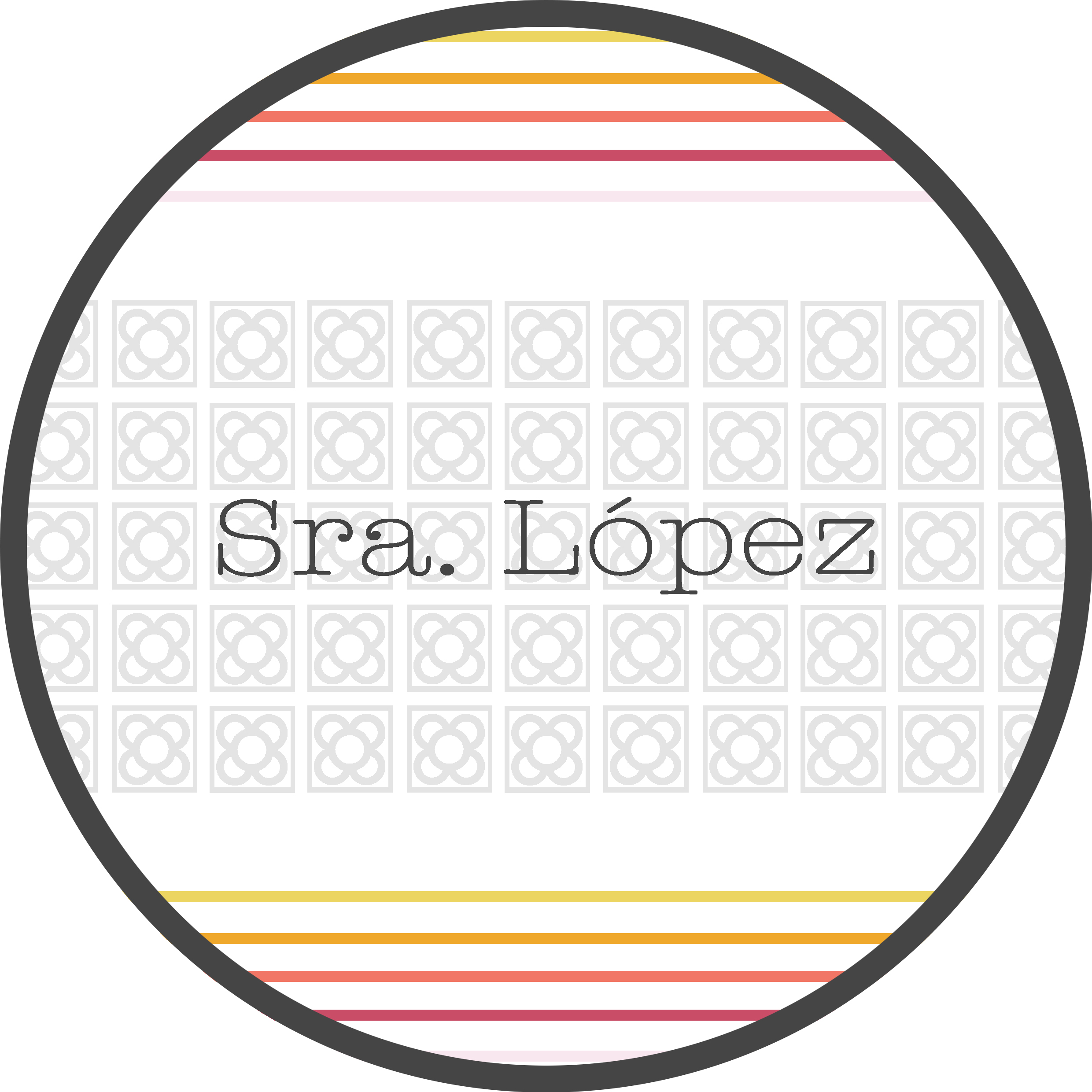 Toma nota
Algunos (some) países hispanohablantes:
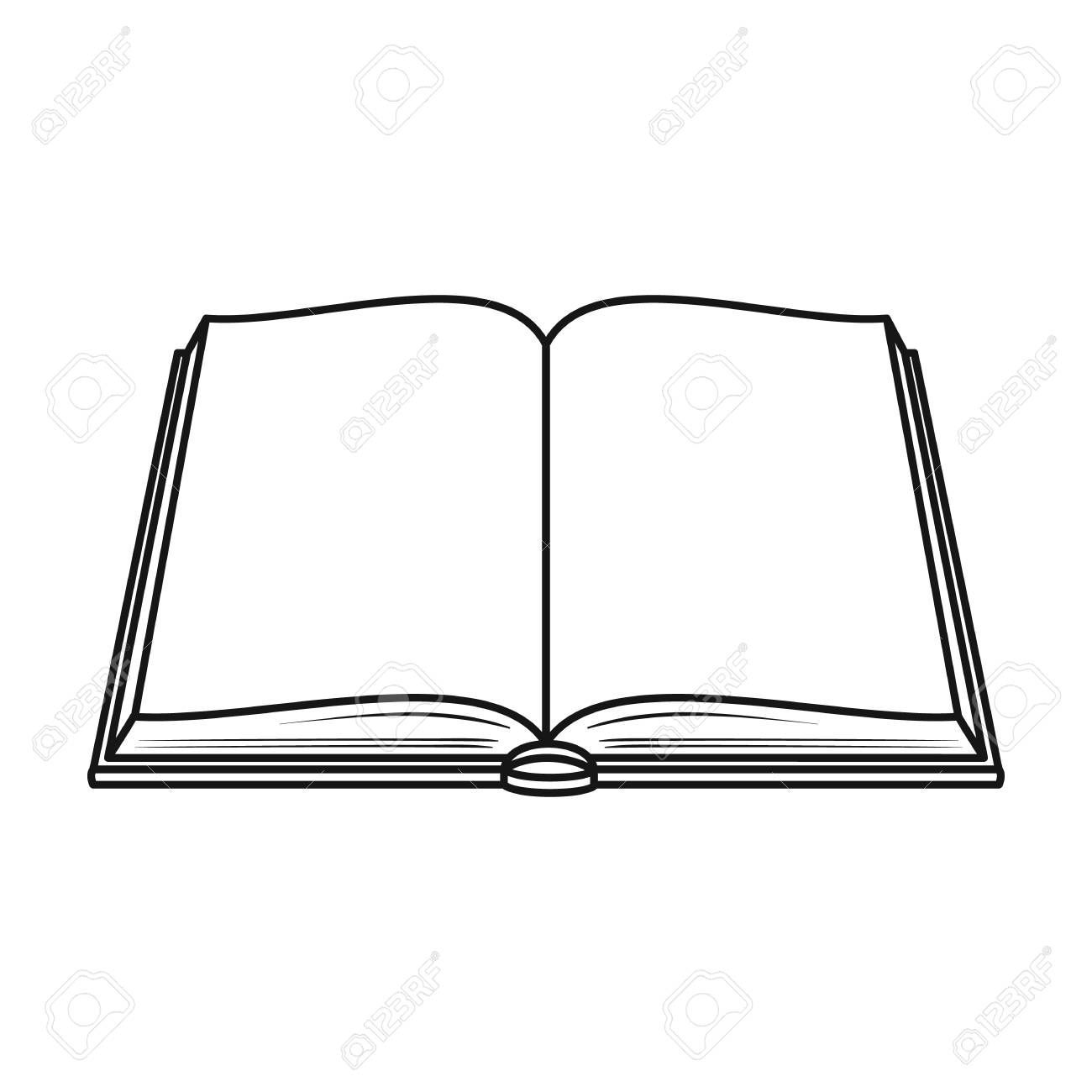 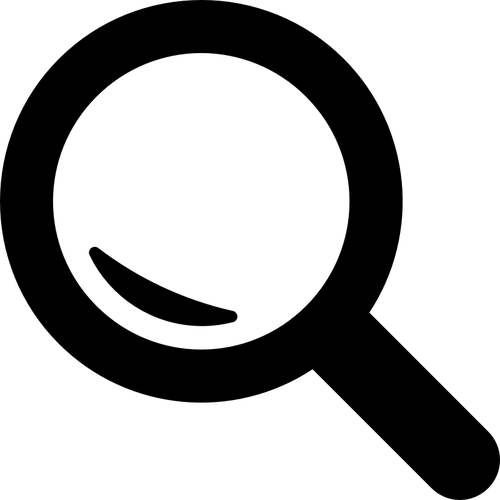 Objetivo: I can communicate information about myself.
[Speaker Notes: Distribute copies of the handout.]
TODO SOBRE MÍ
Español 1A
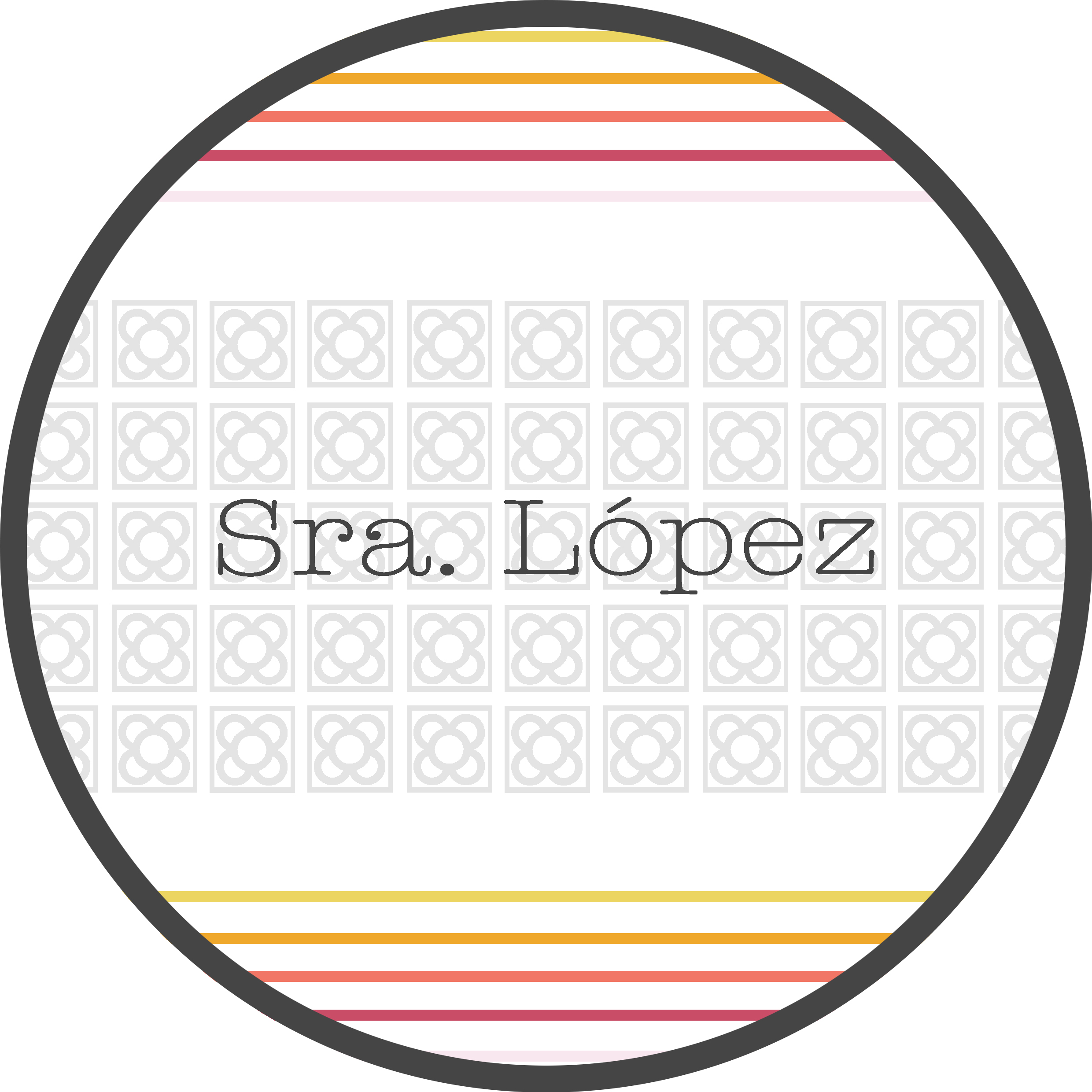 Toma nota
Algunos (some) países hispanohablantes:
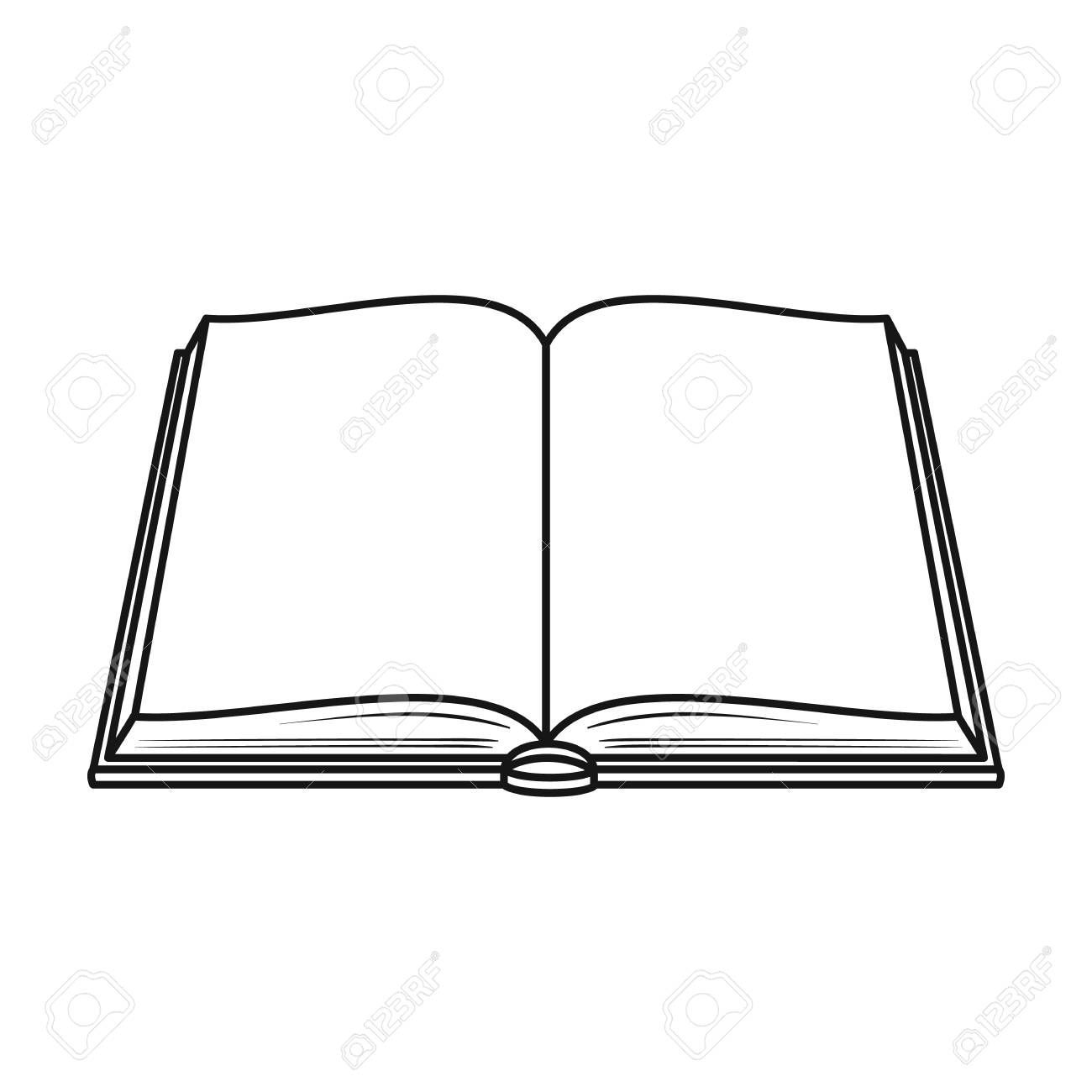 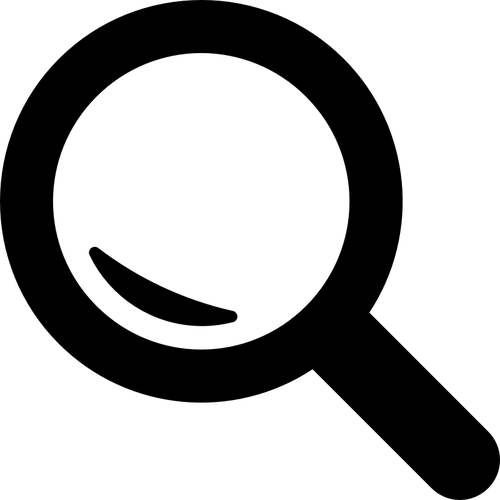 Objetivo: I can communicate information about myself.
[Speaker Notes: Distribute copies of the handout.]
TODO SOBRE MÍ
Español 1A
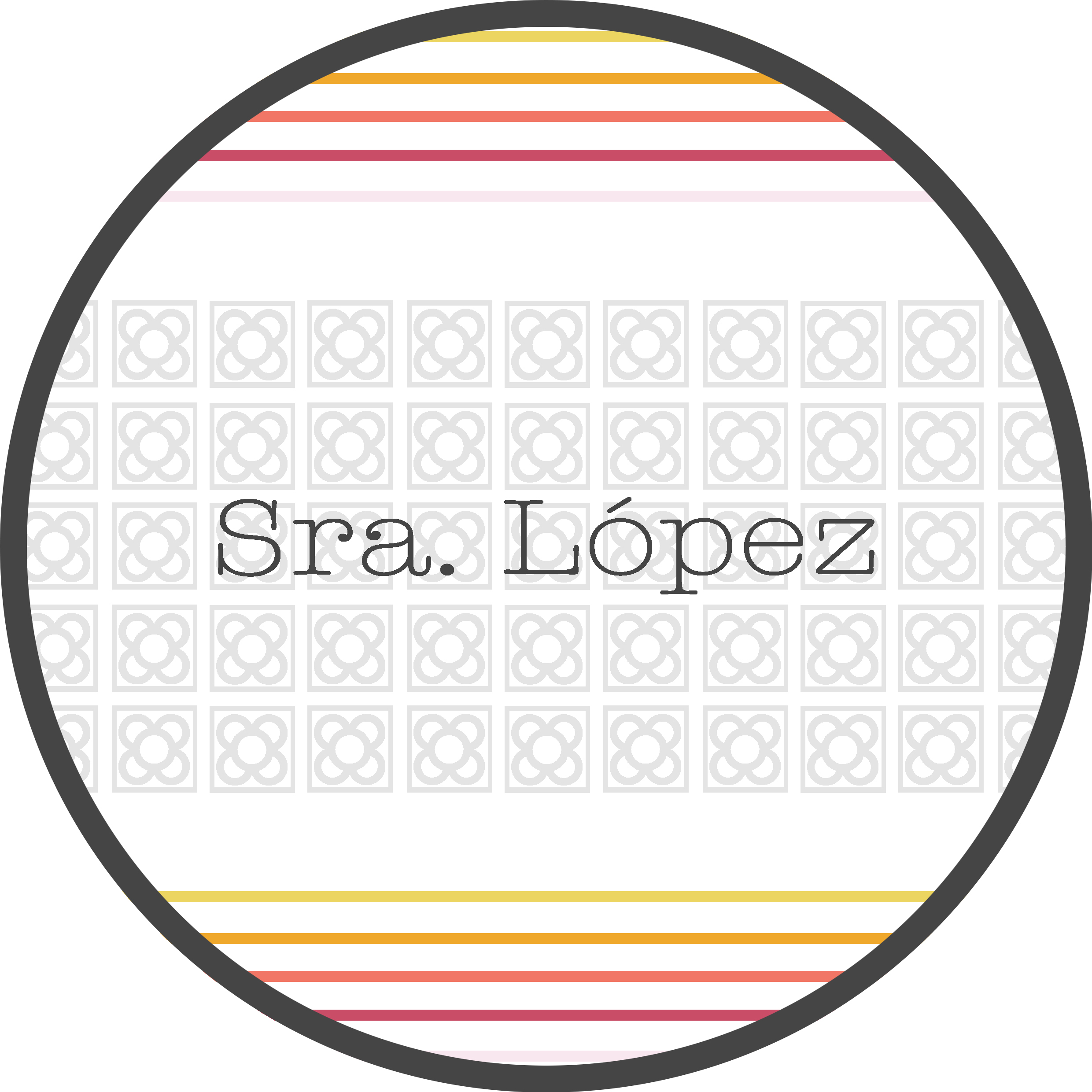 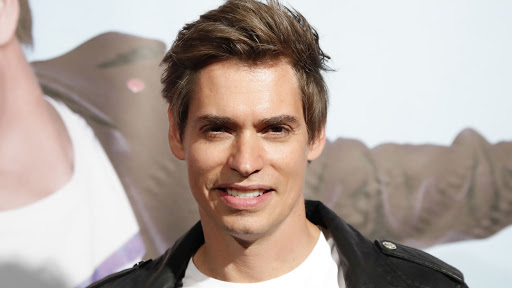 ¿De dónde es?
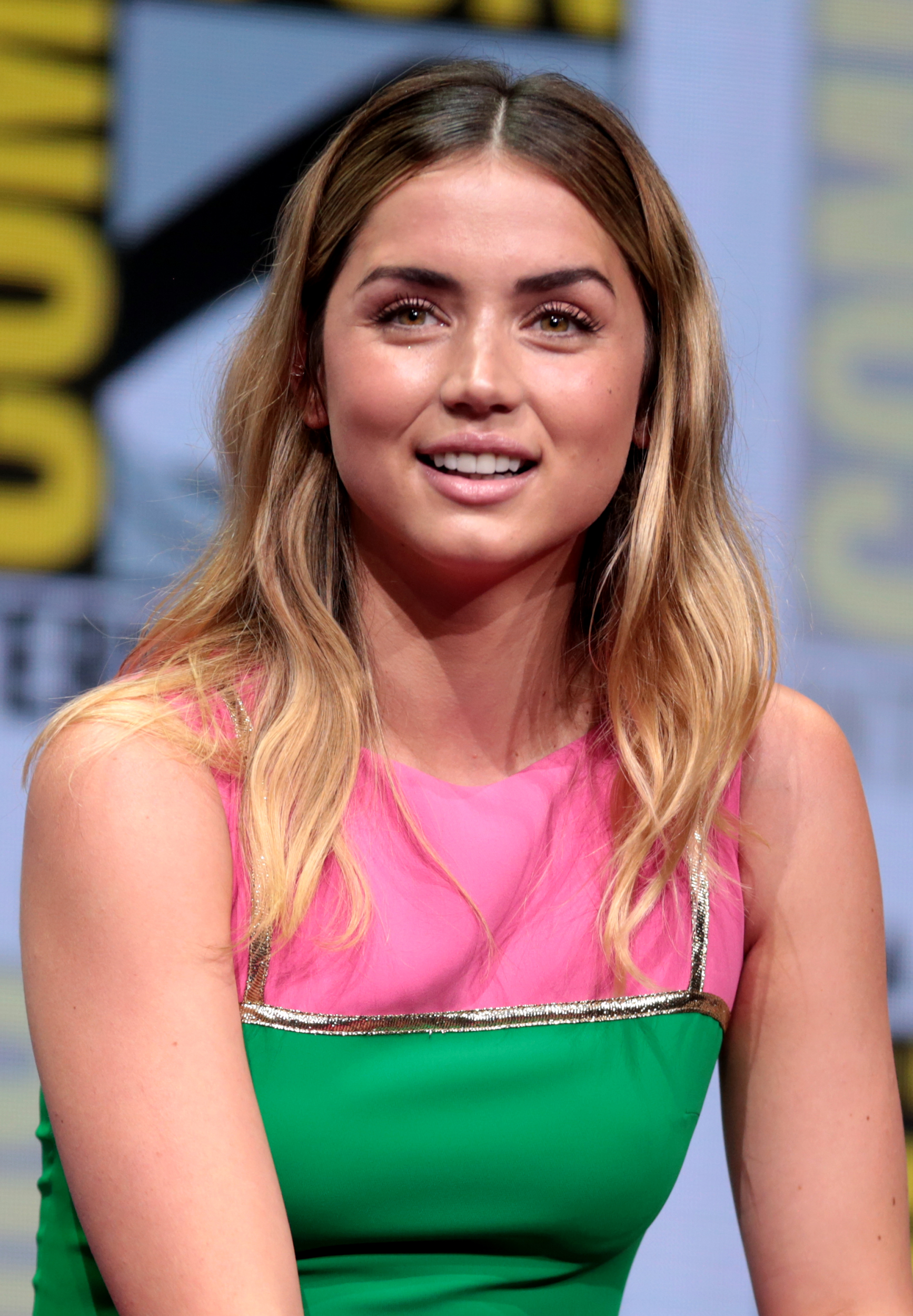 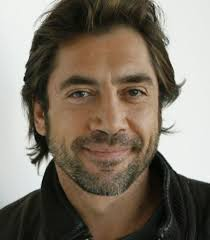 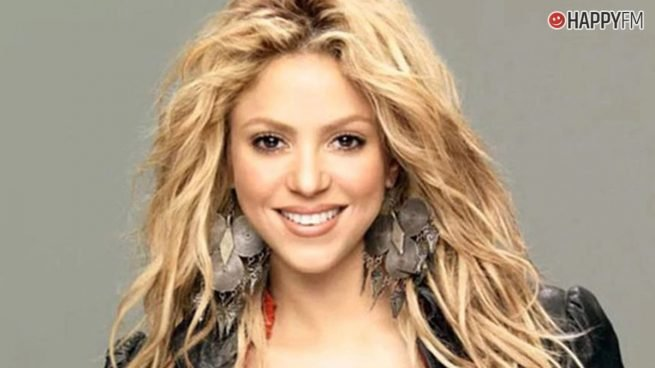 Carlos Baute 
Venezuela
Ana de Armas
Cuba
Javier Bardem
España
Shakira
Colombia
Objetivo: I can communicate information about myself.
[Speaker Notes: Distribute copies of the handout.]
TODO SOBRE MÍ
Español 1A
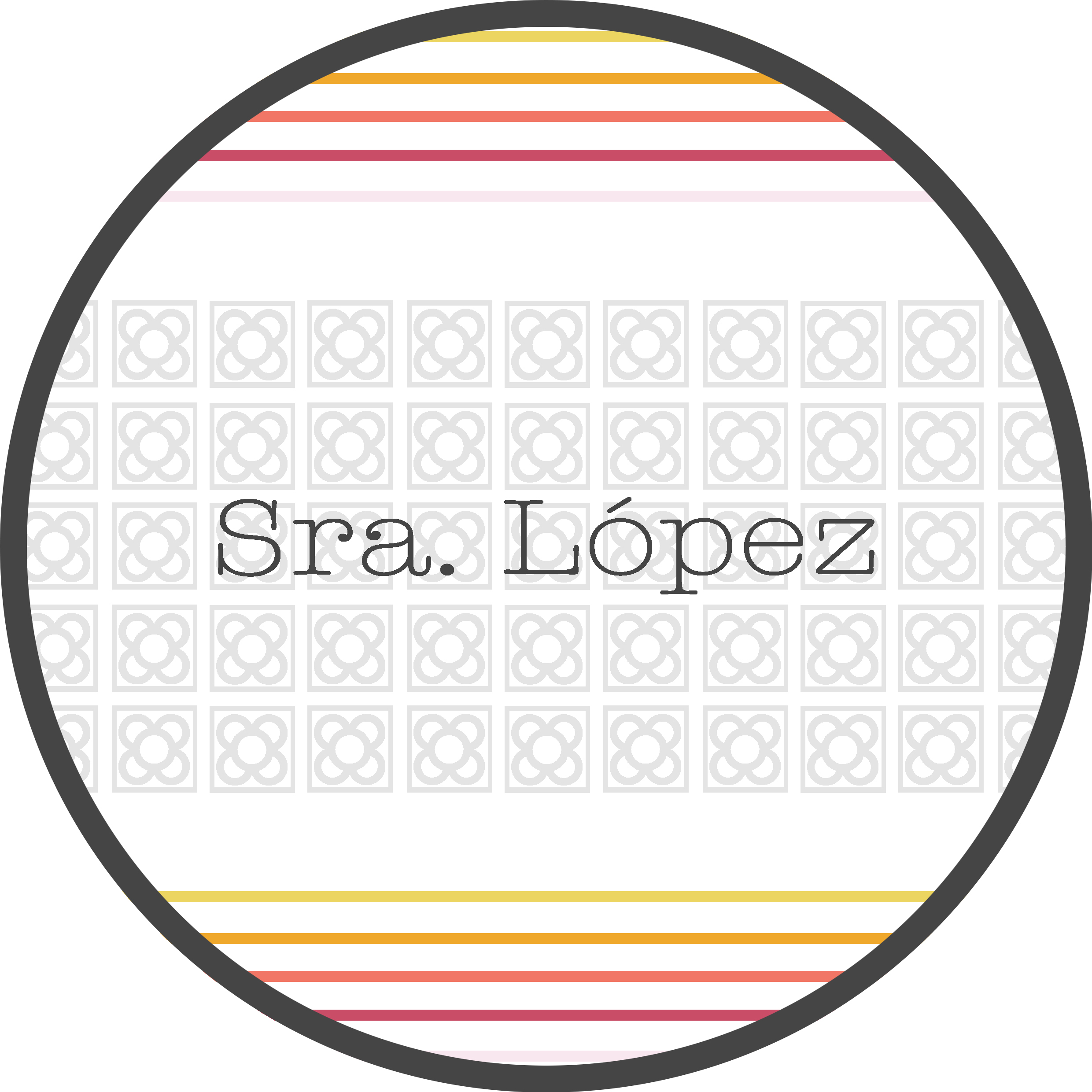 ¡Hablamos!
You are now the person in the notecard you received.
Talk to your classmates and discover their “new” identities. 
Write the information in the chart.
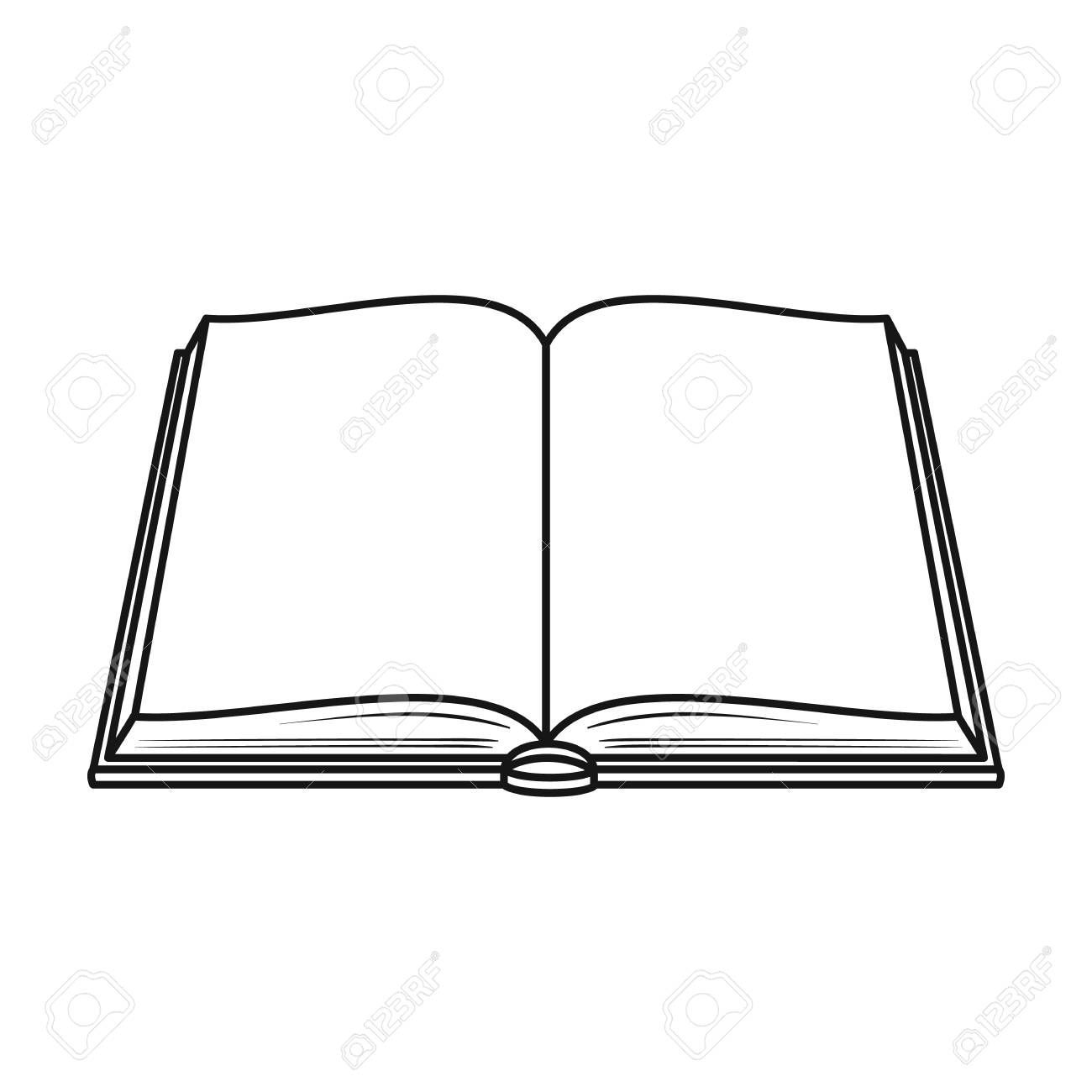 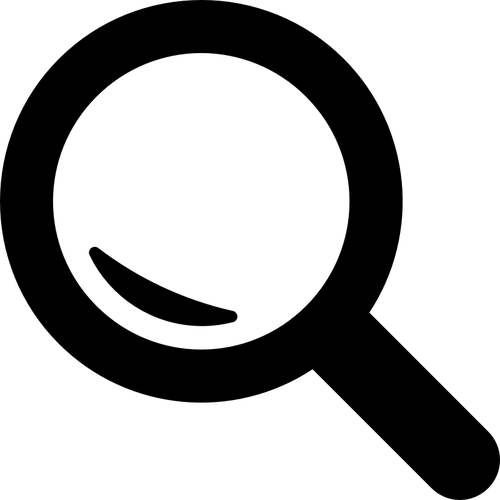 Objetivo: I can communicate information about myself.
[Speaker Notes: Distribute copies of the handout.]
TODO SOBRE MÍ
Español 1A
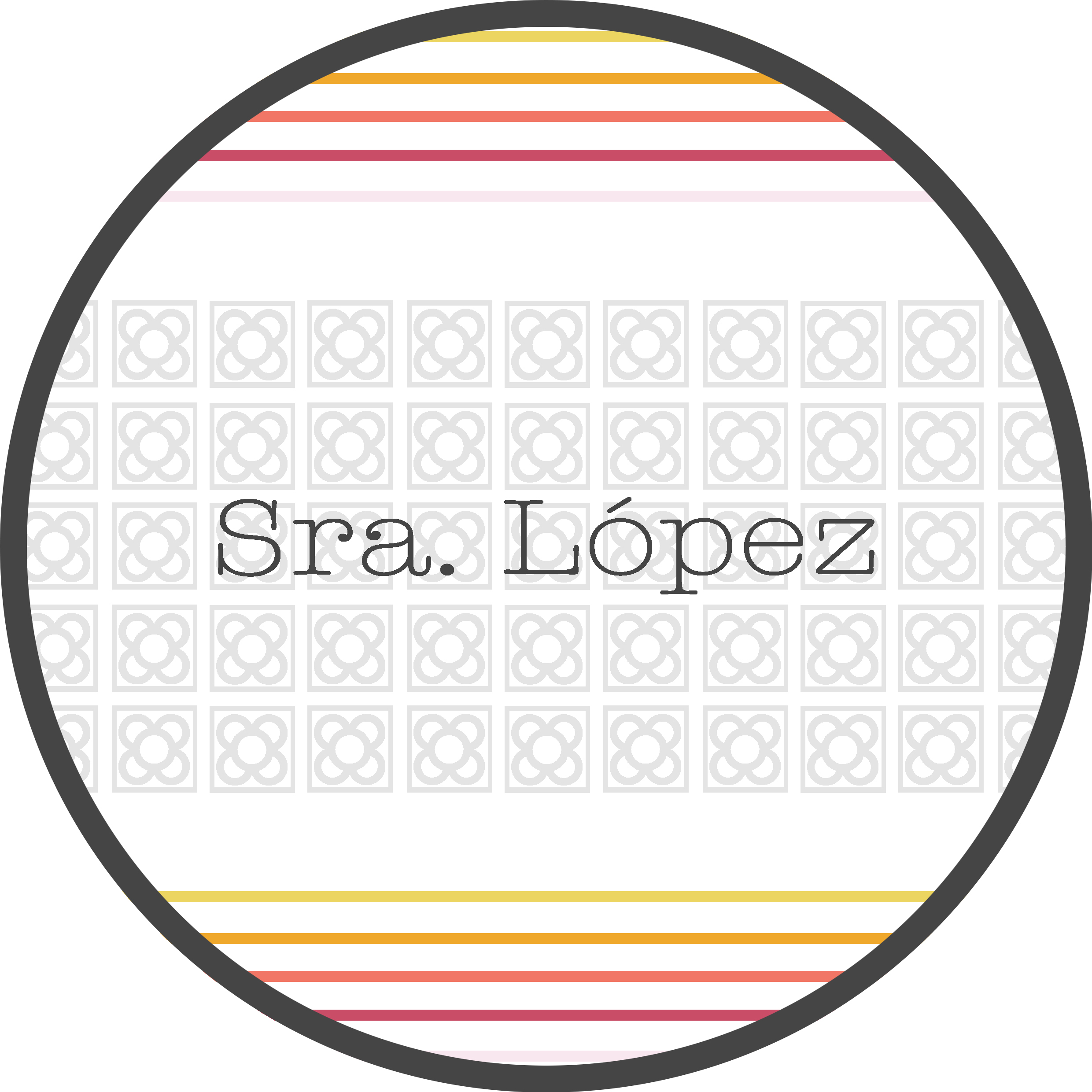 ¡Escribimos!
Writing "All about me". Use your notes from pages 6 and 7 and write two short paragraphs in page 103 in your notebook. Then, read both paragraphs to the Flipgrid called "Todo sobre mí - writing".
Paragraph 1: talk about your name, age and origin. 
Paragraph 2:  talk about the same information about one of your idols or someone in your family.
Estados Unidos
Objetivo: I can communicate information about myself.
[Speaker Notes: Distribute copies of the handout.]
TODO SOBRE MÍ
Español 1A
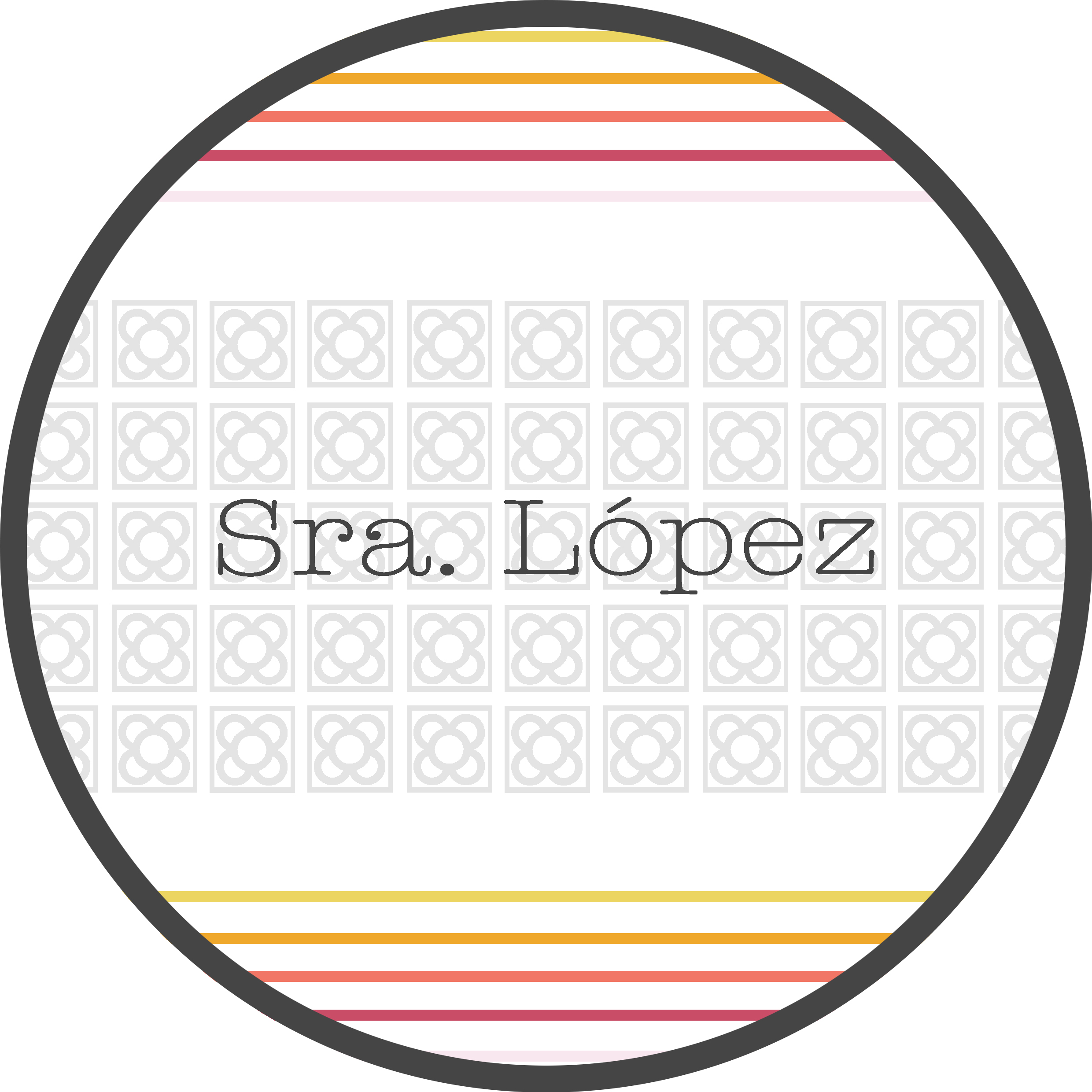 ¡Escribimos!
Example:
¡Hola! Me llamo Dunia Lopez. Tengo diez años. Soy de España.
Objetivo: I can communicate information about myself.
[Speaker Notes: Distribute copies of the handout.]
TODO SOBRE MÍ
Español 1A
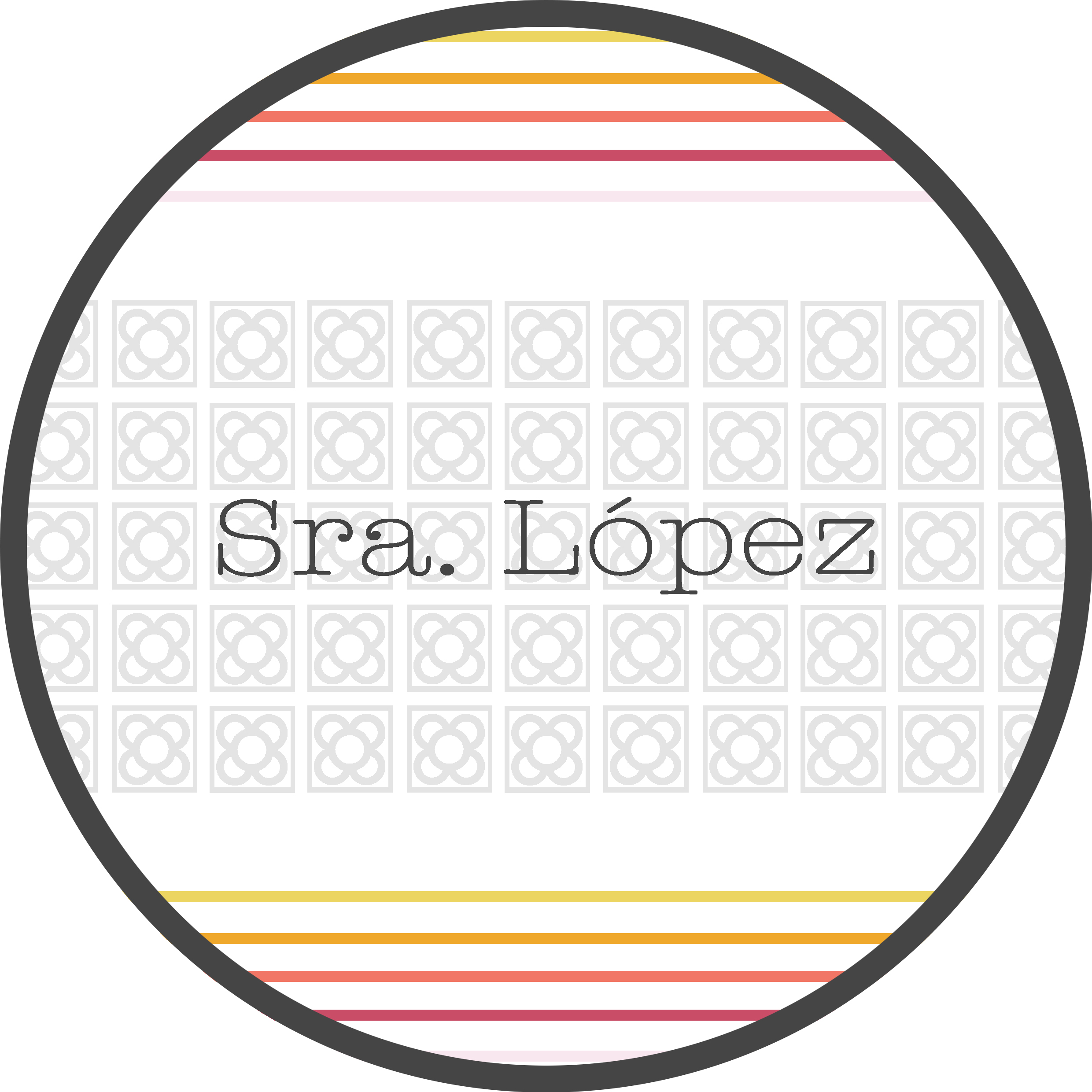 ¡Escribimos!
Example:
¡Hola! Me llamo Dunia Lopez. Tengo diez años. Soy de España.
Objetivo: I can communicate information about myself.
[Speaker Notes: Distribute copies of the handout.]
TODO SOBRE MÍ
Español 1A
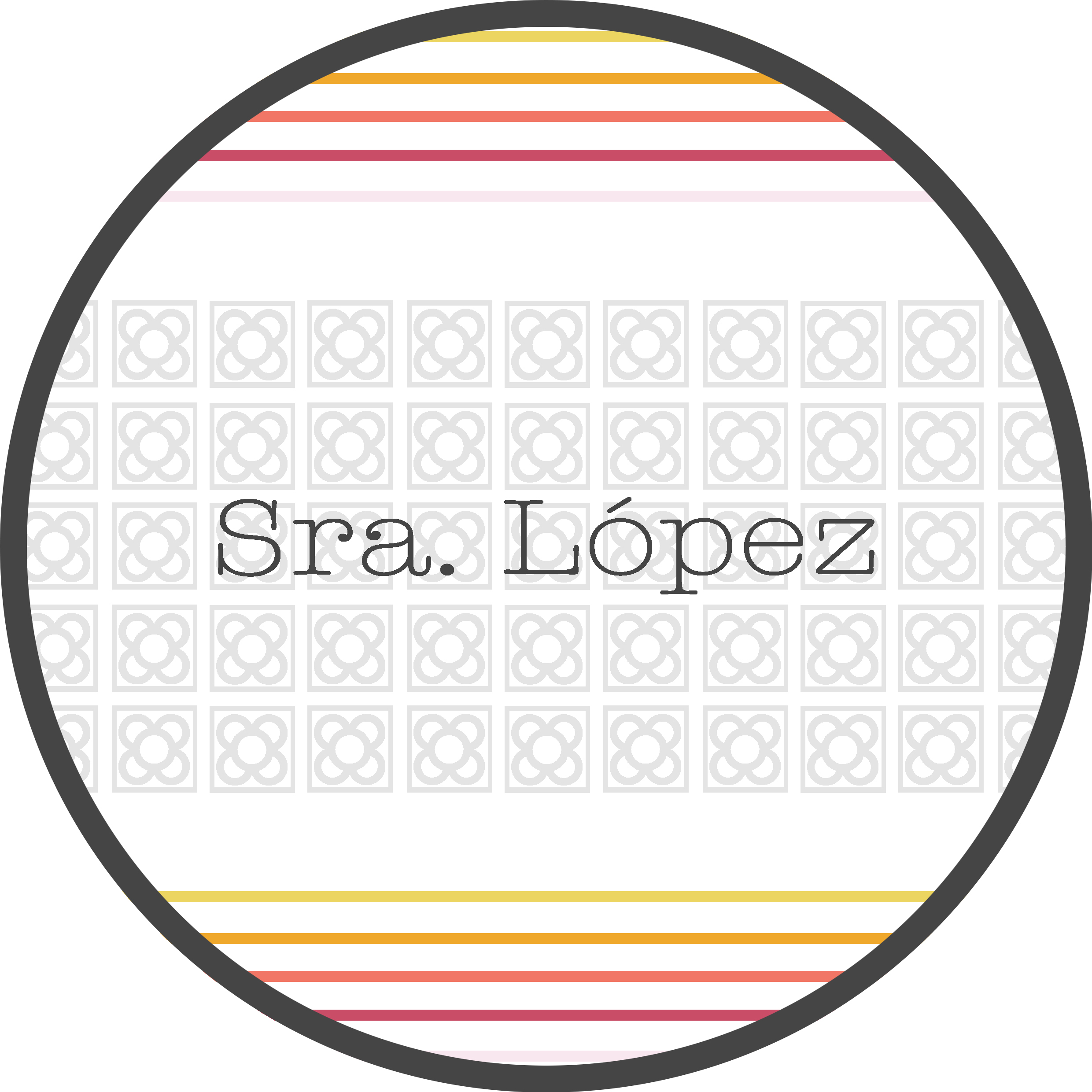 Tarea
Colorea las banderas según los números.
* Azul cielo - light blue
* Azul - dark blue
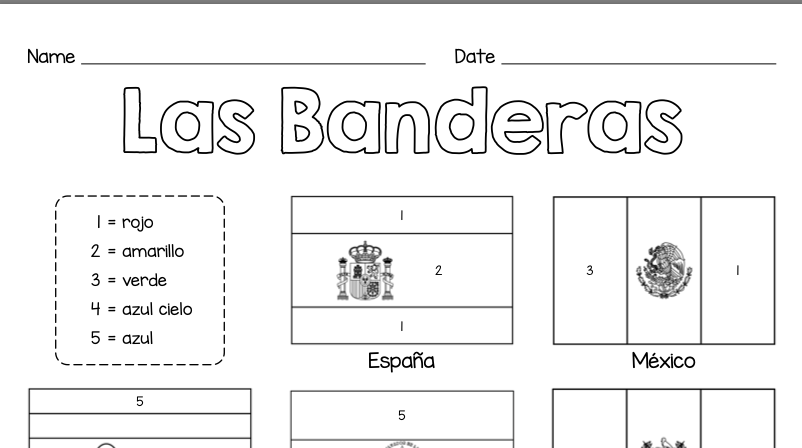 Objetivo: I can communicate information about myself.
[Speaker Notes: Explain cultural part of having two last names.]
PARA COMENZAR -1-
Español 1A
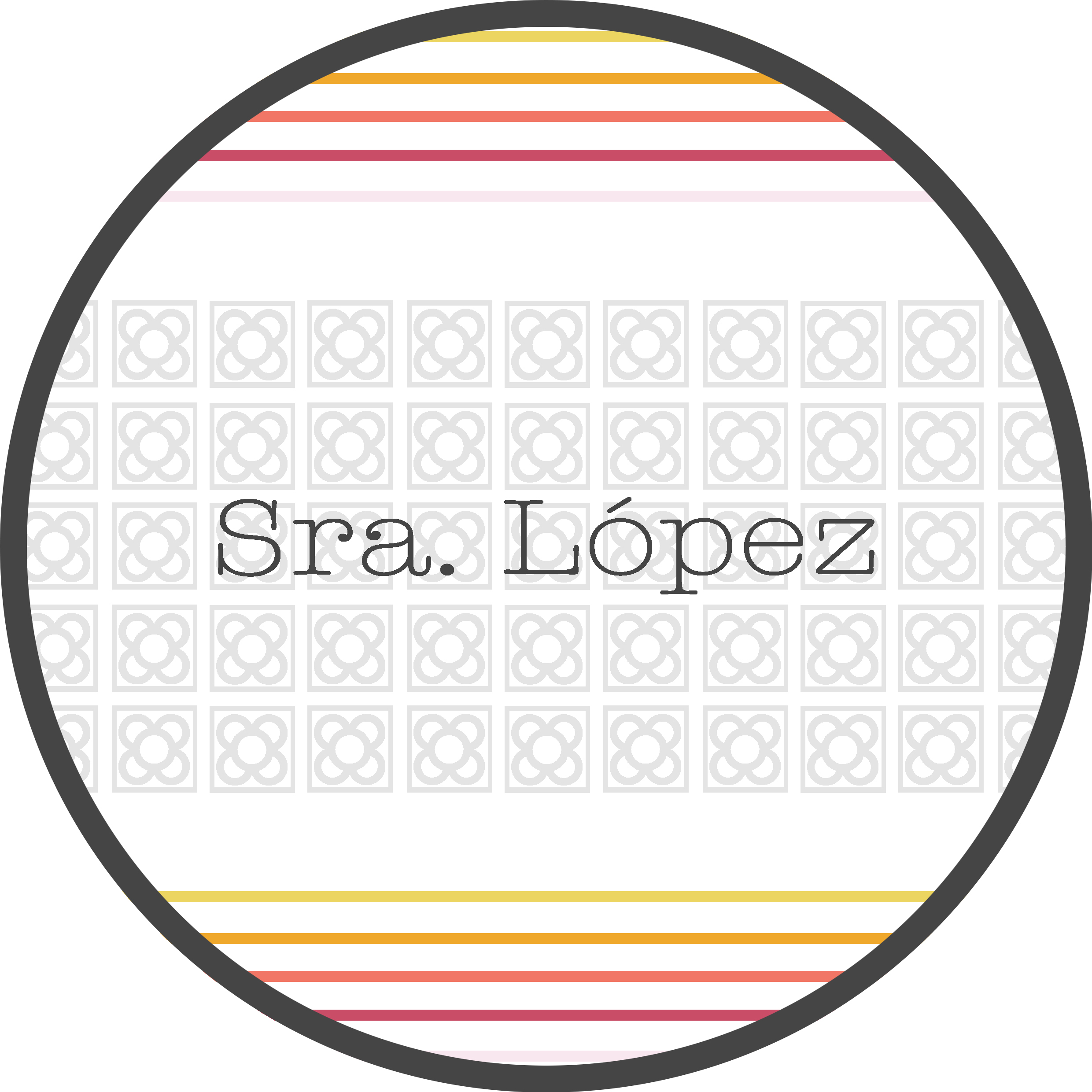 Go to Ms Teams 
HW - Banderas de los Países Hispanohablantes Online
Español 1A

TODO SOBRE MÍ
-Señora López-
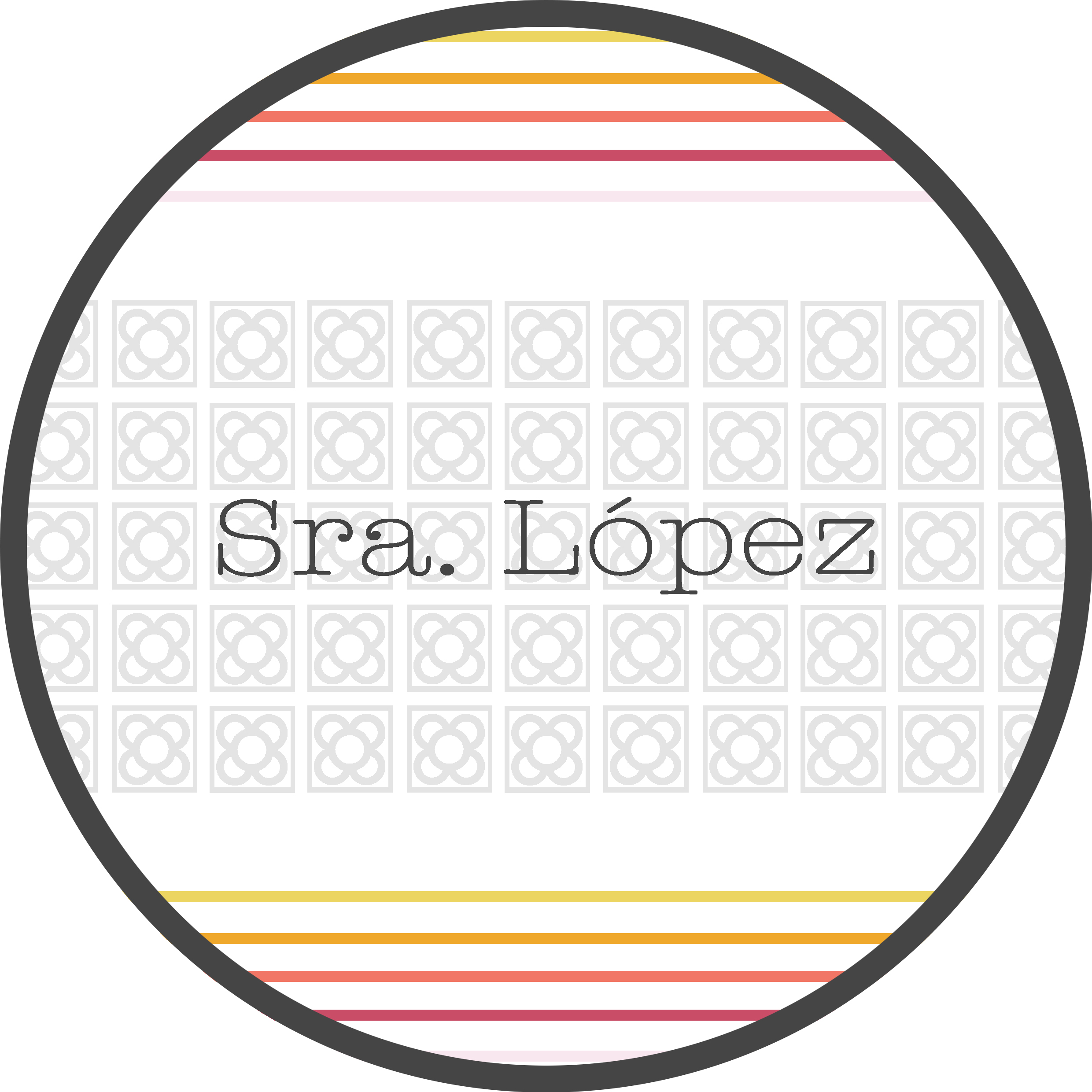 TODO SOBRE MÍ
Español 1A
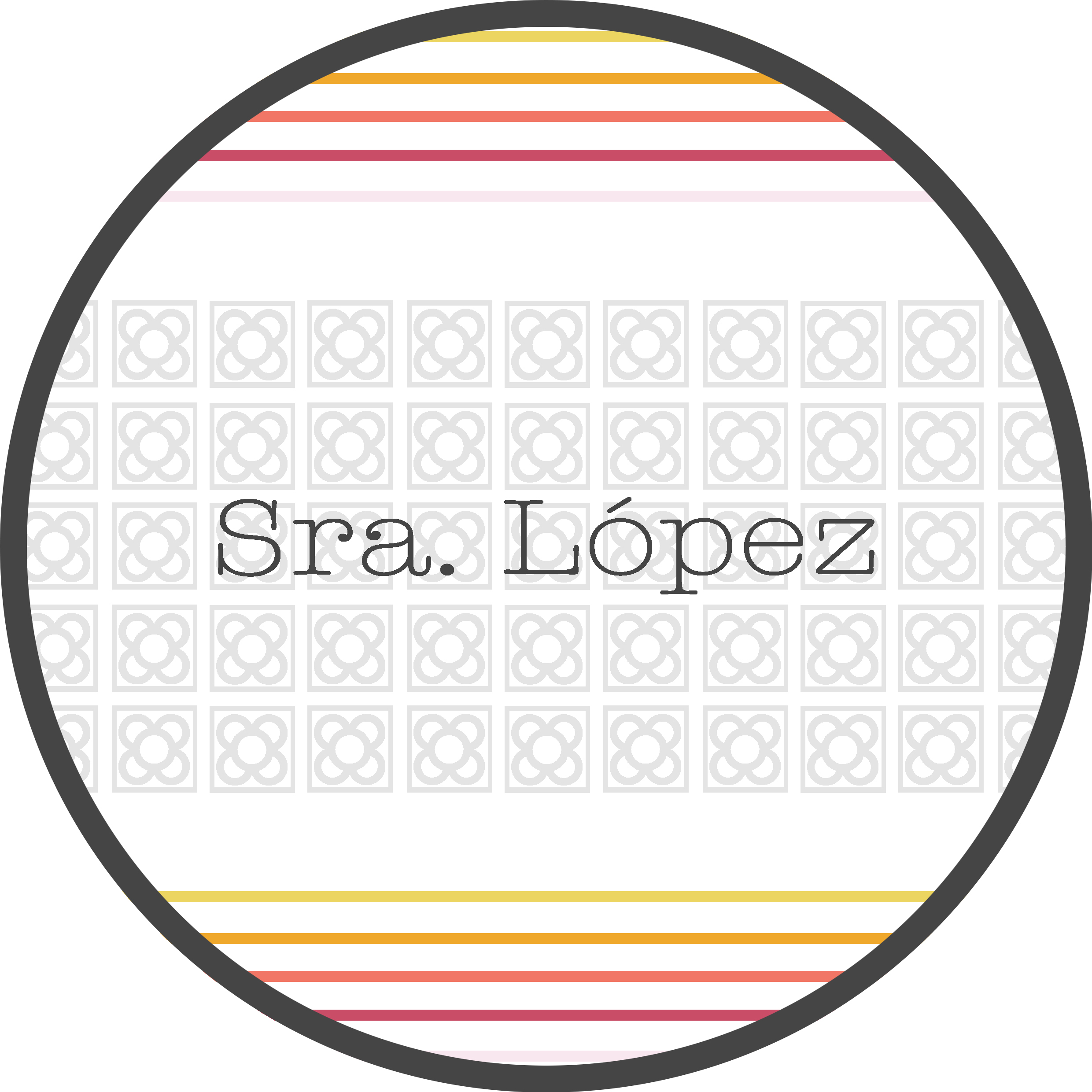 Pasar lista
Cuando escuches tu nombre:
 
levanta la mano 

dí “Sí” o “Presente”
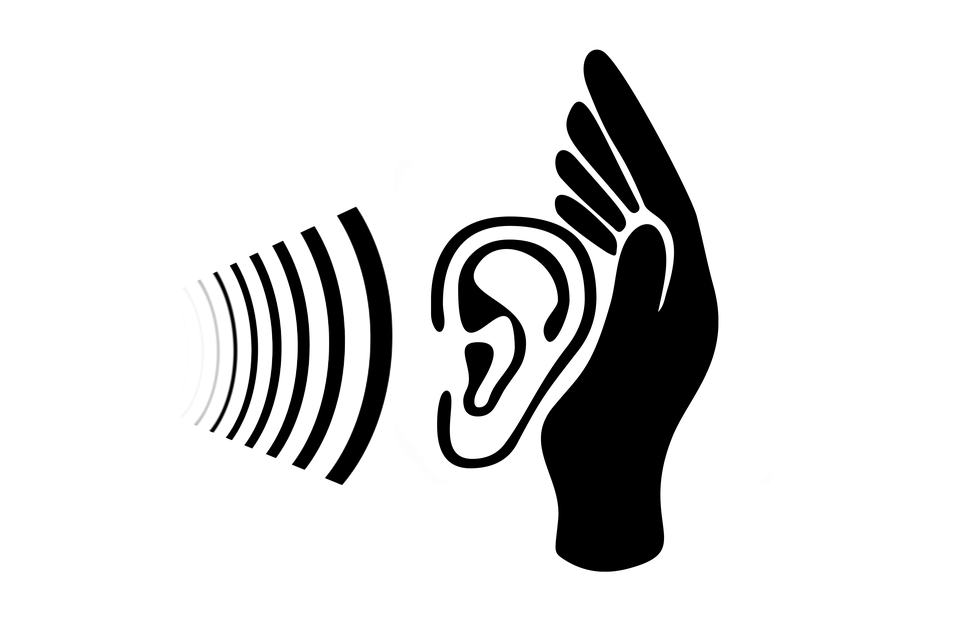 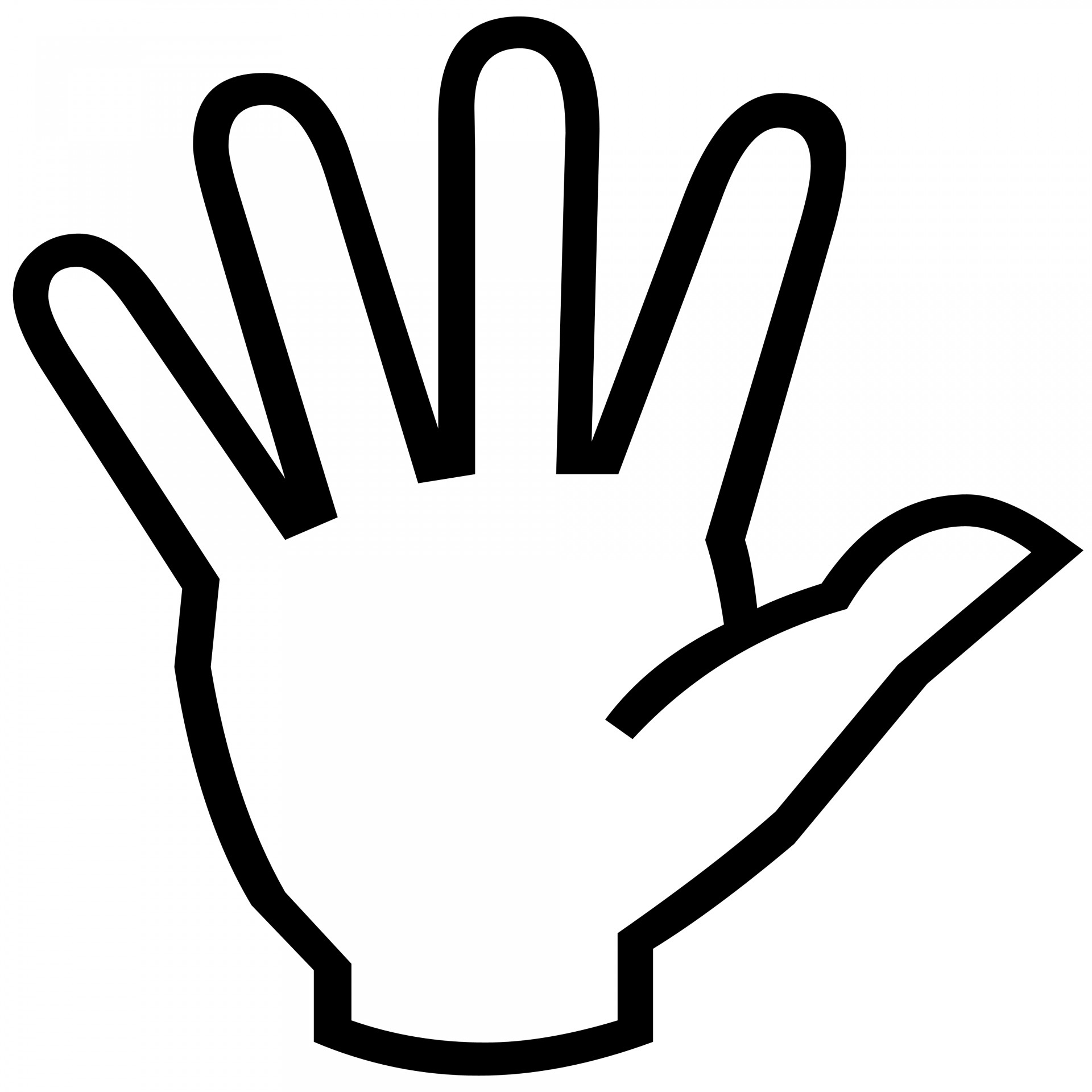 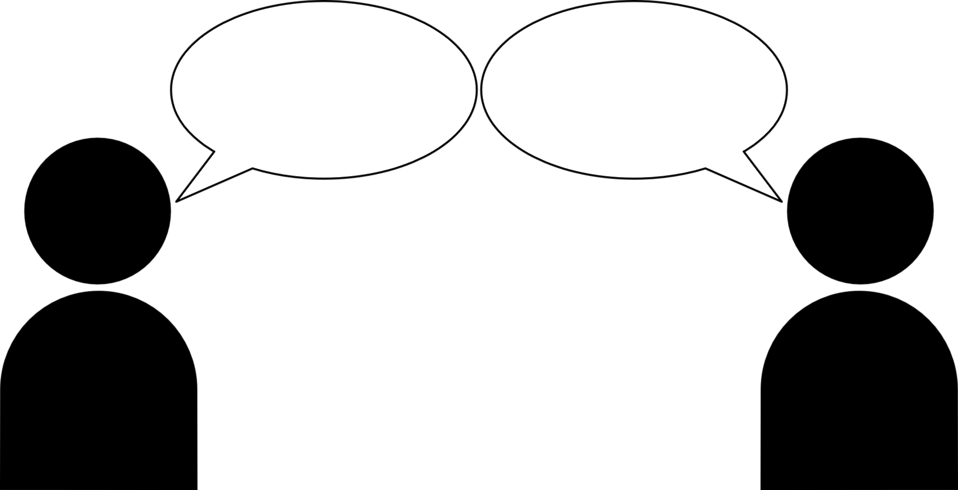 Objetivo: I can communicate information about myself.
[Speaker Notes: Distribute copies of the handout.]
TODO SOBRE MÍ
Español 1A
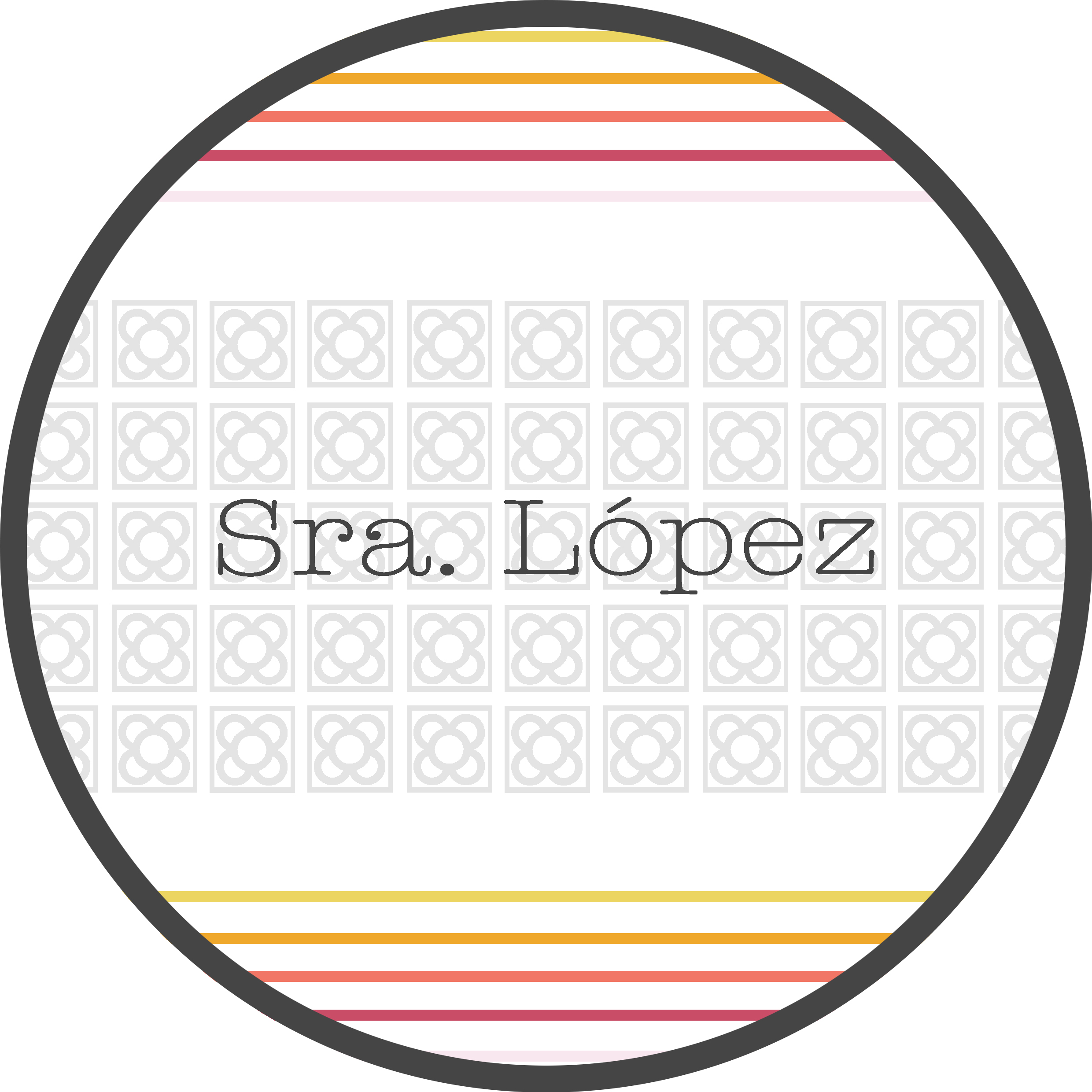 En la clase de español...
...es importante:
ESCUCHAR
	a la maestra.
 MIRAR
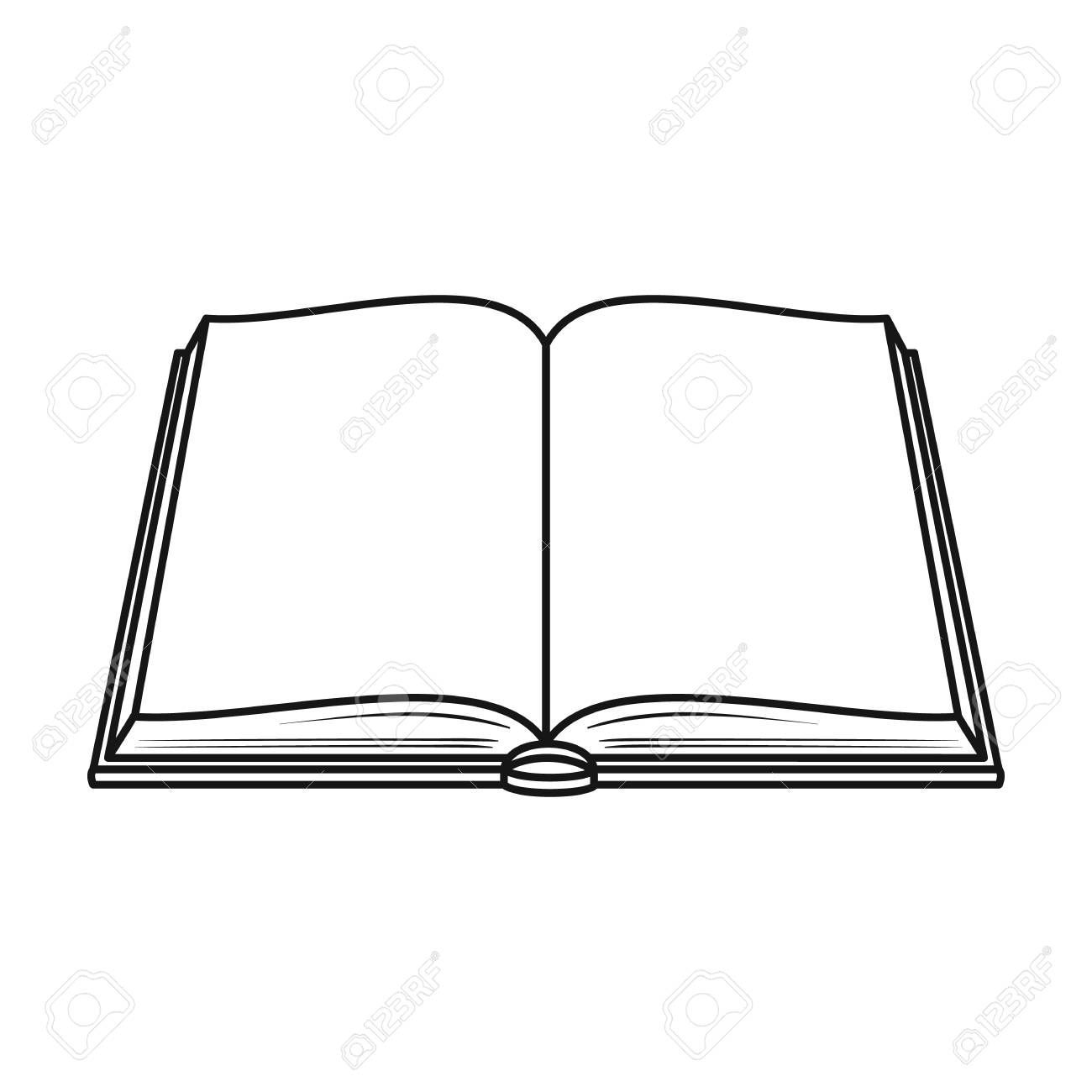 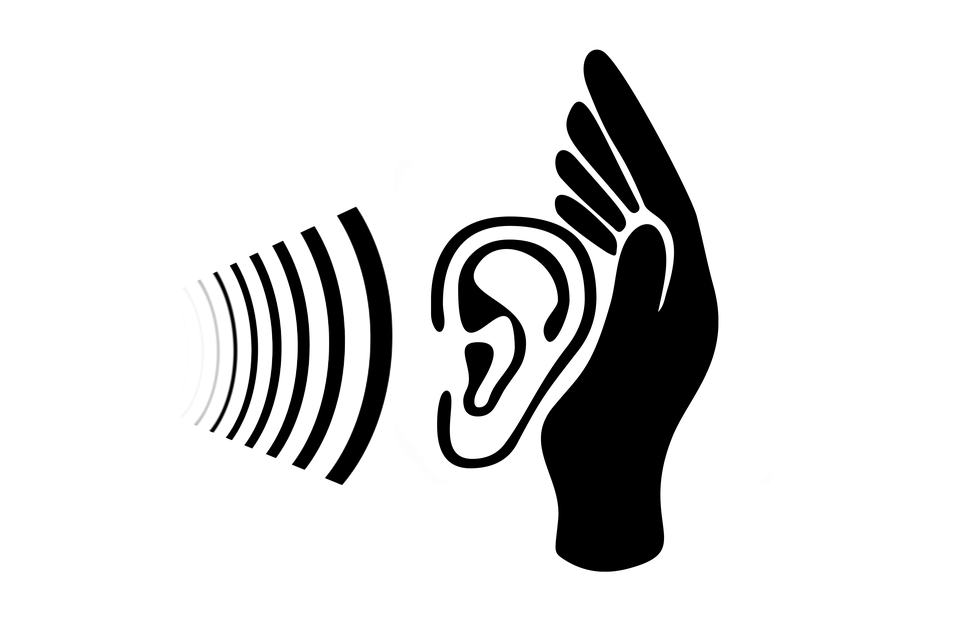 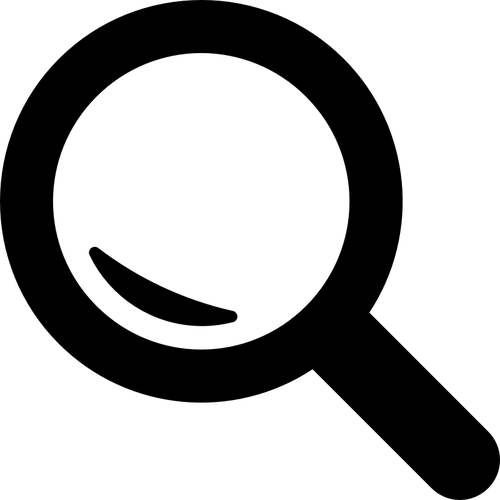 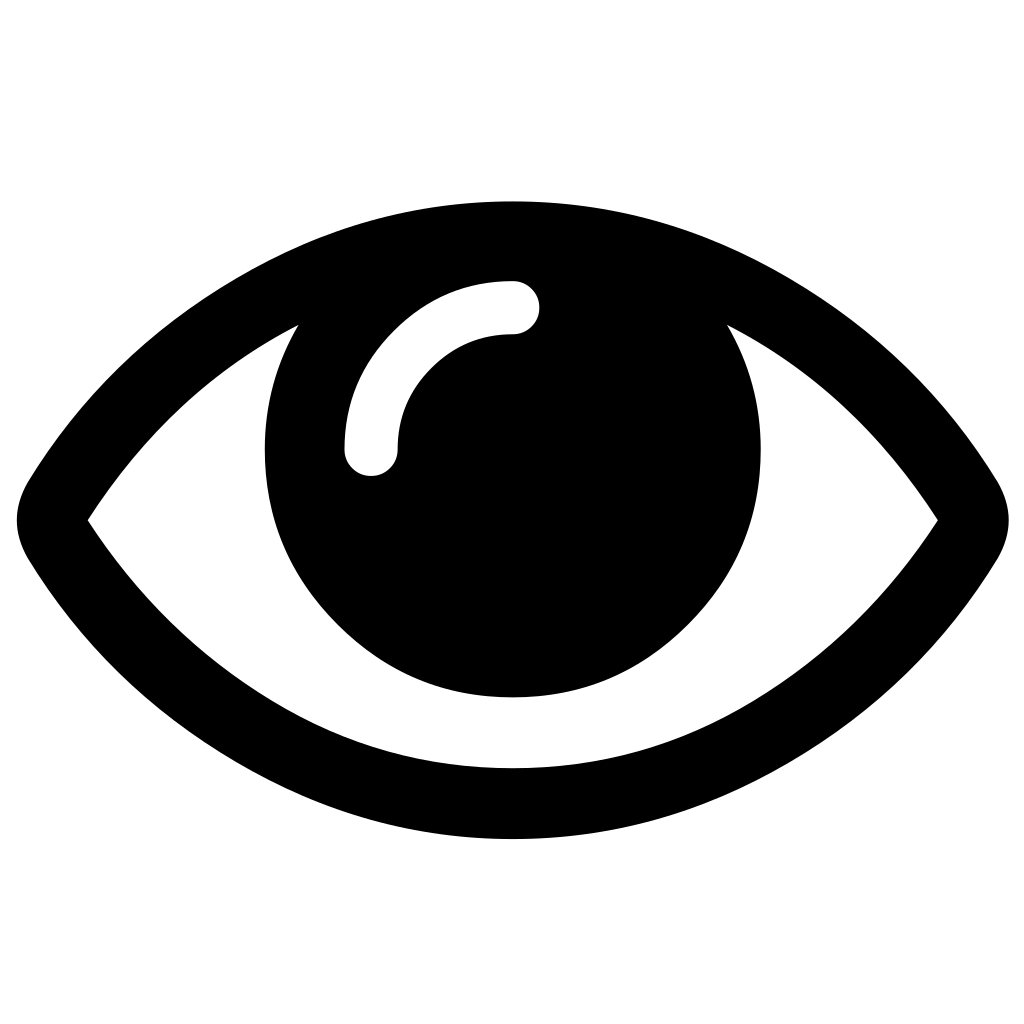 Objetivo: I can communicate information about myself.
[Speaker Notes: Distribute copies of the handout.]
TODO SOBRE MÍ
Español 1A
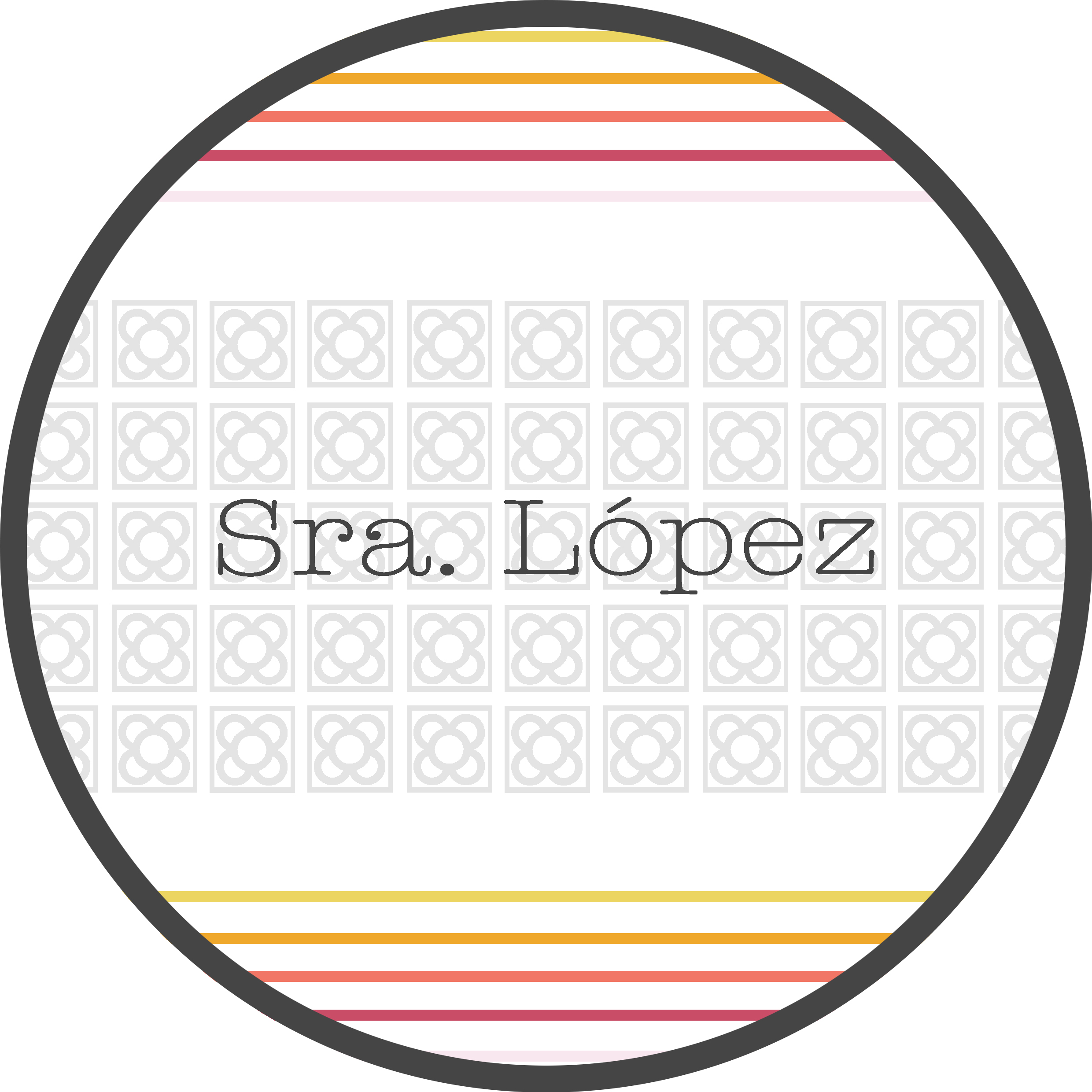 “Me llamo Ronaldo”
Do you have any questions/doubts about the readings named “Me llamo Ronaldo”?
Objetivo: I can communicate information about myself.
[Speaker Notes: Distribute copies of the handout.]
TODO SOBRE MÍ
Español 1A
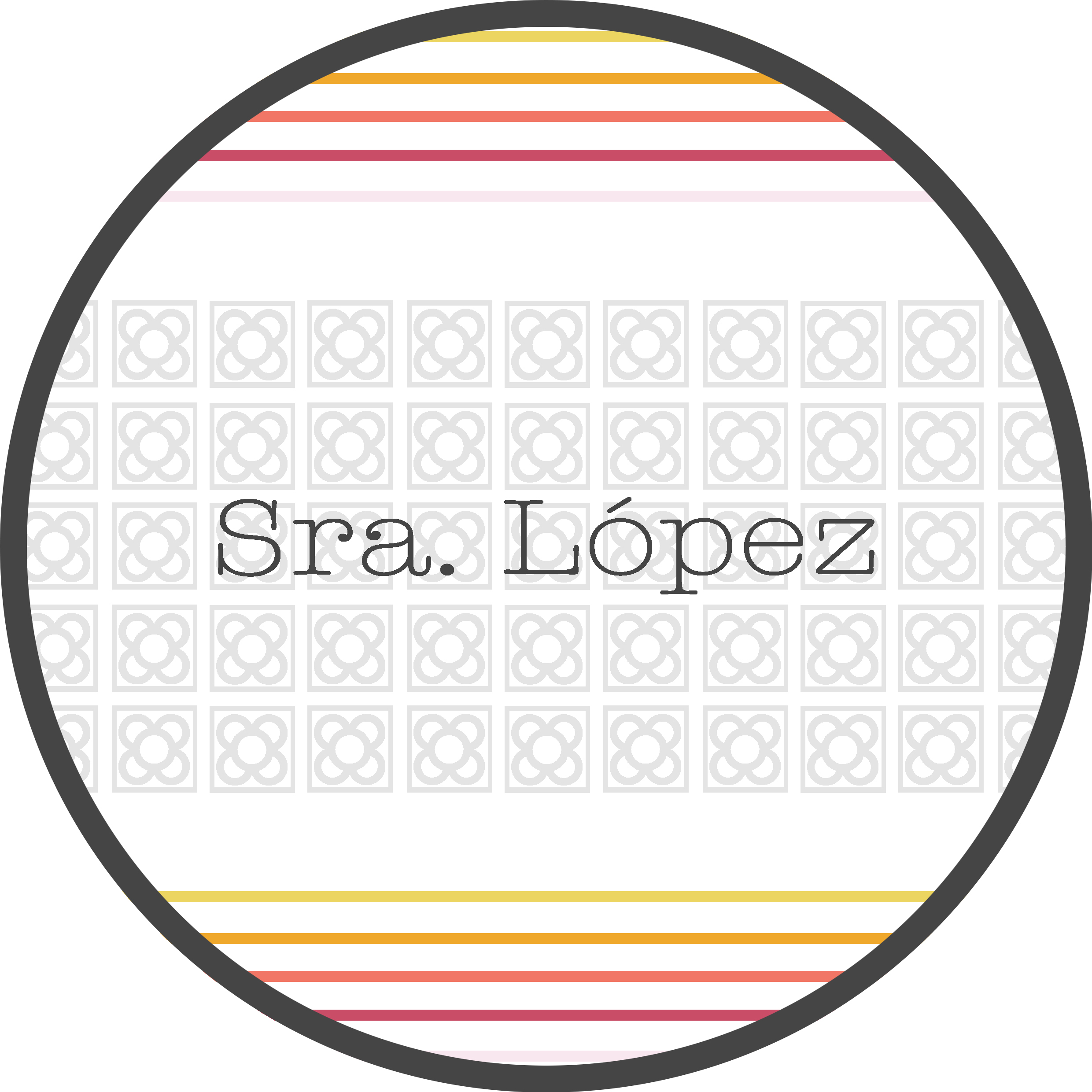 Canción Repaso
“¿Cómo te llamas?”, Rockalingua.
Objetivo: I can communicate information about myself.
[Speaker Notes: Distribute copies of the handout.]
PARA COMENZAR -1-
Español 1A
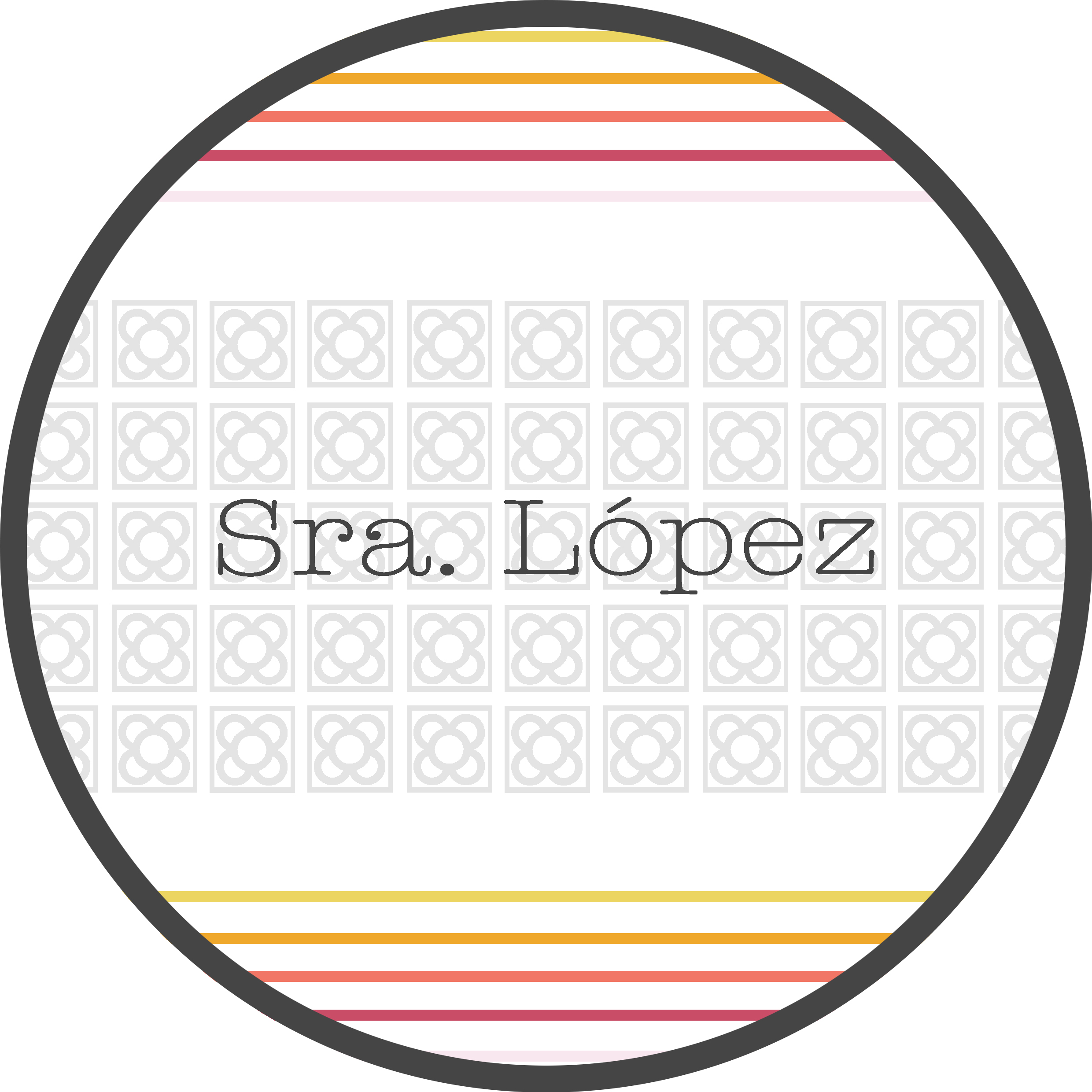 Watch video and answer the questions on Ms Teams “PC - Presentaciones”
Español 1A

TODO SOBRE MÍ
-Señora López-
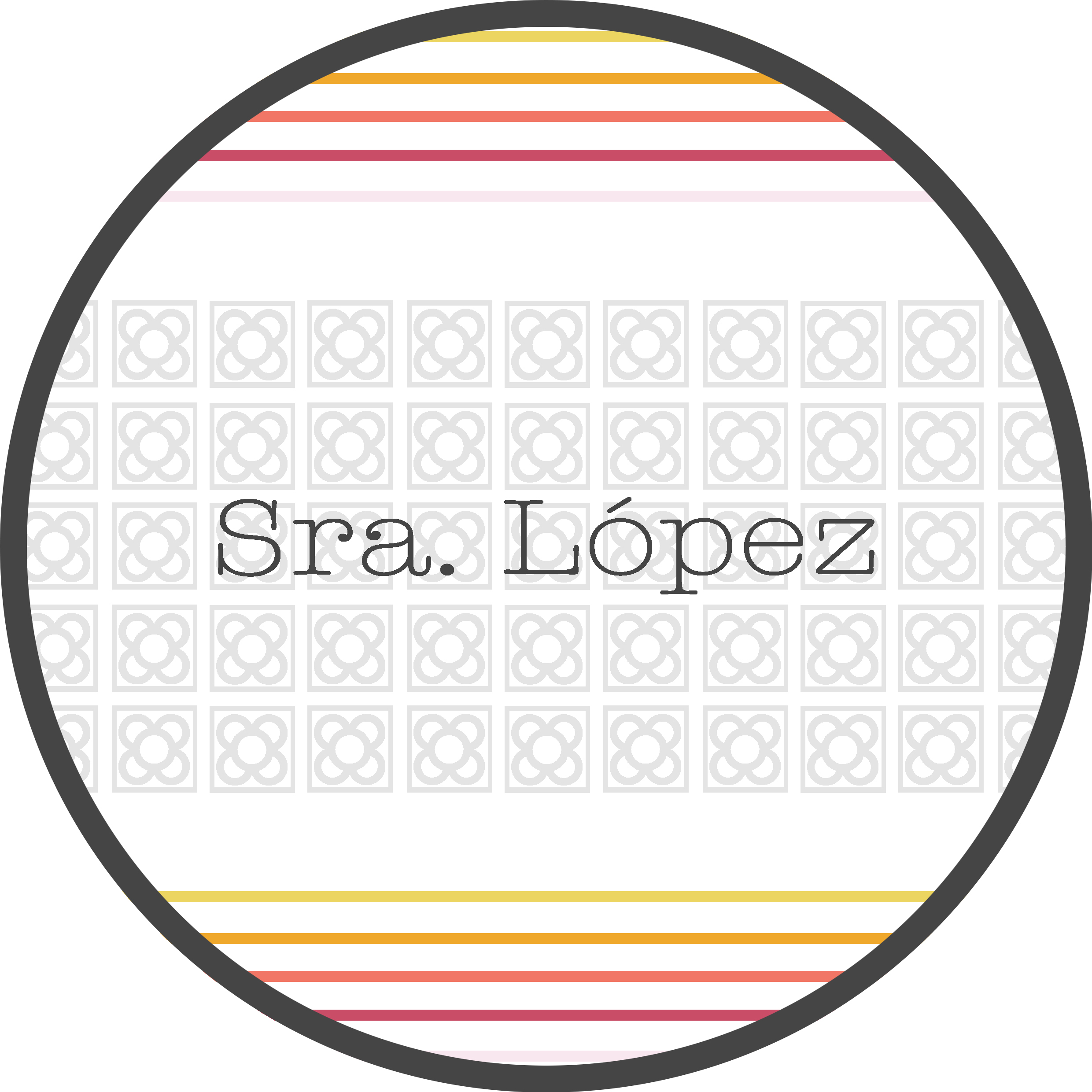 TODO SOBRE MÍ
Español 1A
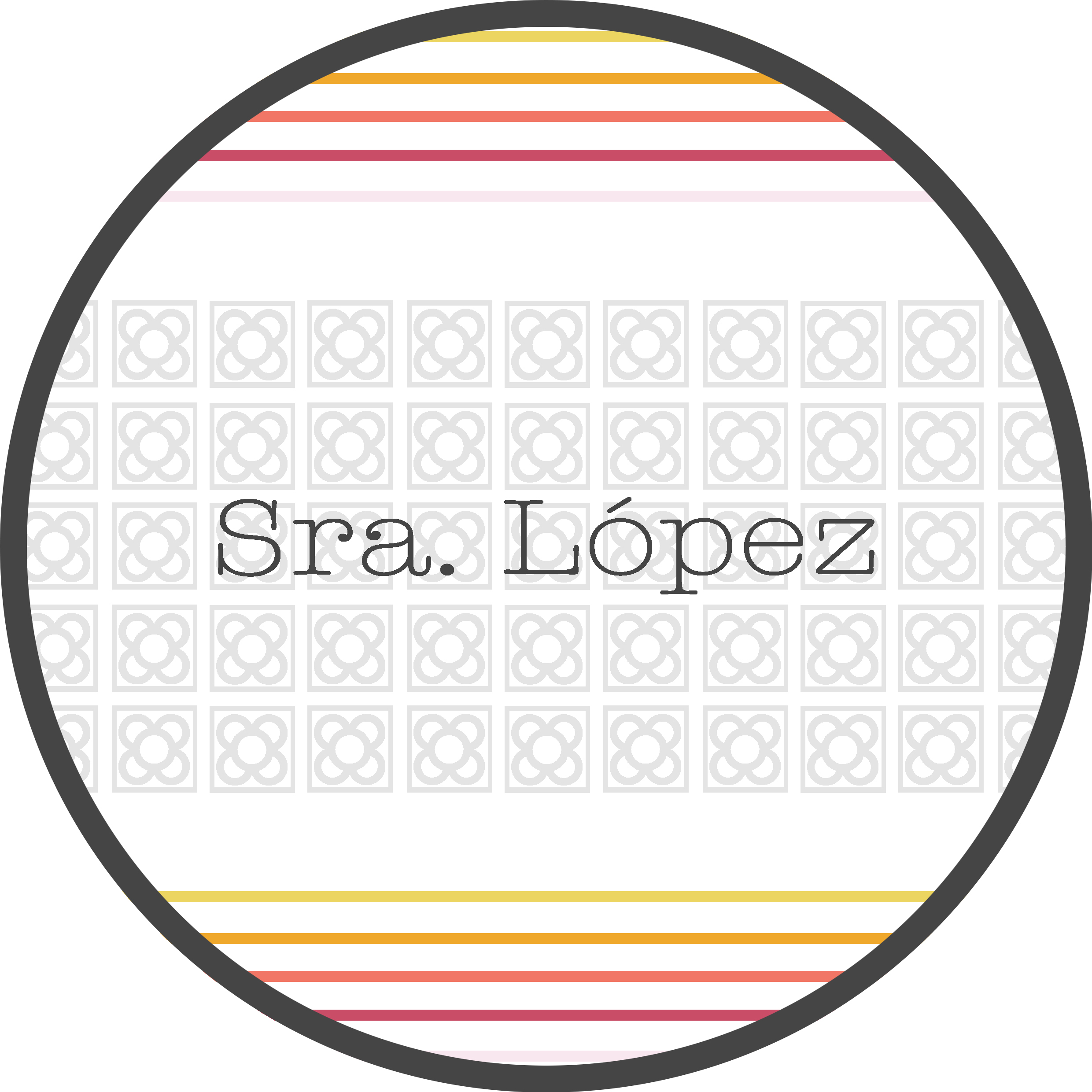 Pasar lista
Cuando escuches tu nombre:
 
levanta la mano 

dí “Sí” o “Presente”
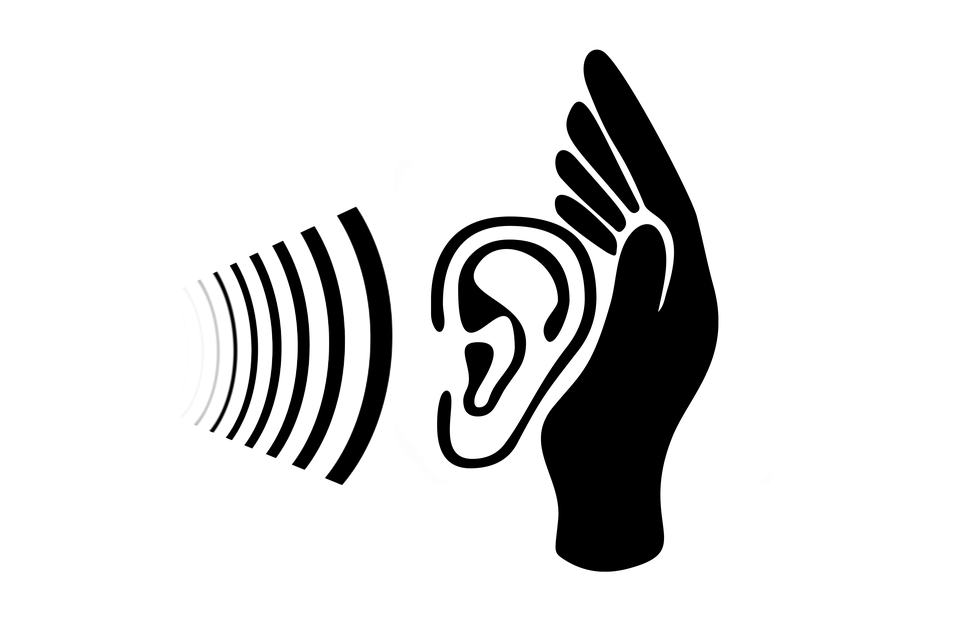 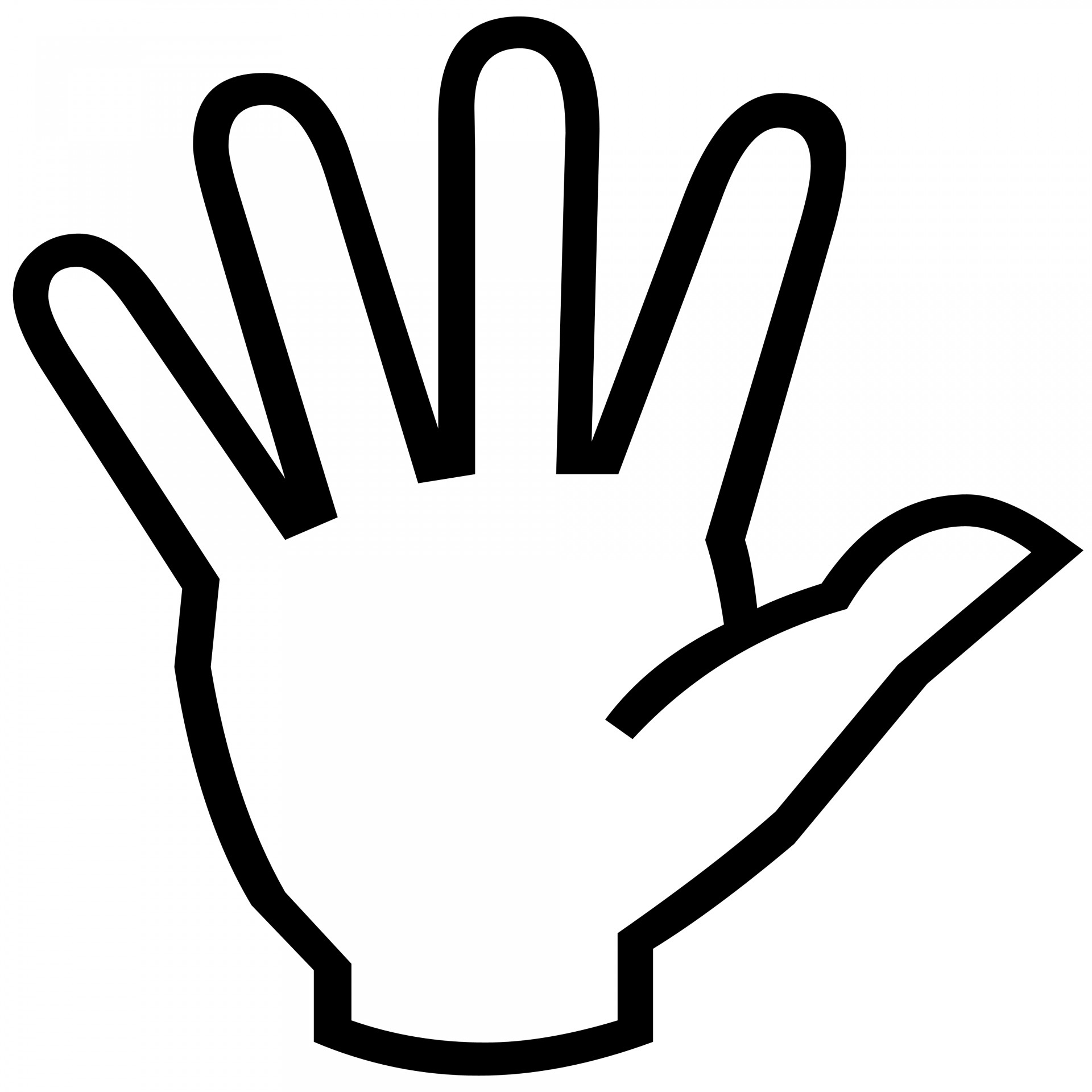 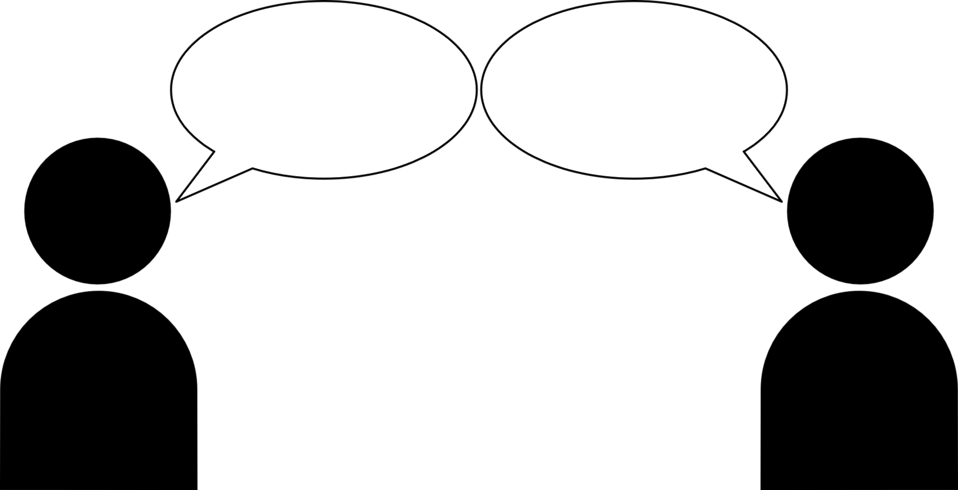 Objetivo: I can communicate information about myself.
[Speaker Notes: Distribute copies of the handout.]
TODO SOBRE MÍ
Español 1A
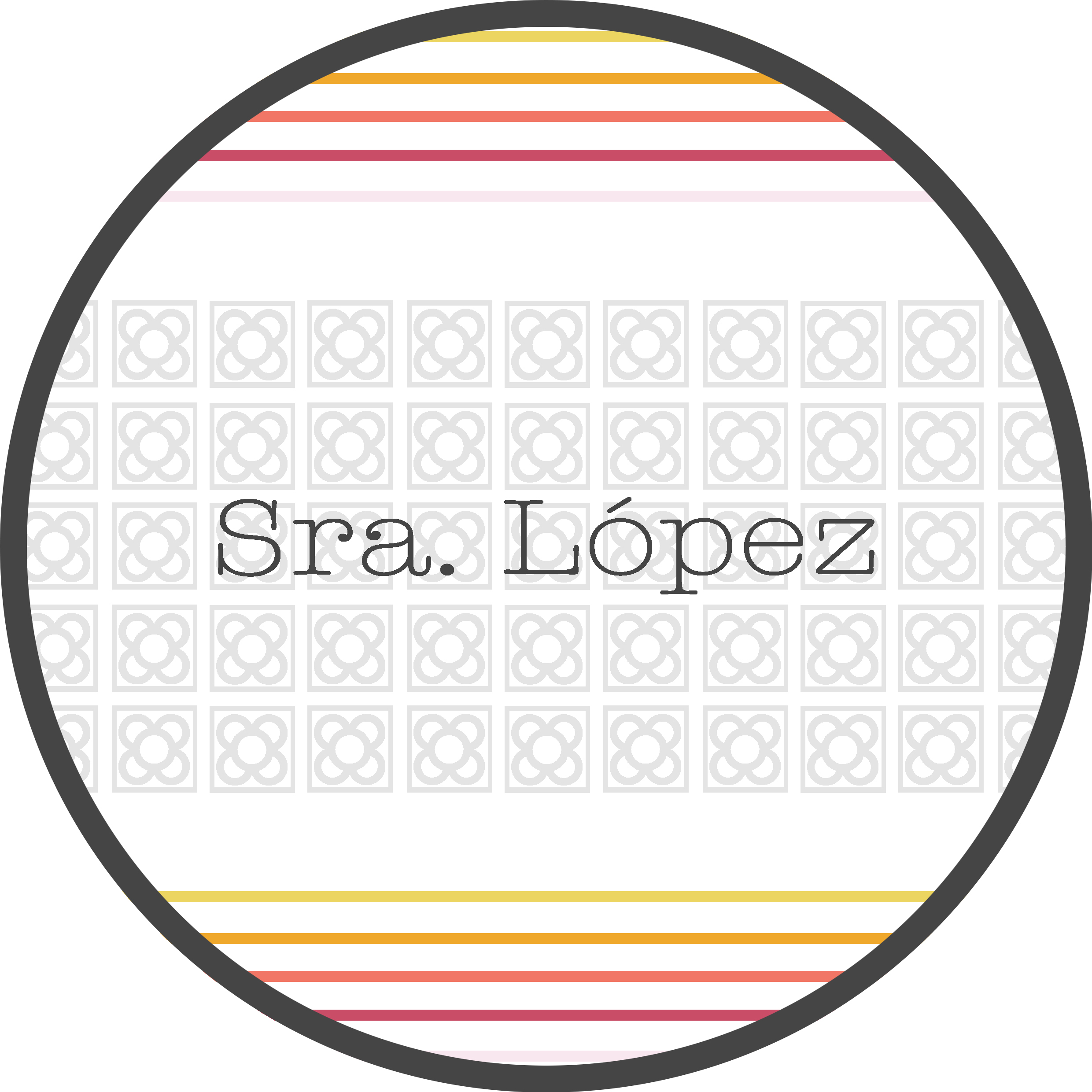 En la clase de español...
...es importante:
ESCUCHAR
	a la maestra.
 MIRAR
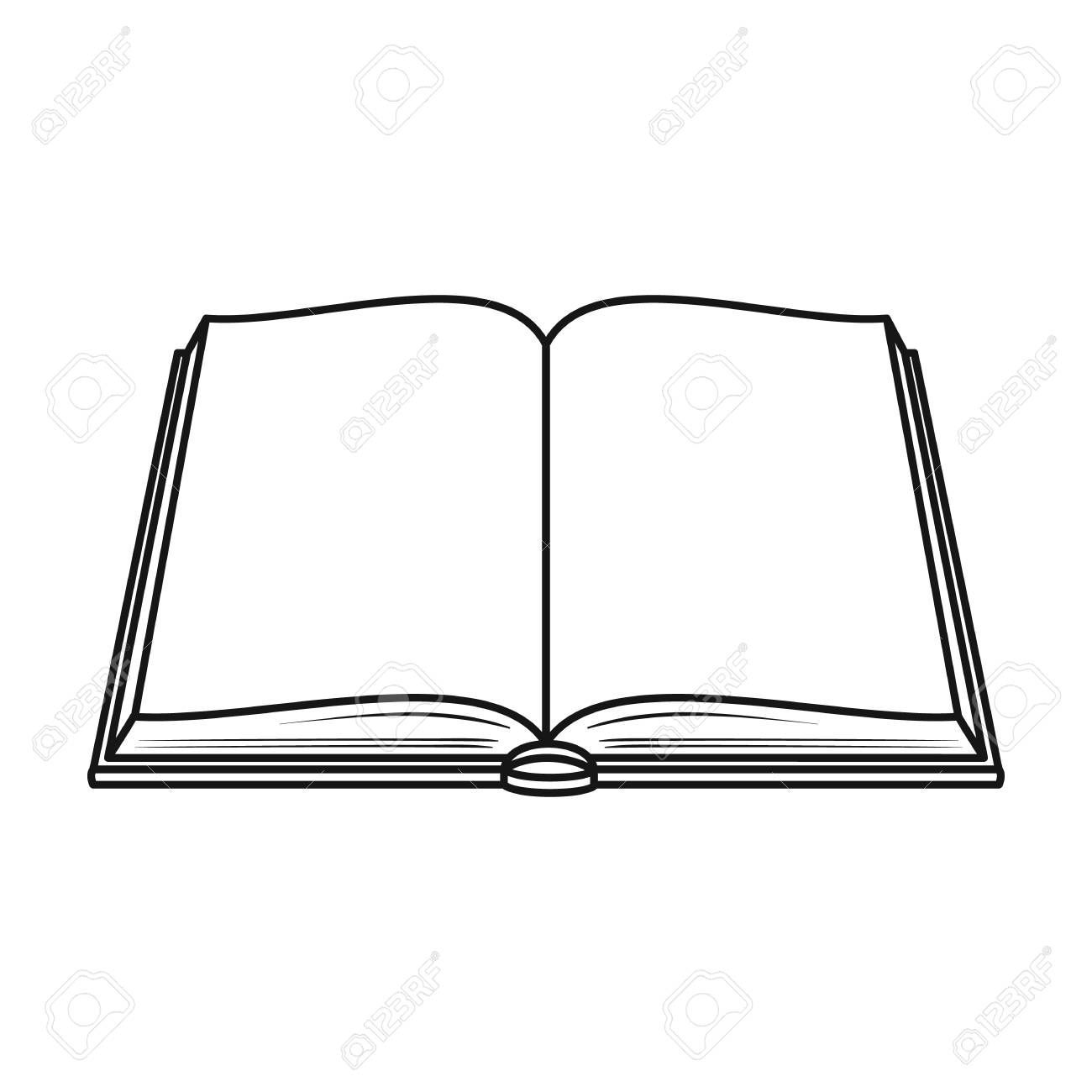 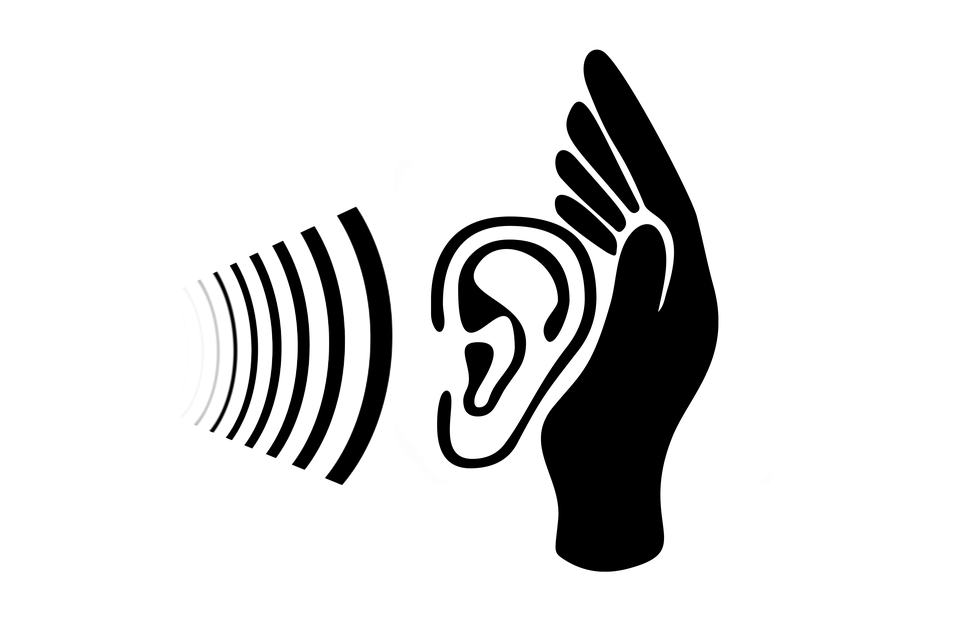 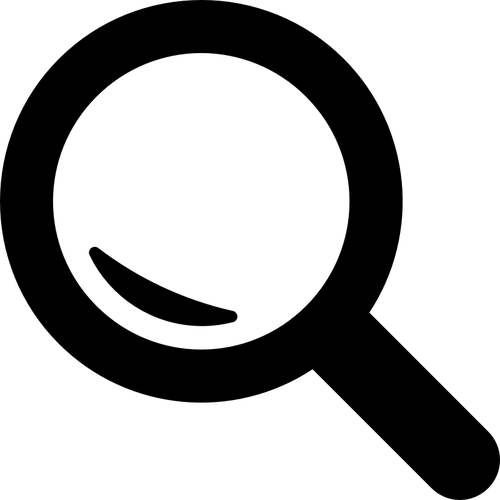 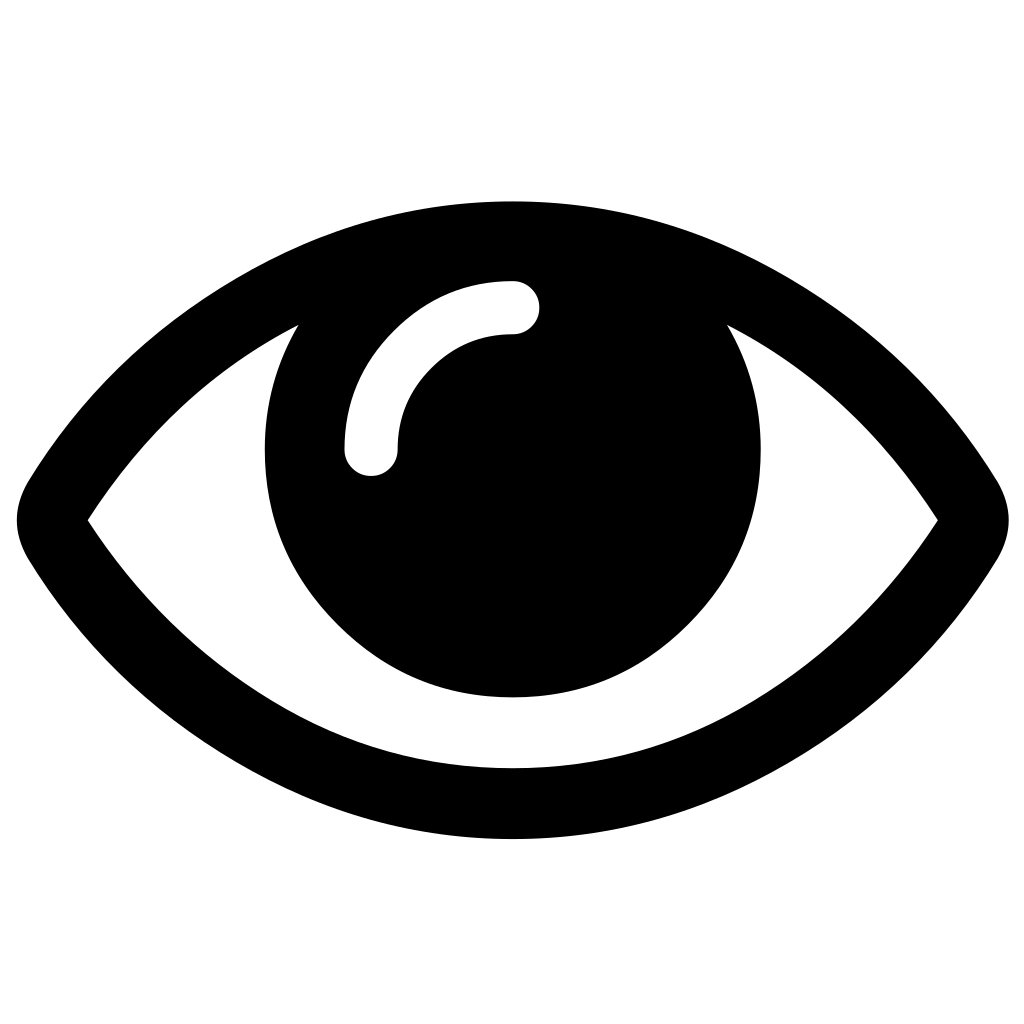 Objetivo: I can communicate information about myself.
[Speaker Notes: Distribute copies of the handout.]
TODO SOBRE MÍ
Español 1A
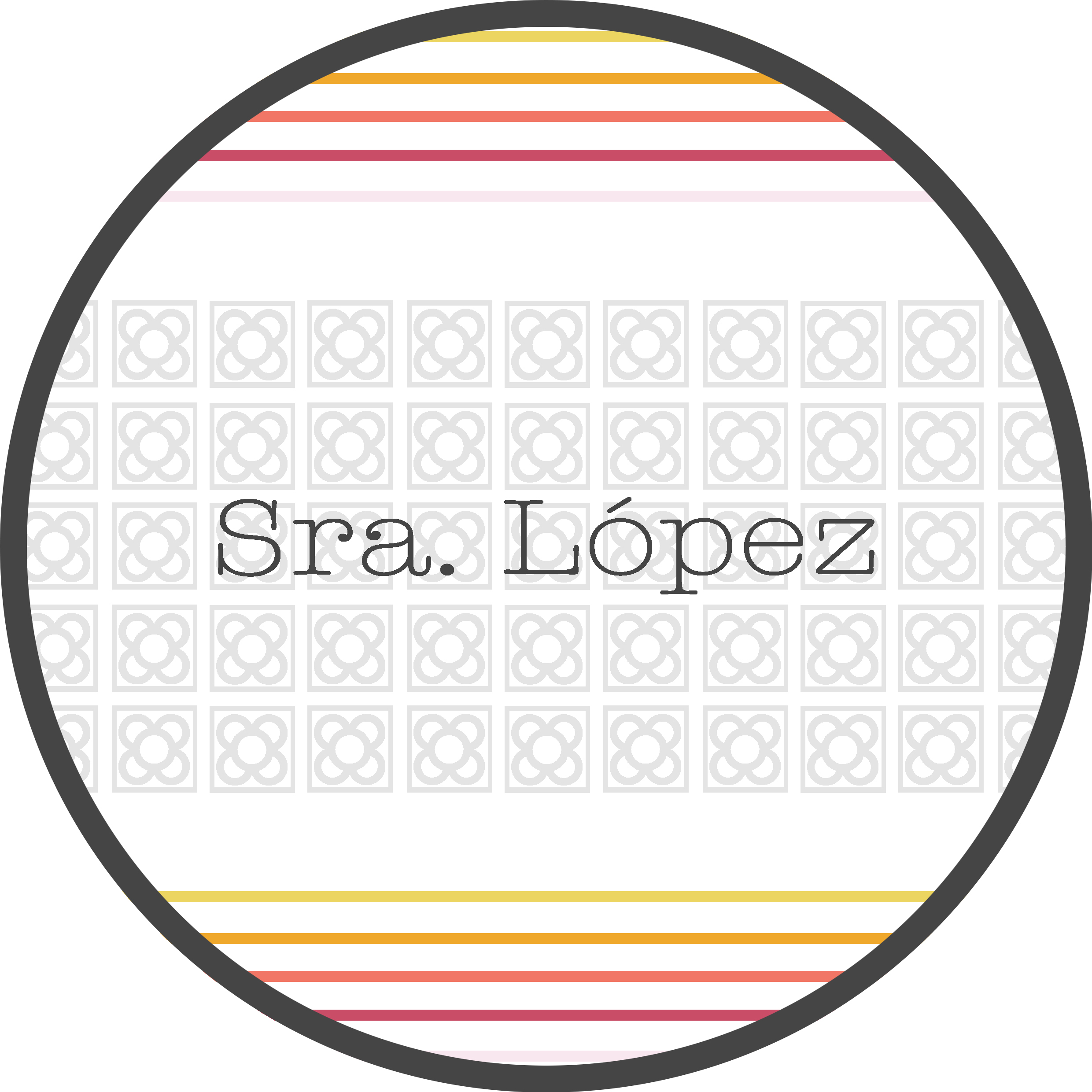 ¡Escribimos!
Write a paragraph introducing yourself. Your paragraph must include a greeting, your name, age and origin. Then, introduce a friend of yours.

Try not to look at your notes.
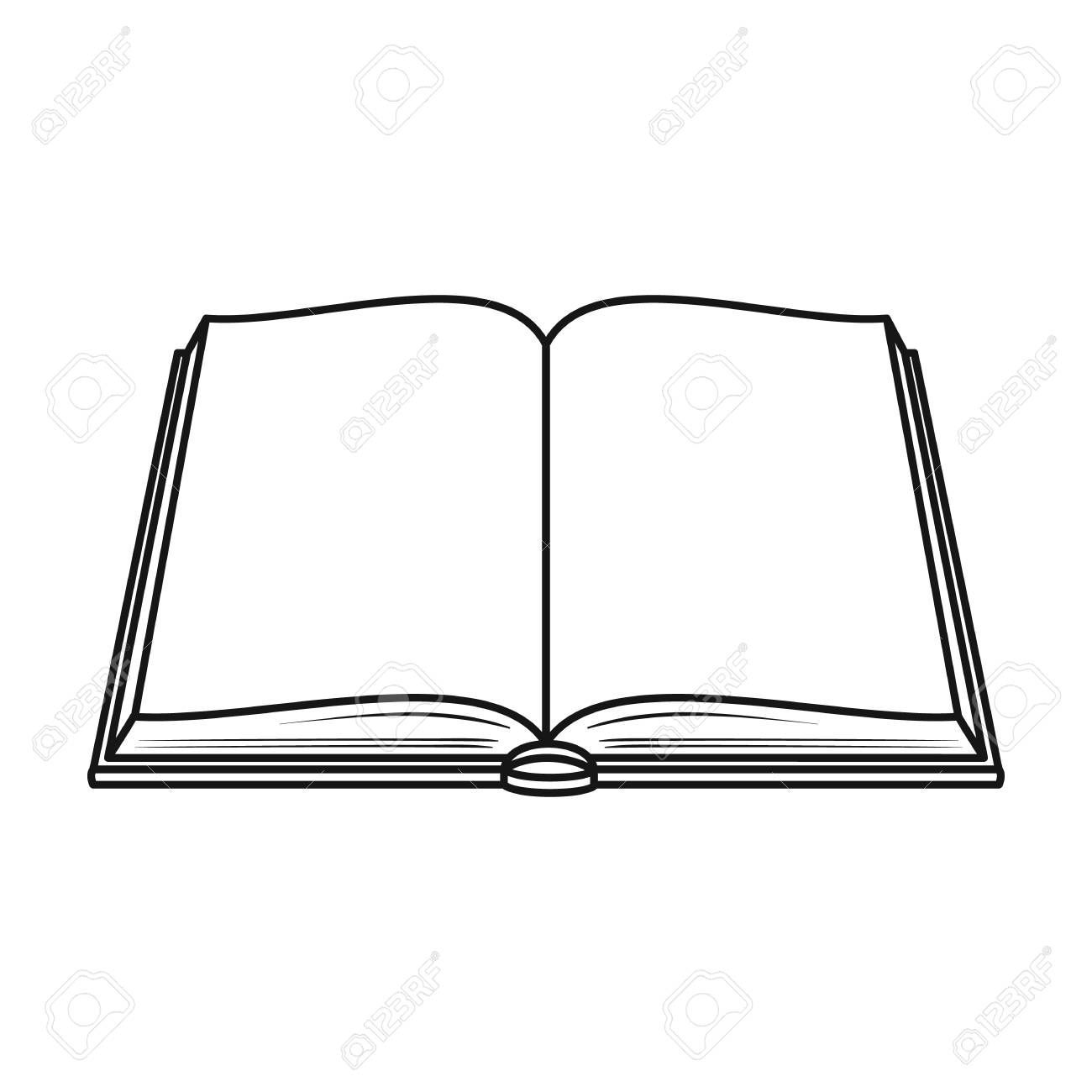 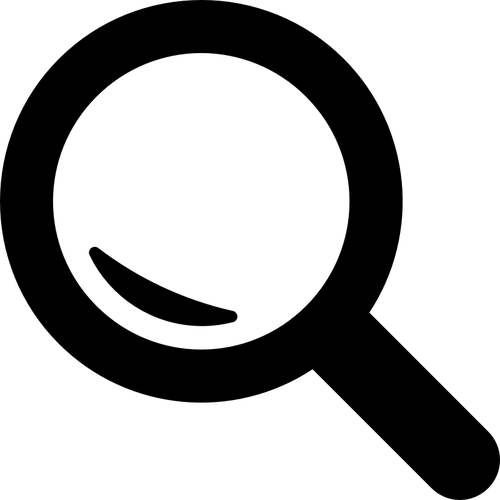 Objetivo: I can communicate information about myself.
[Speaker Notes: Distribute copies of the handout.]
TODO SOBRE MÍ
Español 1A
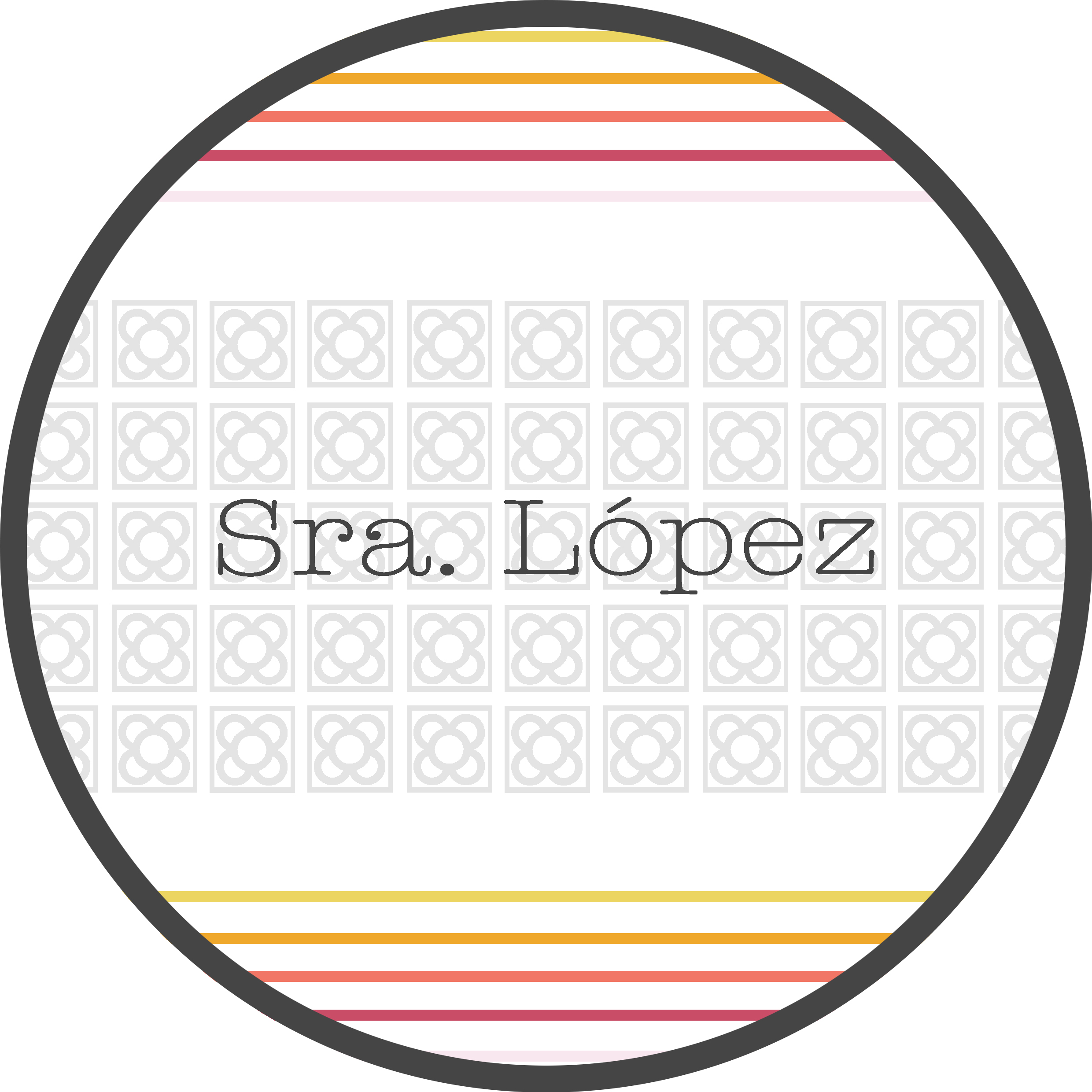 Tarea
Study all we have done this unit about how to introduce yourself and others.
Test next class!
Objetivo: I can communicate information about myself.
[Speaker Notes: Explain cultural part of having two last names.]
Español 1A

TODO SOBRE MÍ
TEST DAY!
-Señora López-
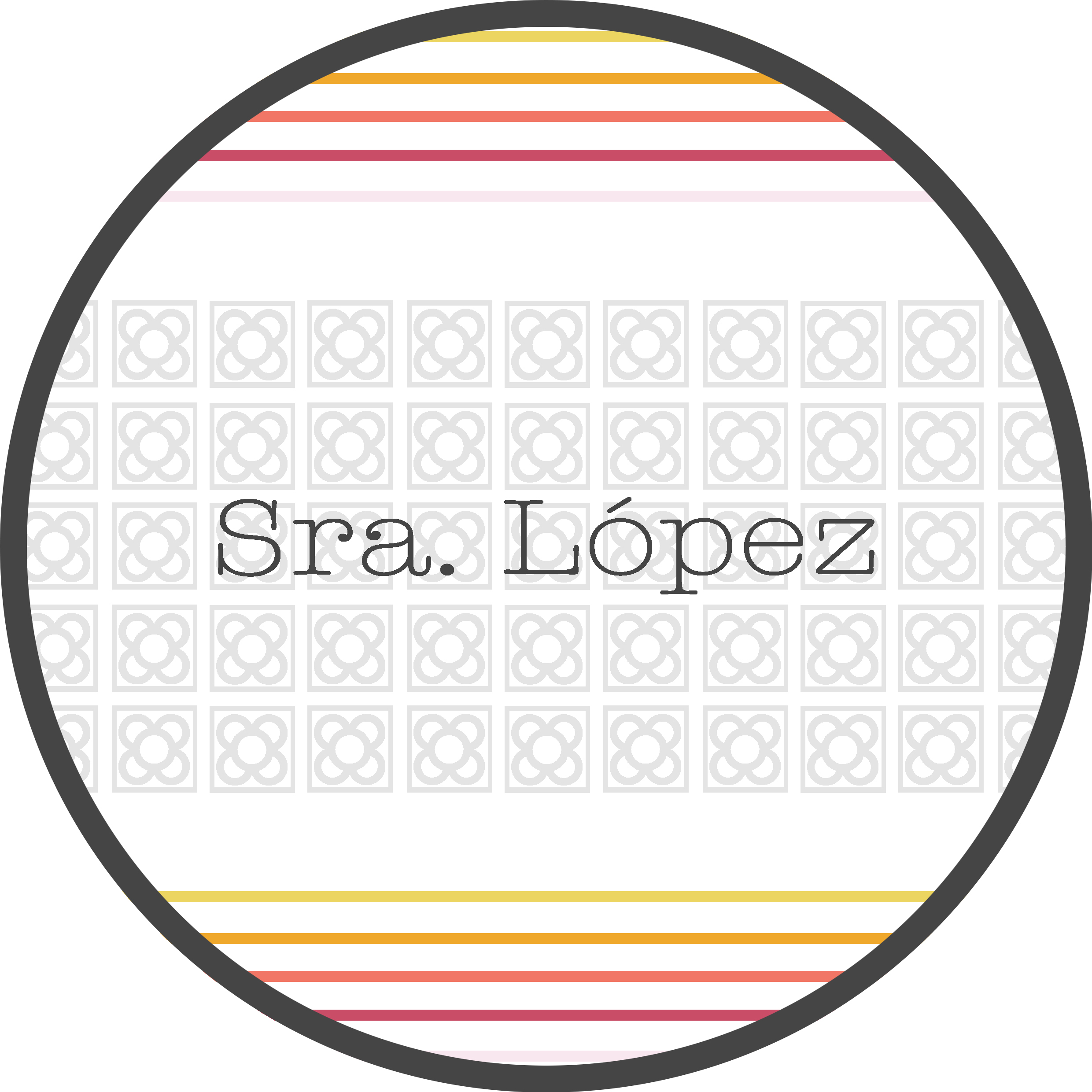 TODO SOBRE MÍ
Español 1A
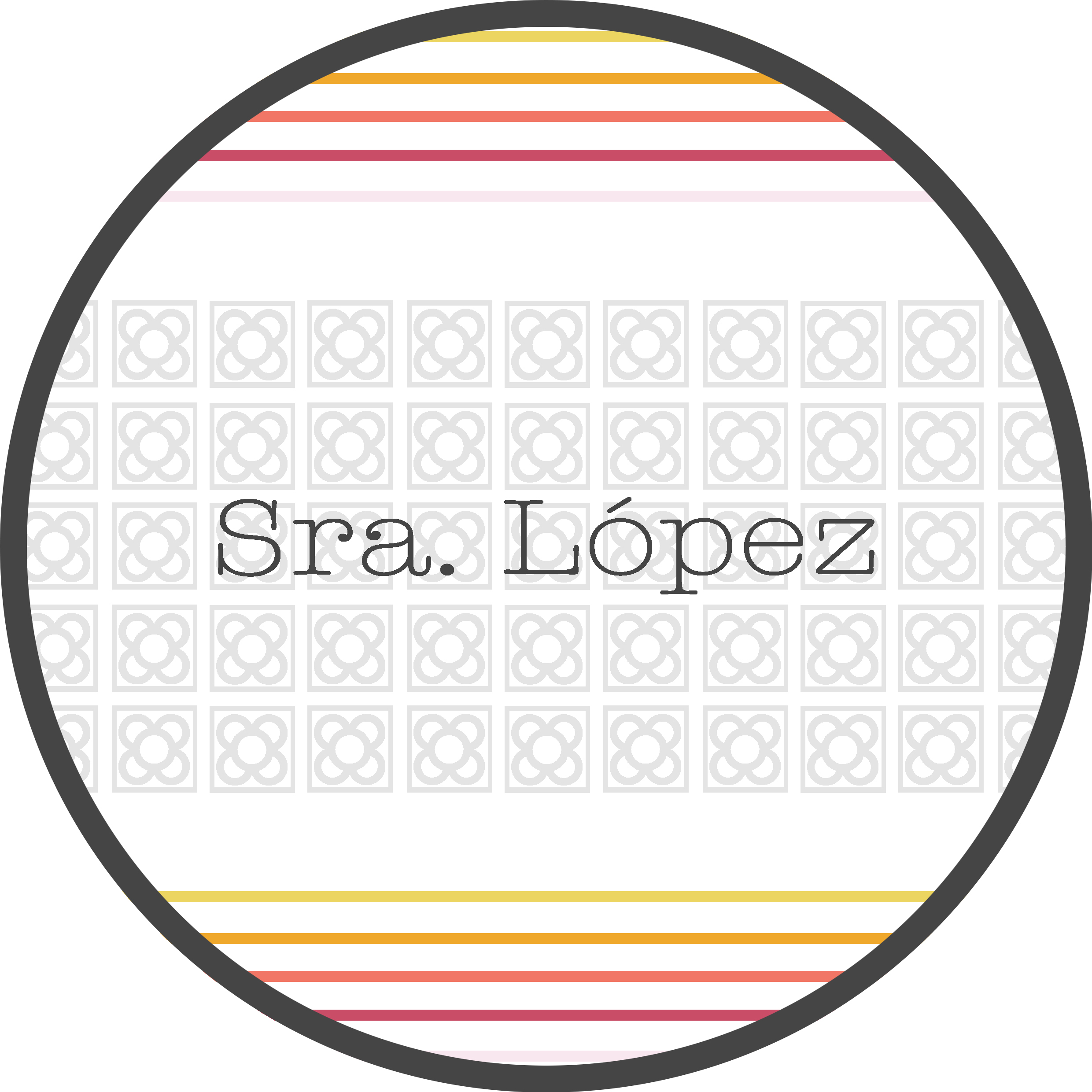 Examen de la unidad
Online test
Go to Ms Teams. Assignment is called “S - Todo sobre mí - Online test”.
Objetivo: I can communicate information about myself.
[Speaker Notes: Distribute copies of the handout.]
TODO SOBRE MÍ
Español 1A
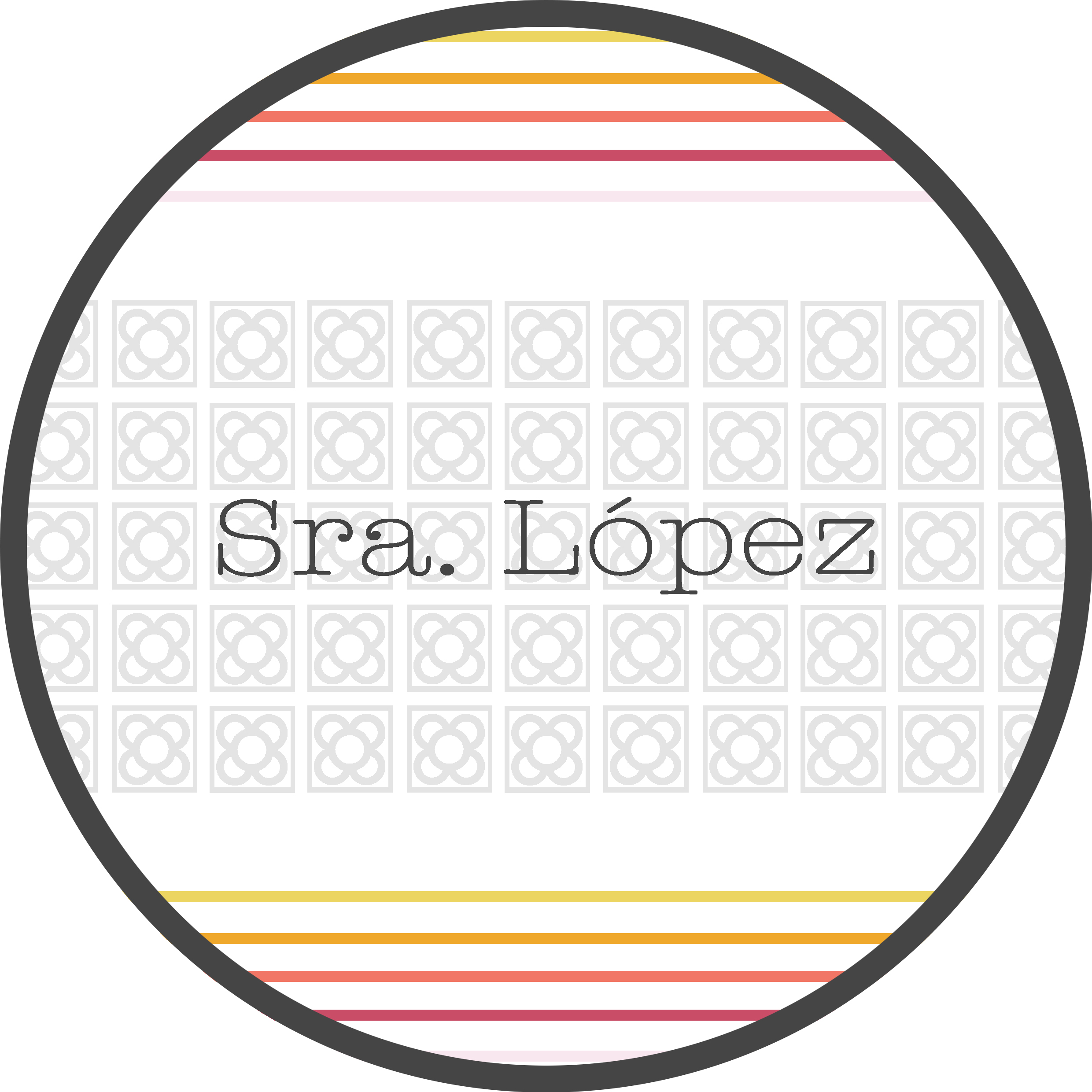 Vocabulario para Movie Talk 2 “Yo contigo, Tú conmigo”
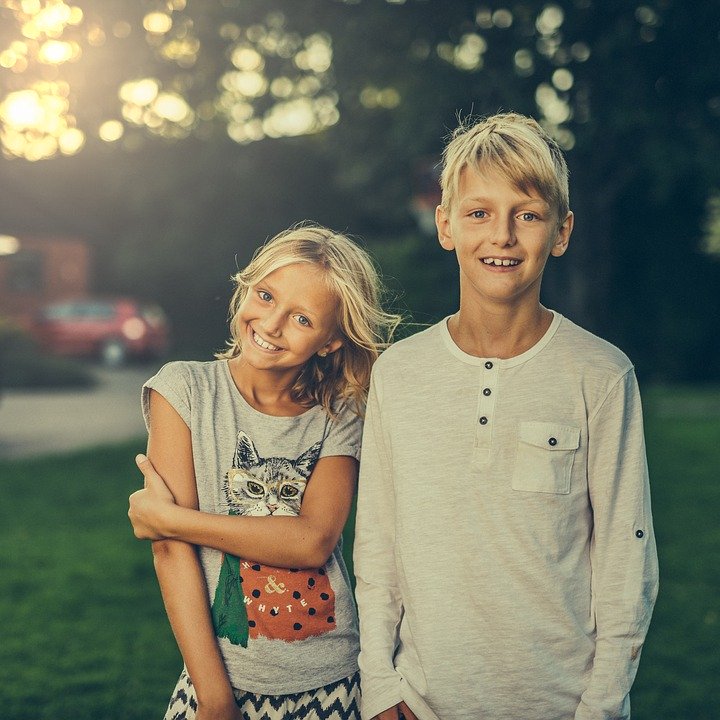 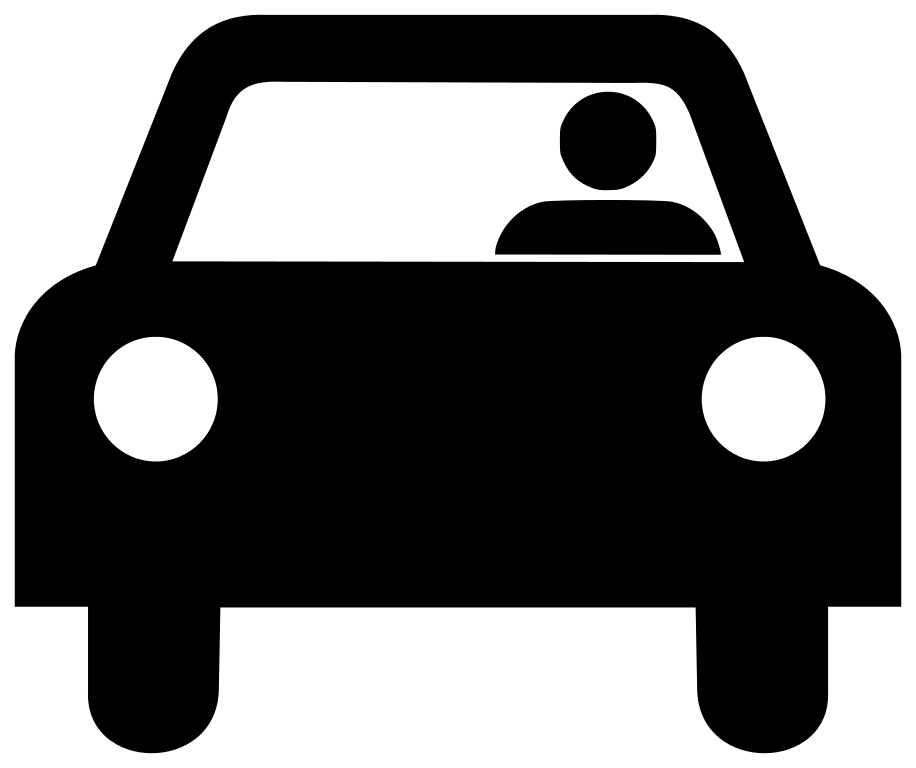 hermano							conduce
hacer ejercicio					rápido
cárcel								habla fuerte
caballo							cantante
persiguen						batería
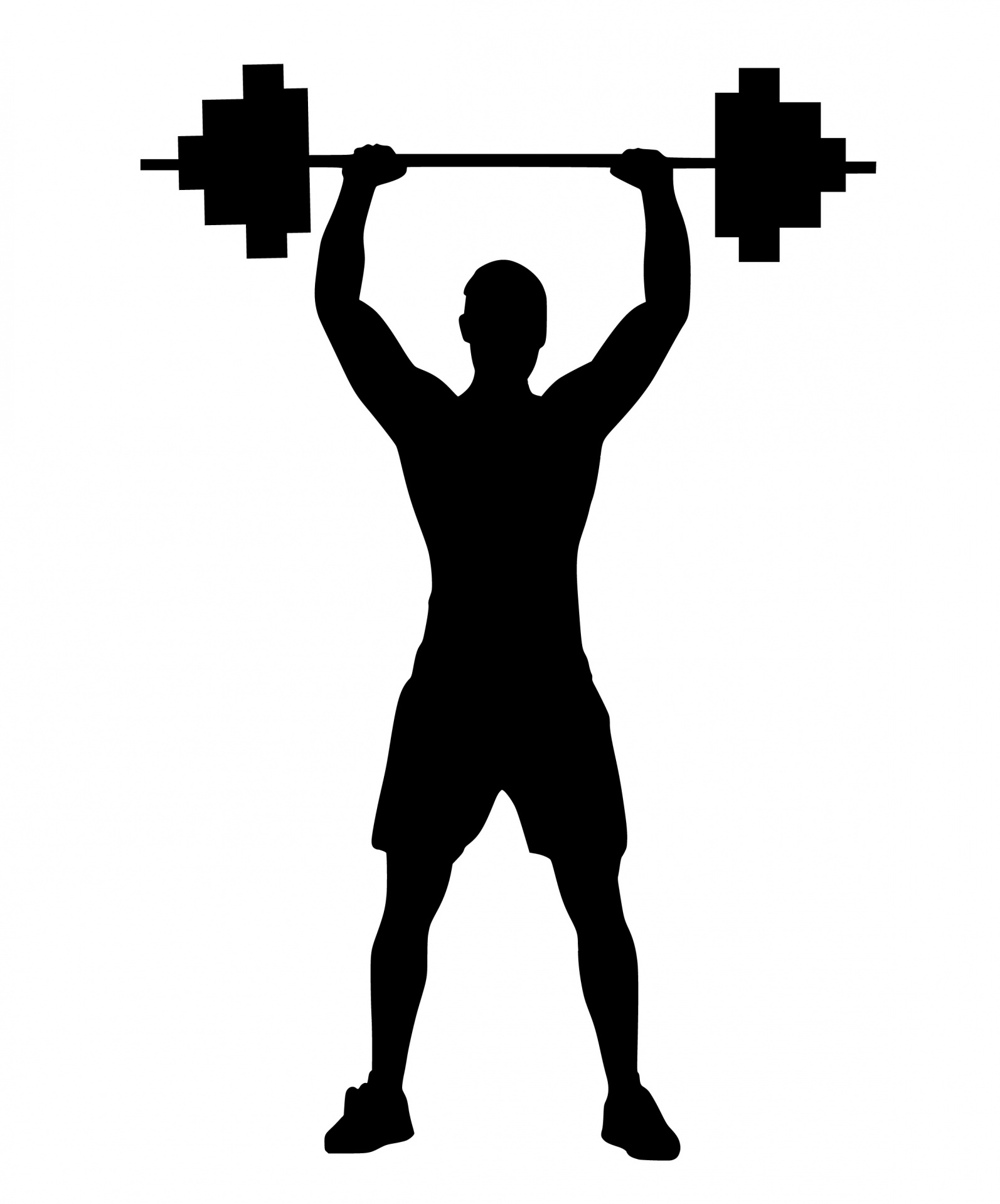 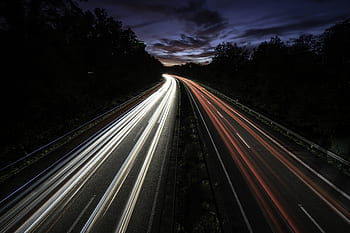 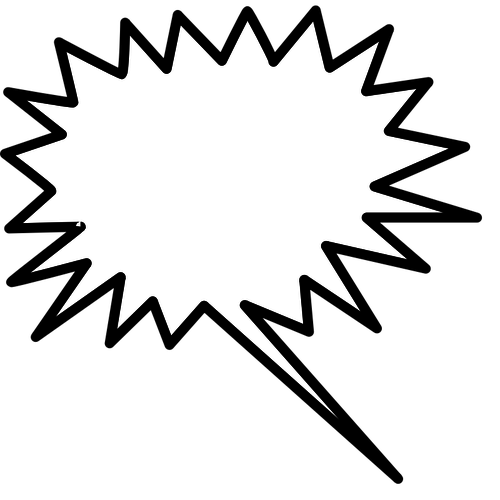 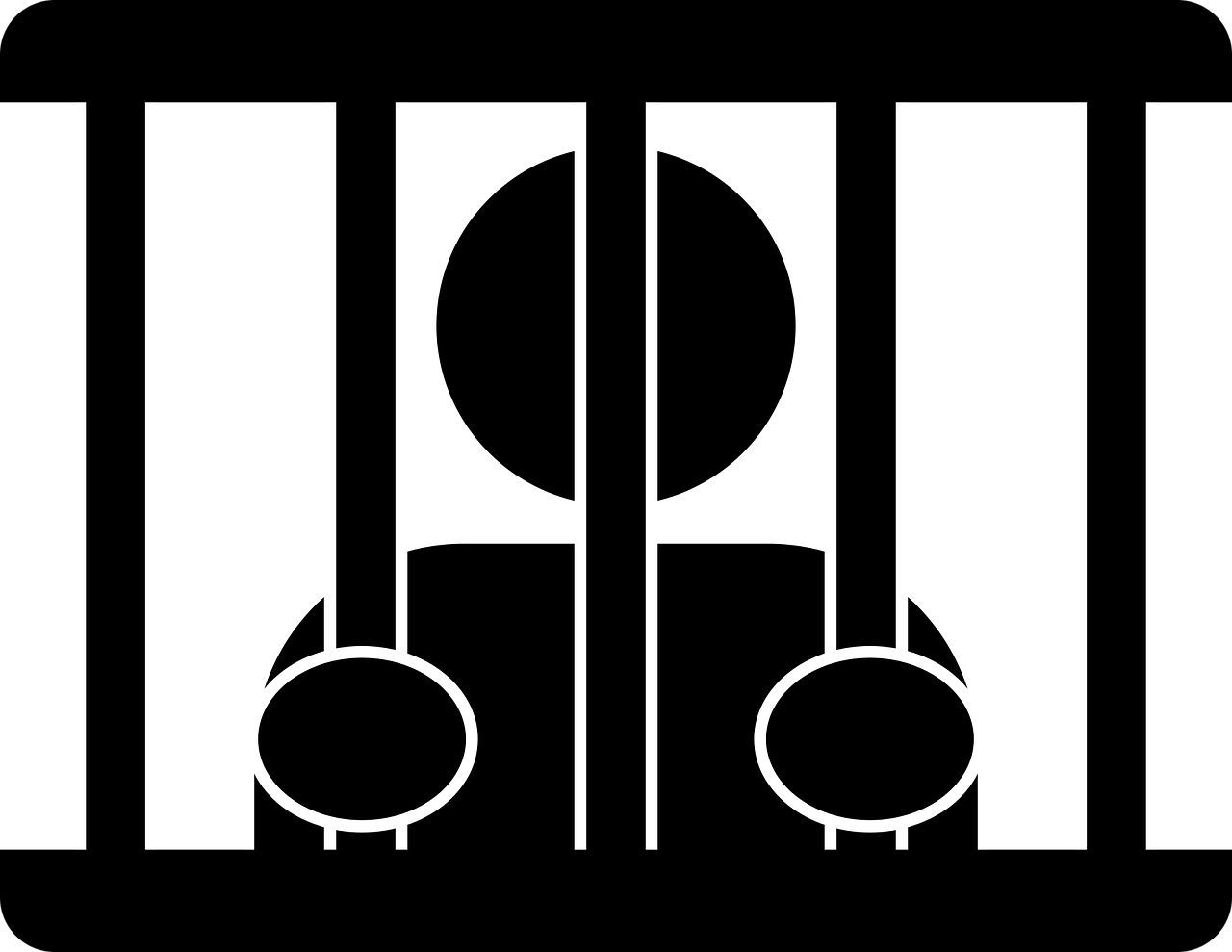 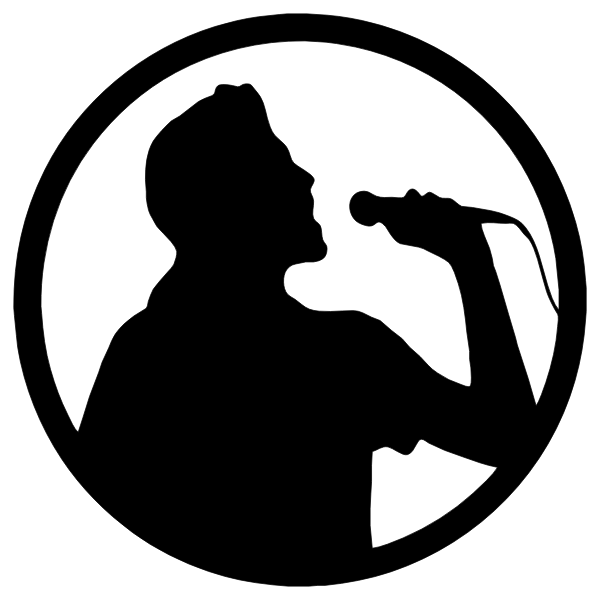 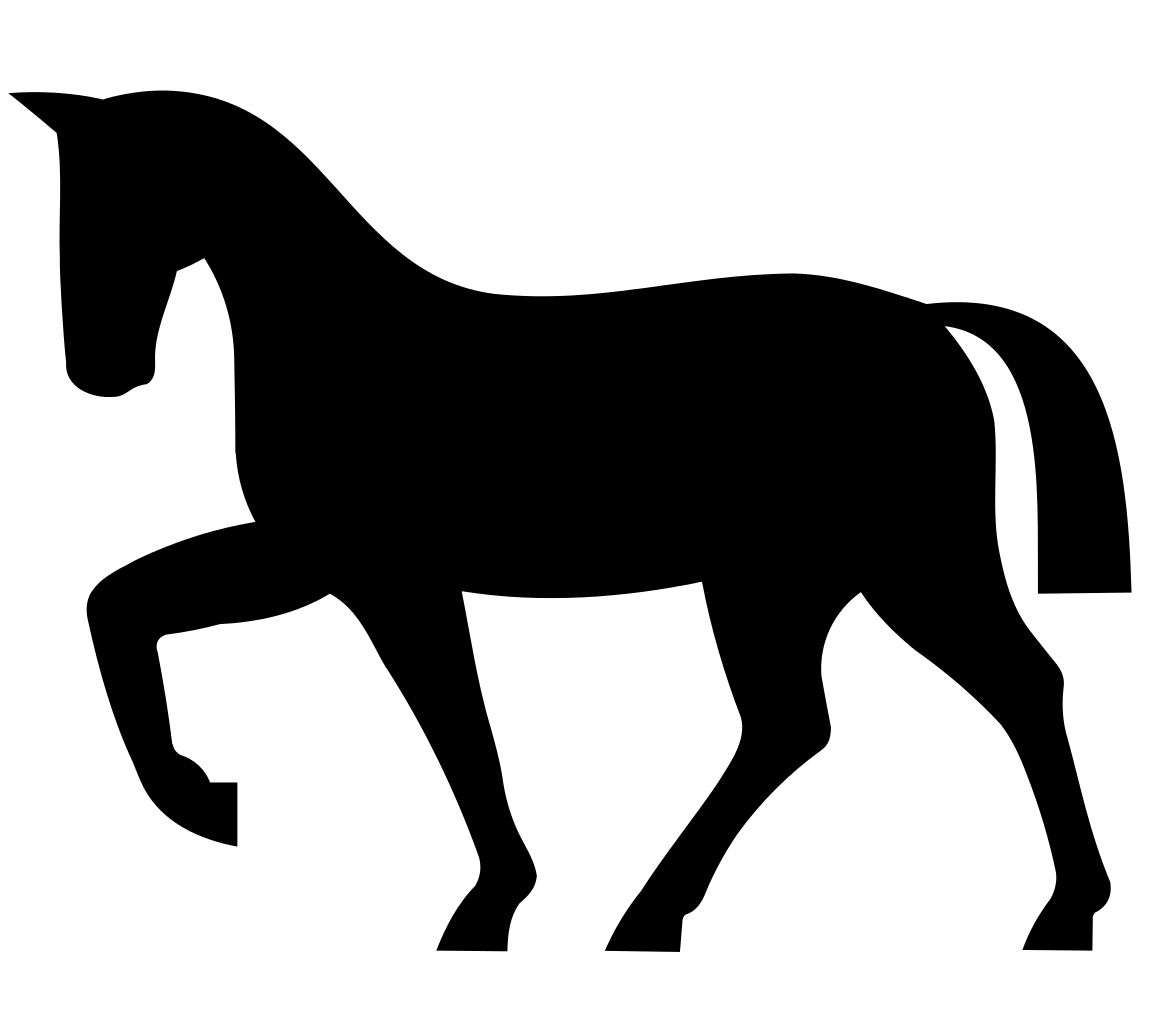 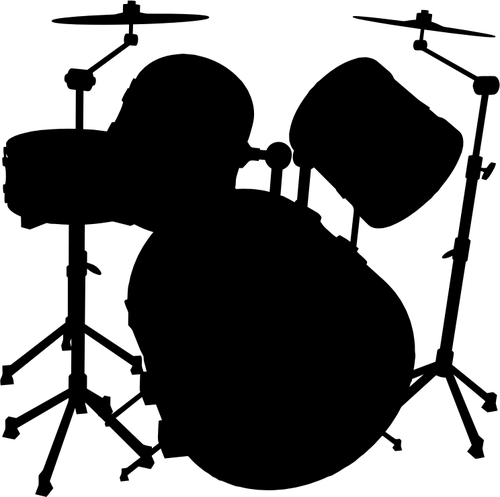 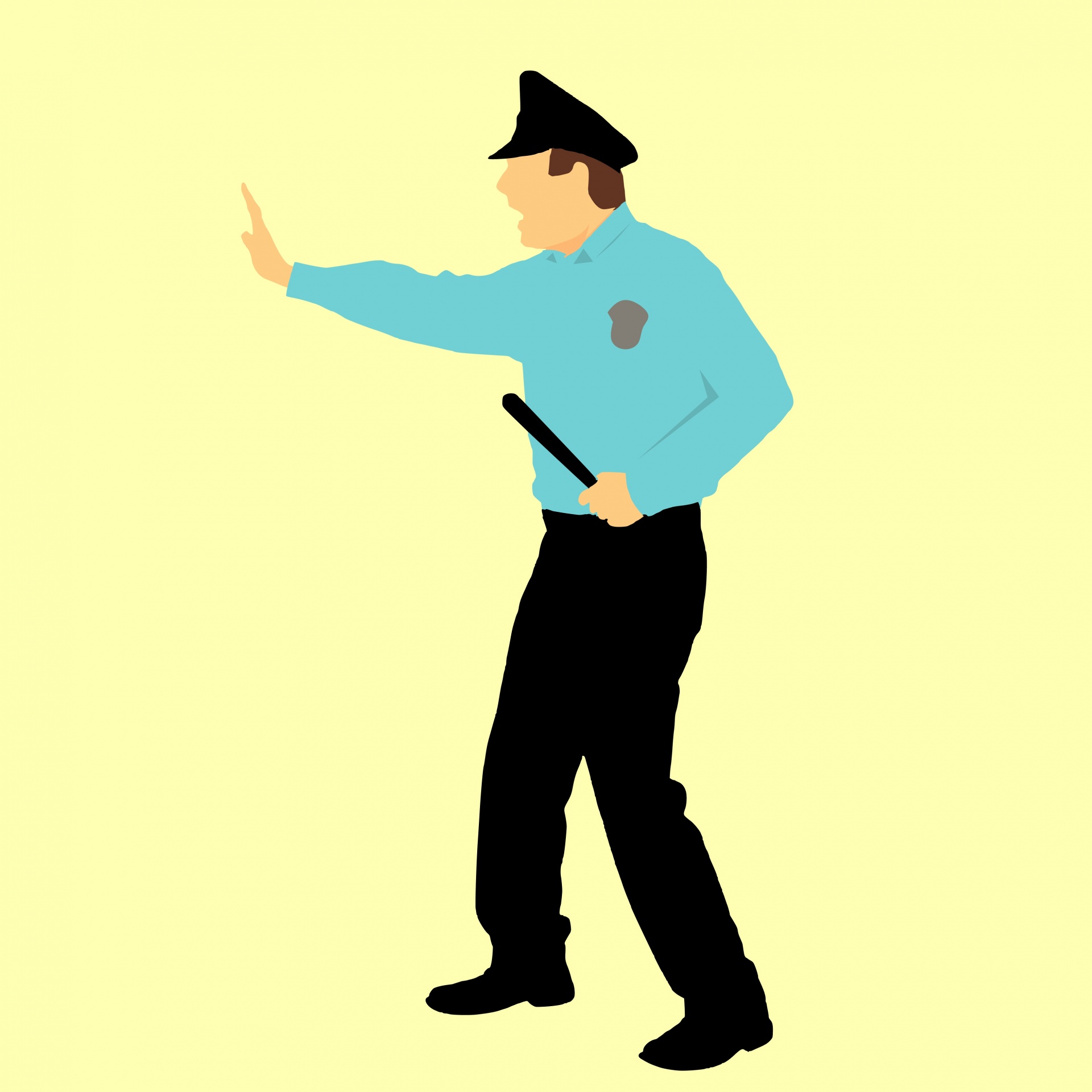 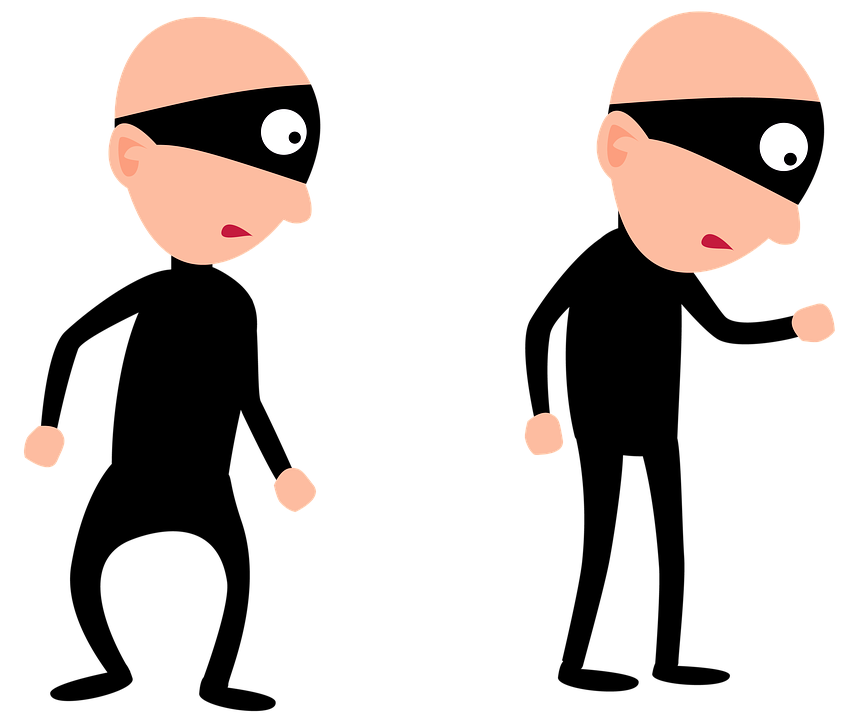 Objetivo: I can communicate information about myself.
[Speaker Notes: Distribute copies of the handout.]